“Big Idea” Question
Intro
Review Concepts
Check-In Questions
Teacher Demo
Vocabulary
Student-Friendly Definition
Examples & Non-Examples
Morphological Word Parts
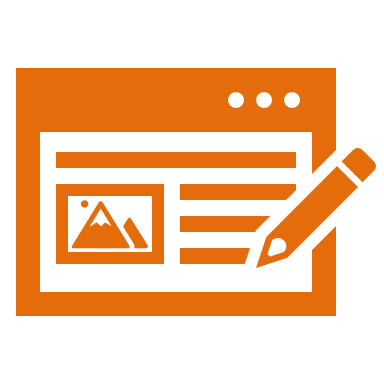 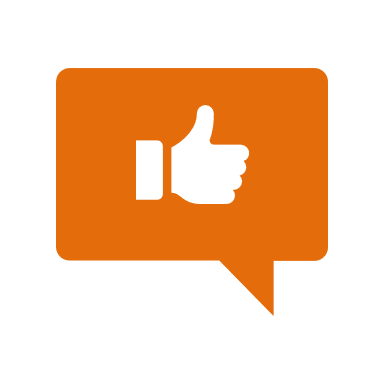 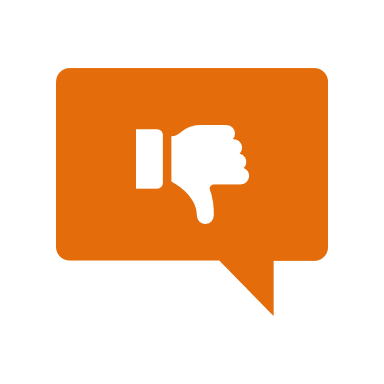 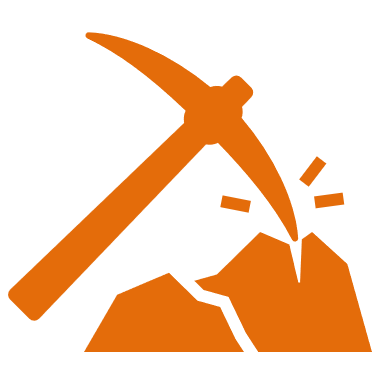 Simulation/Activity
[Speaker Notes: OK everyone, get ready for our next lesson.  Just as a reminder, these are the different components that our lesson may include, and you’ll see these icons in the top left corner of each slide so that you can follow along more easily!]
Primary, Secondary, and Tertiary Consumers
Intro
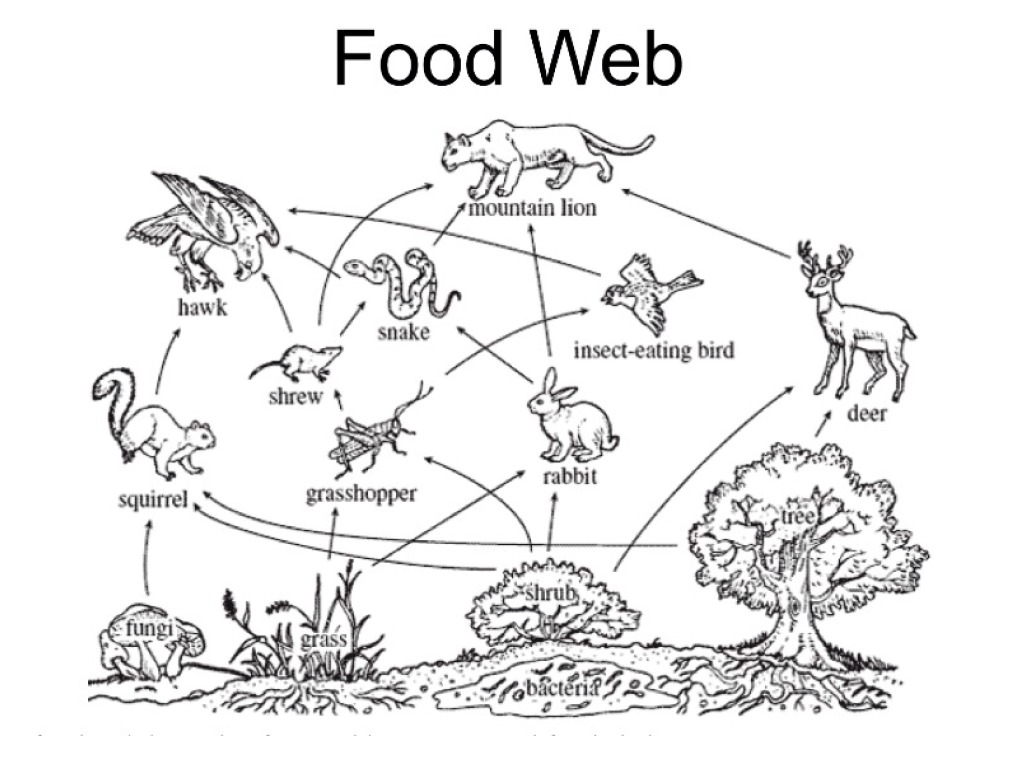 [Speaker Notes: Today we will learn about primary, secondary, and tertiary consumers. You may also see these categories labelled as “first-order, second-order, and third-order consumers”.]
Big Question: How are consumers important to our world?
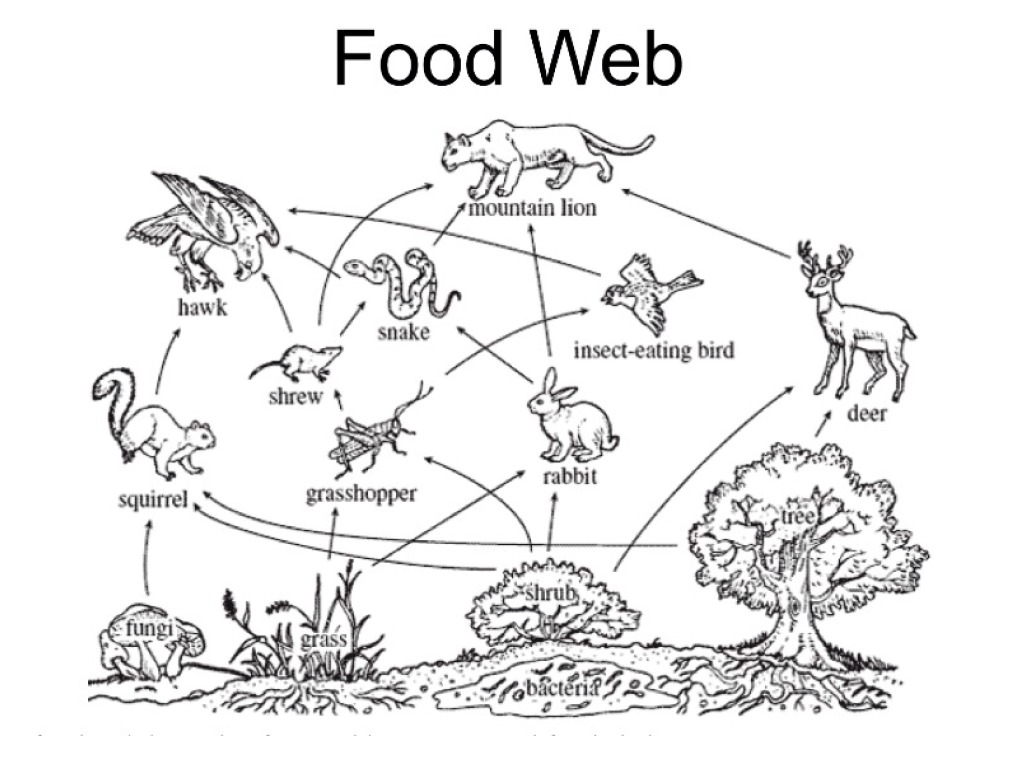 [Speaker Notes: Our “big question” is: How are consumers important to our world?
[Pause and illicit predictions from students.]

I love all these thoughtful scientific hypotheses!  Be sure to keep this question and your predictions in mind as we move through these next few lessons, and we’ll continue to revisit it.

Feedback: Asking students to make predictions about how scientists determine how consumers are important to our world is a great way to activate and elicit student ideas and prior knowledge. This type of activity is evidence of the teacher planning for students’ engagement with science ideas. Further, this type of activity helps to build students’ epistemic knowledge of how and why scientists engage in specific practices. Making connections to science practices is an important way to help students understand their own role and potential within the field of science.]
[Speaker Notes: Before we move on to our new vocabulary term, let’s review some other words & concepts that you already learned and make sure you are firm in your understanding.]
Producers: use energy to make their own food
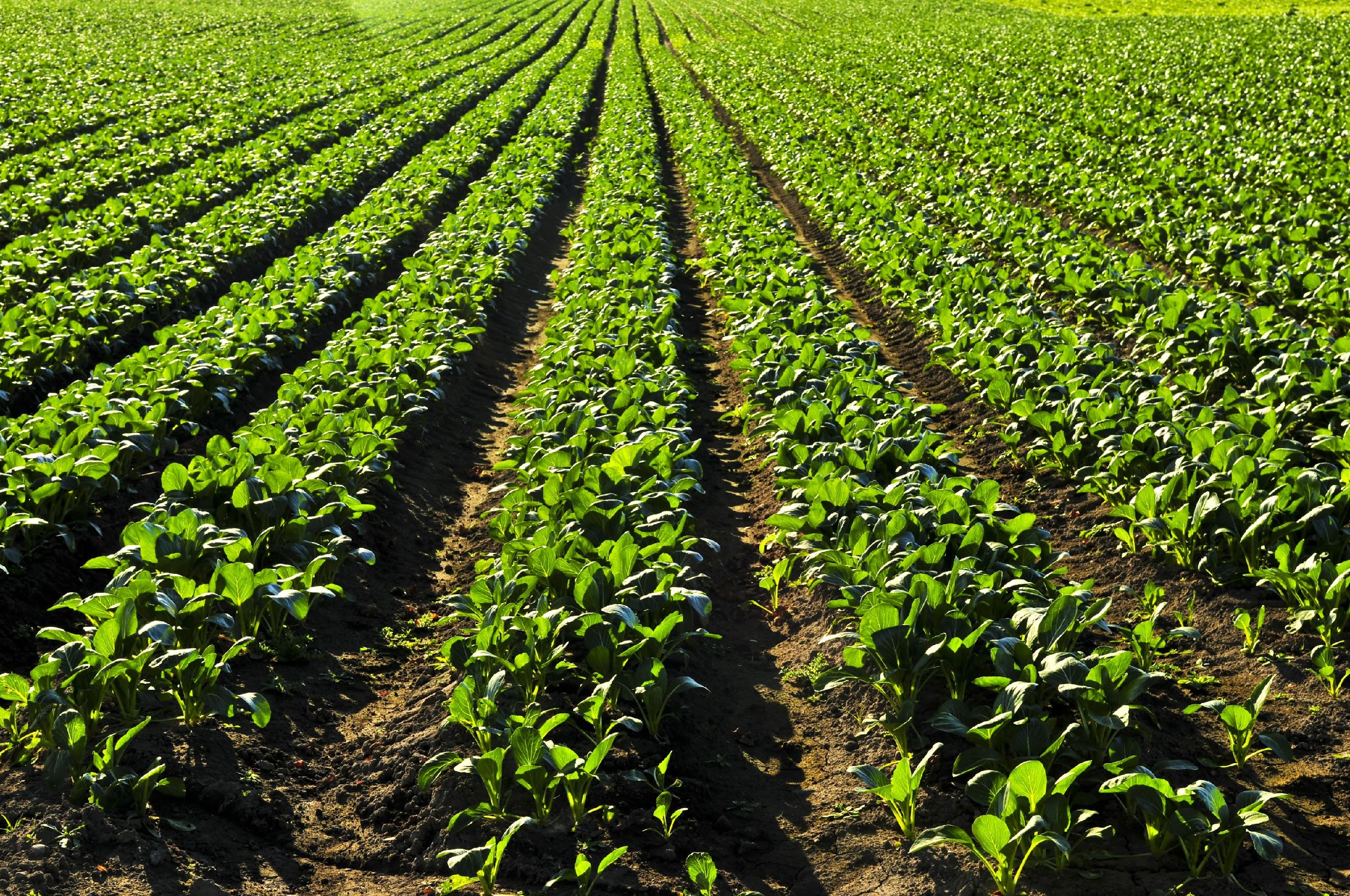 [Speaker Notes: Producers use energy to make their own food.]
Consumers: eat other organisms
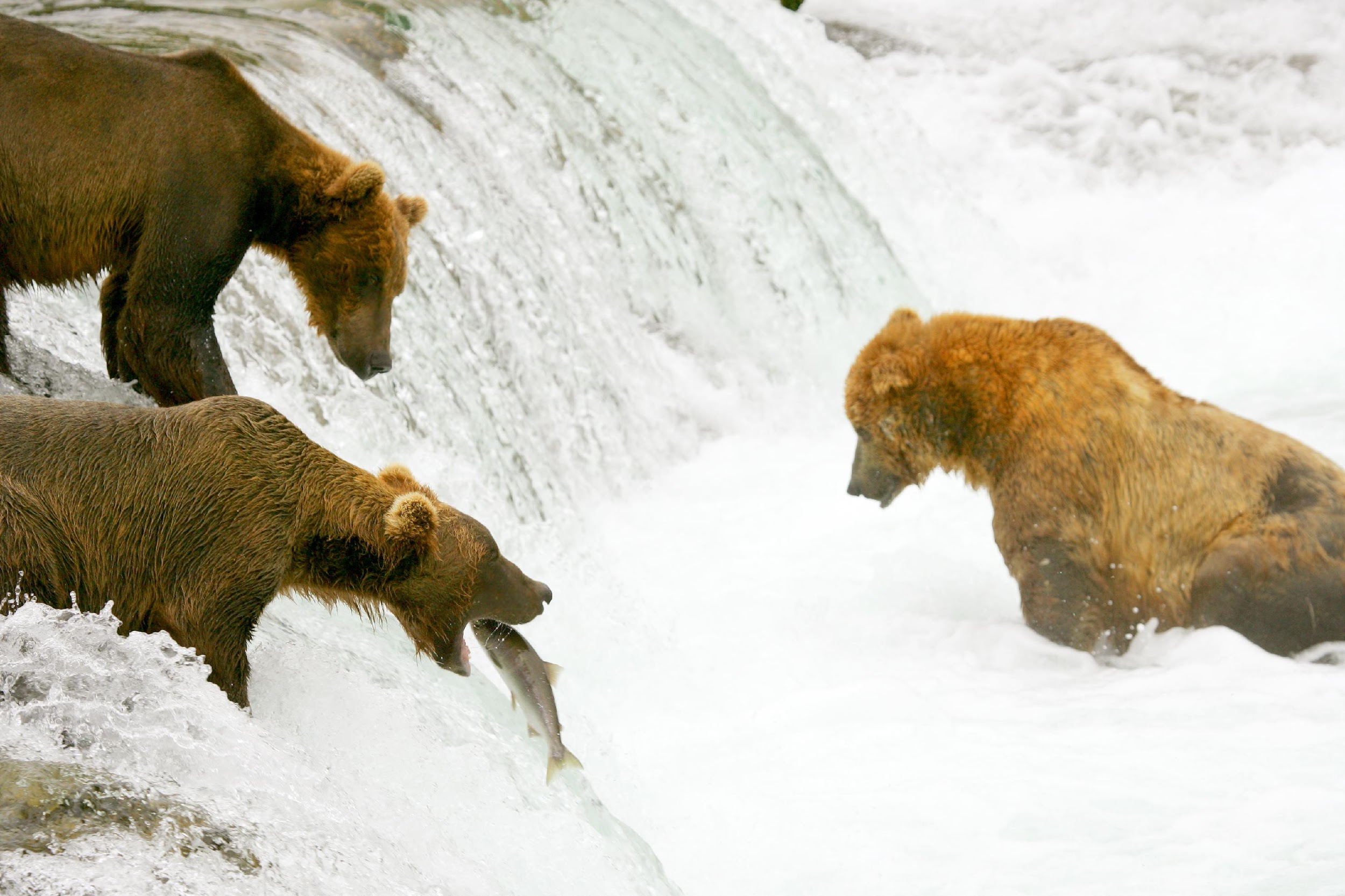 [Speaker Notes: Consumers eat other organisms.]
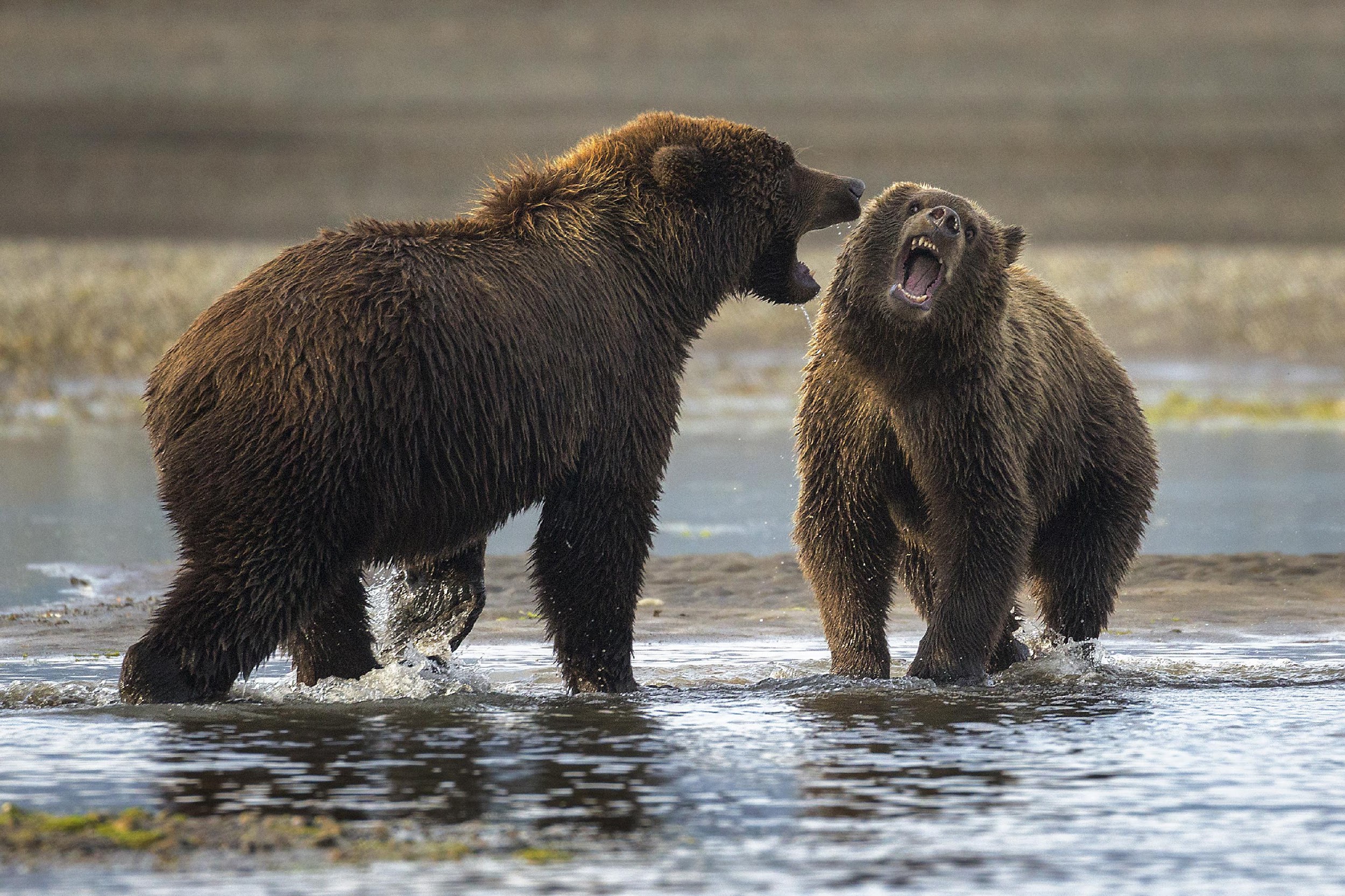 [Speaker Notes: Bears are consumers because they eat other organisms (fish).]
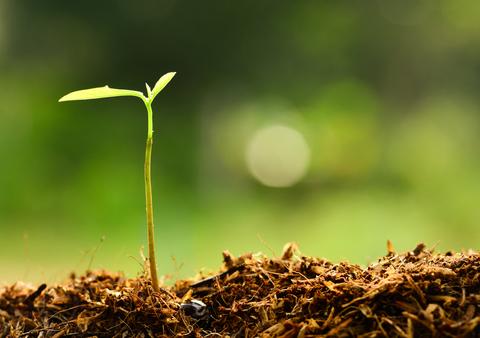 [Speaker Notes: Most plants are producers because they use energy to make their own food and do not eat other organisms.]
[Speaker Notes: Now let’s pause for a moment to check your understanding.]
What is a producer?
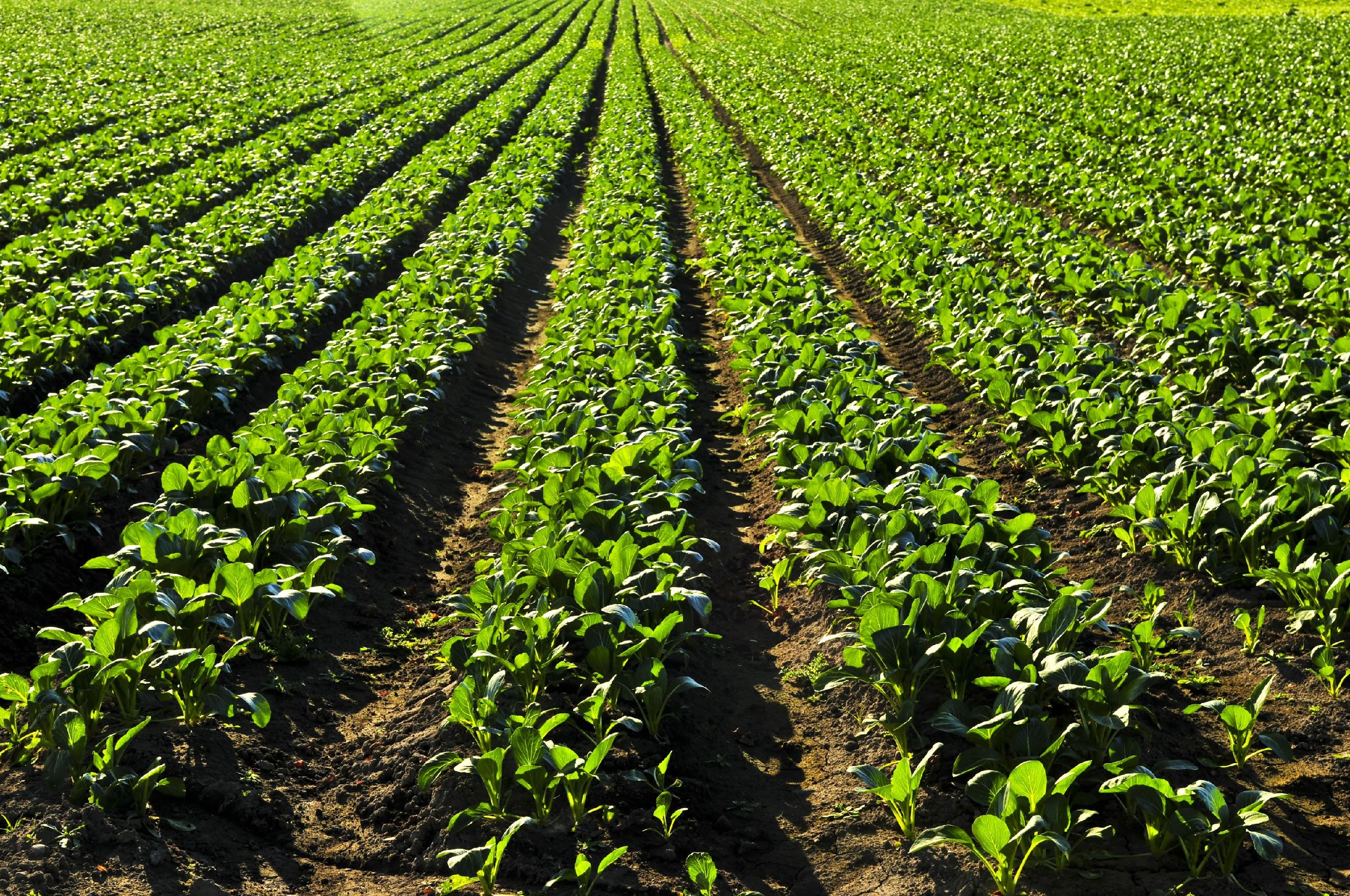 [Speaker Notes: What is a producer?

[Producers use energy to make their own food.]]
What is a consumer?
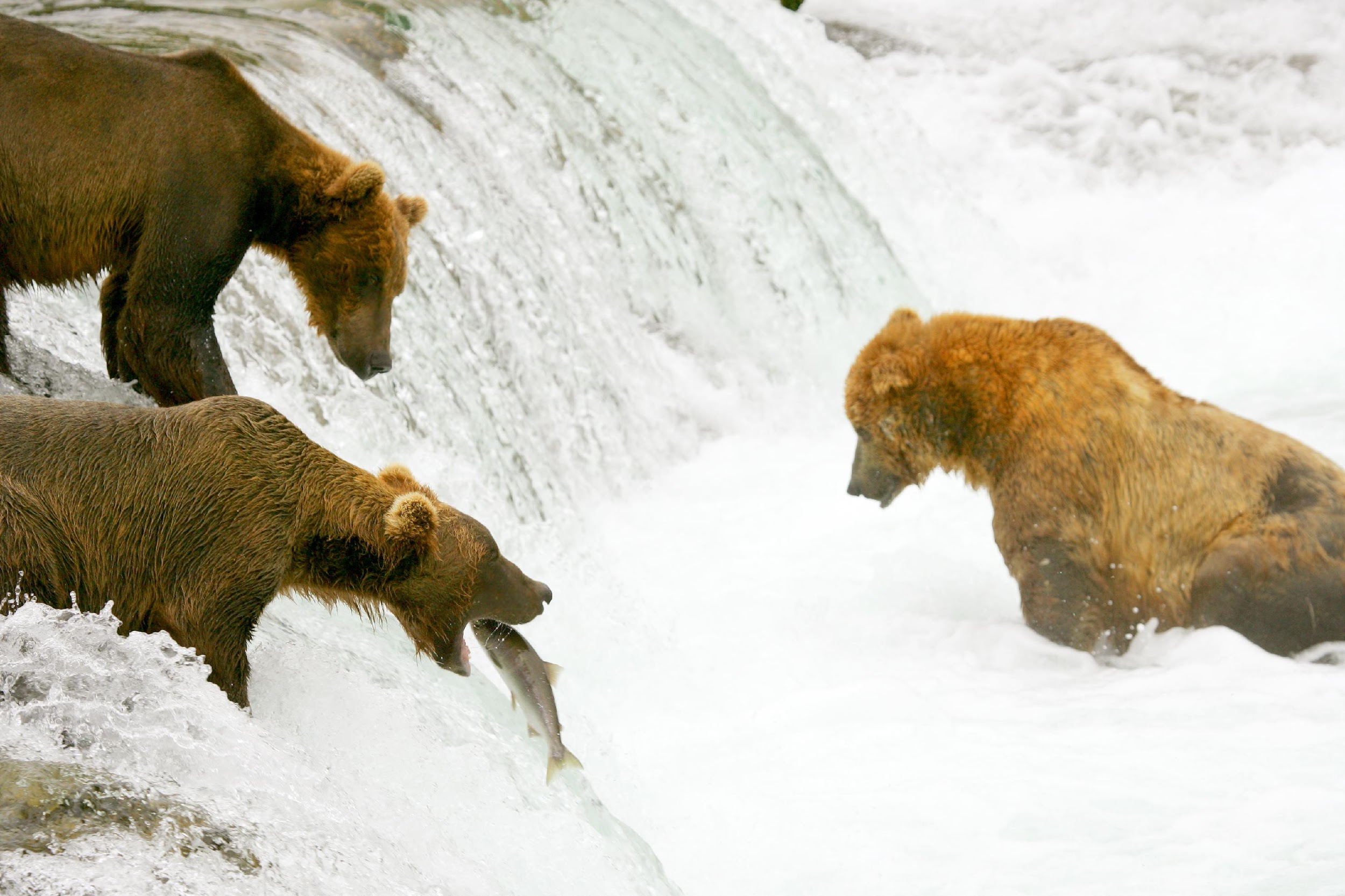 [Speaker Notes: What is a consumer?

[Consumers eat other organisms.]]
Demonstration
Food Chain Cup Stacking

One creative way to demonstrate food chain energy transfer is to use cups in illustrating a series of consumers in an ecosystem. You can model by stacking consumers on top of lower level consumers and producers or challenge the students in groups to stack their cups correctly as fast as possible. More details and other ideas are linked above!
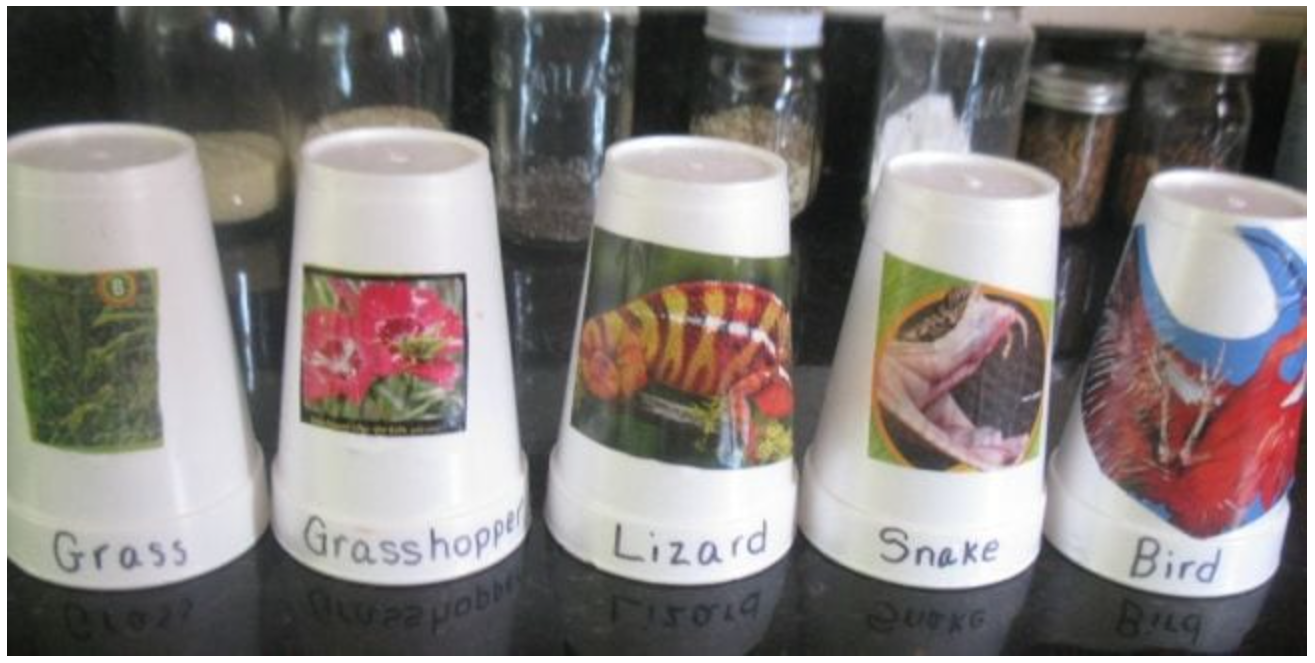 [Speaker Notes: Feedback: This cup stacking activity can be a great activity for getting students to think about the order of consumers within an ecosystem. If you already used the activity for food chains, you might consider simply referring back to it and explicitly using new terms to extend student understanding.]
Primary Consumer
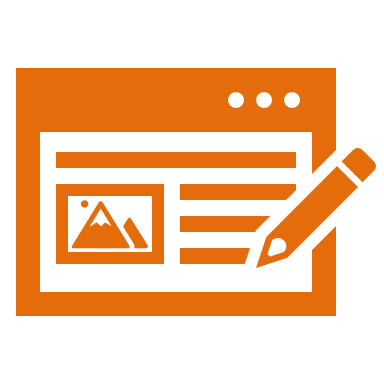 [Speaker Notes: Now that we’ve reviewed, let’s define our new term, primary consumer.]
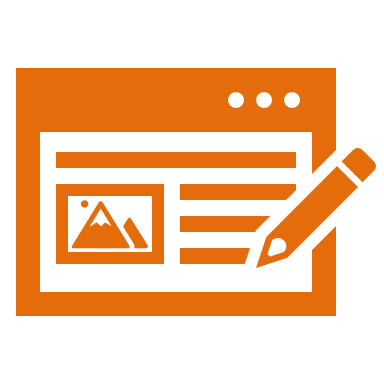 Primary Consumers: “first-order consumers”; animals that eat plants and are eaten by other organisms
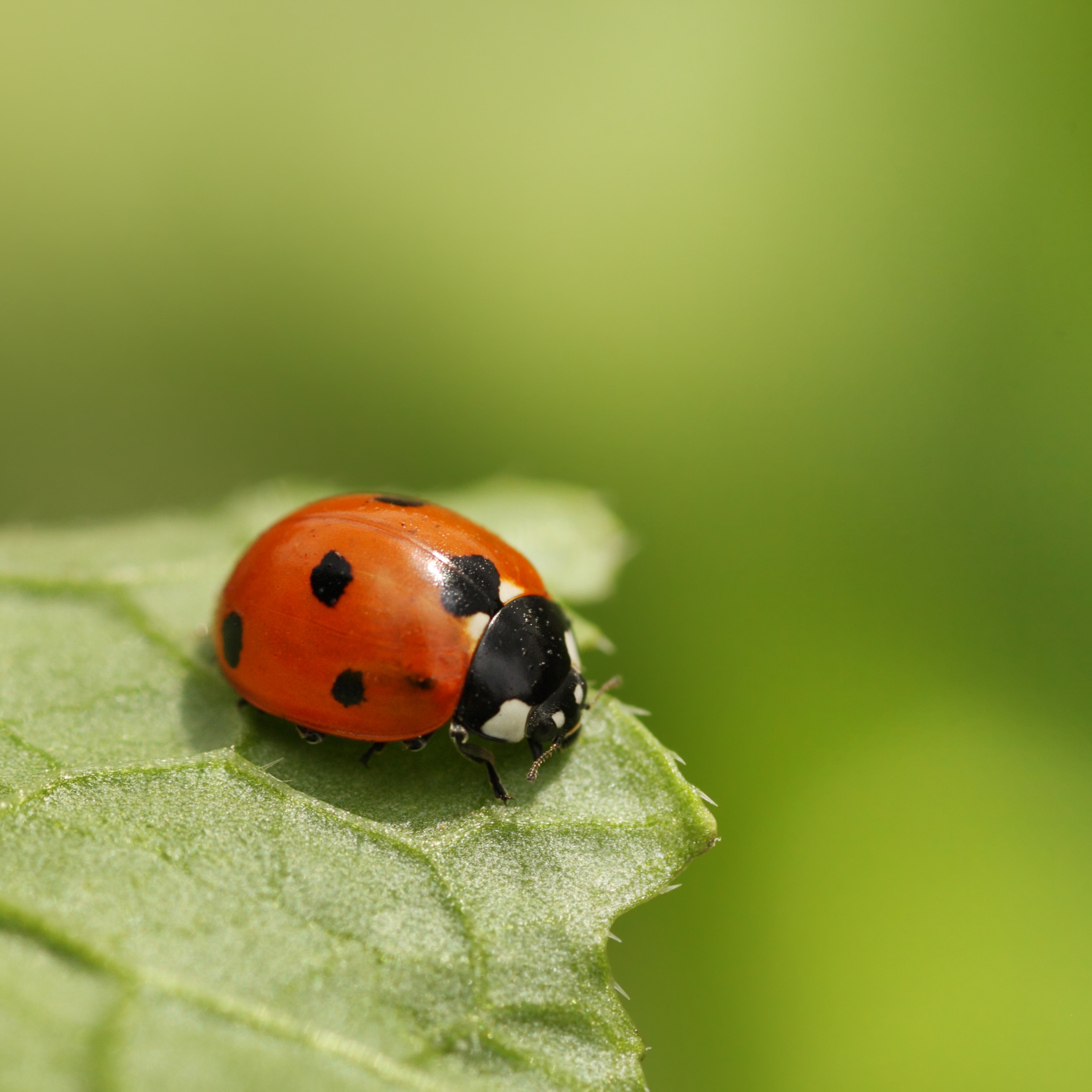 [Speaker Notes: Primary consumers, also known as first-order consumers, are animals that eat plants and are eaten by other organisms.

Feedback: It is important to use clear and concise language when introducing new terms.]
[Speaker Notes: Now let’s pause for a moment to check your understanding.]
What are primary consumers?
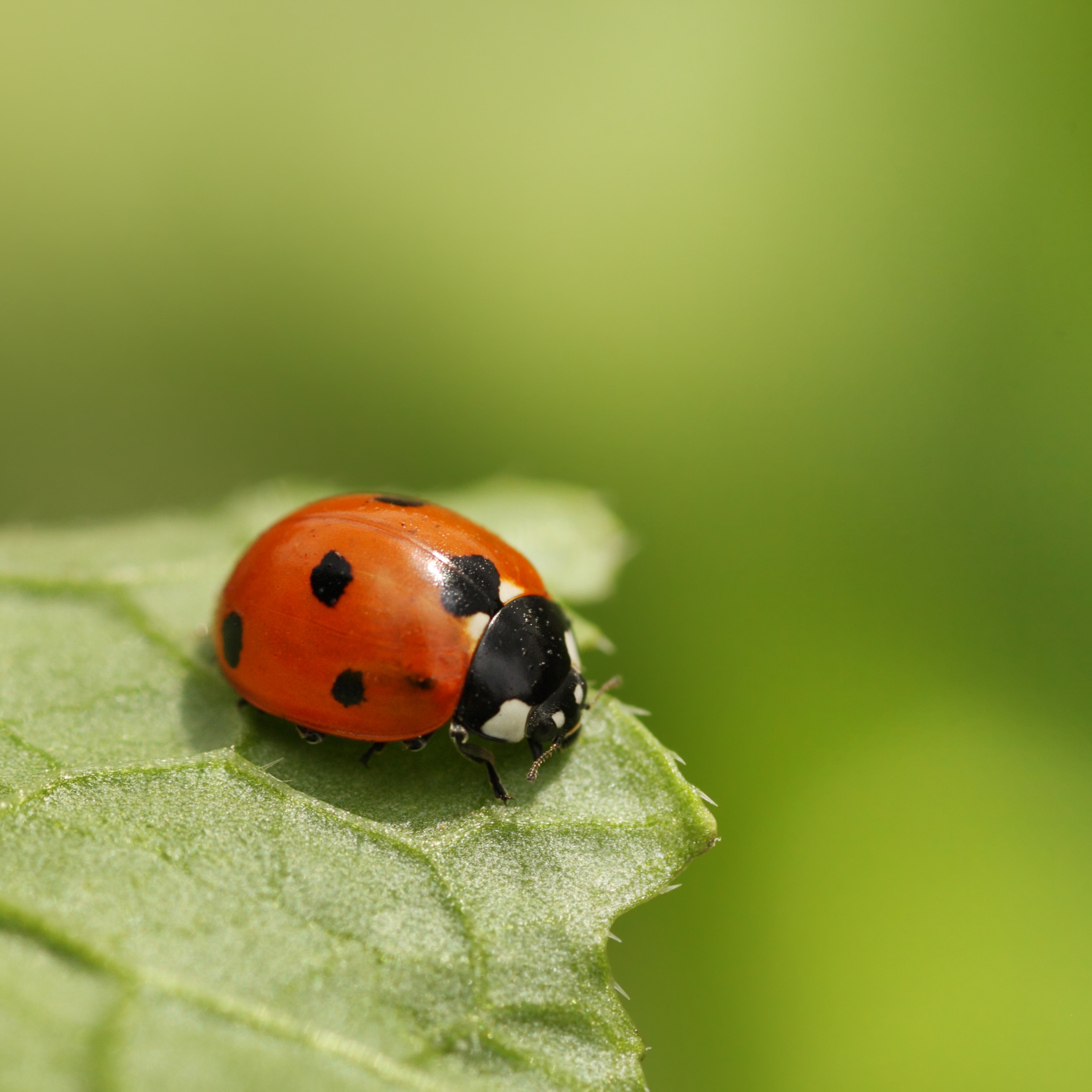 [Speaker Notes: What are primary consumers?

[Primary consumers, also known as first-order consumers, are animals that eat plants and are eaten by other organisms.]]
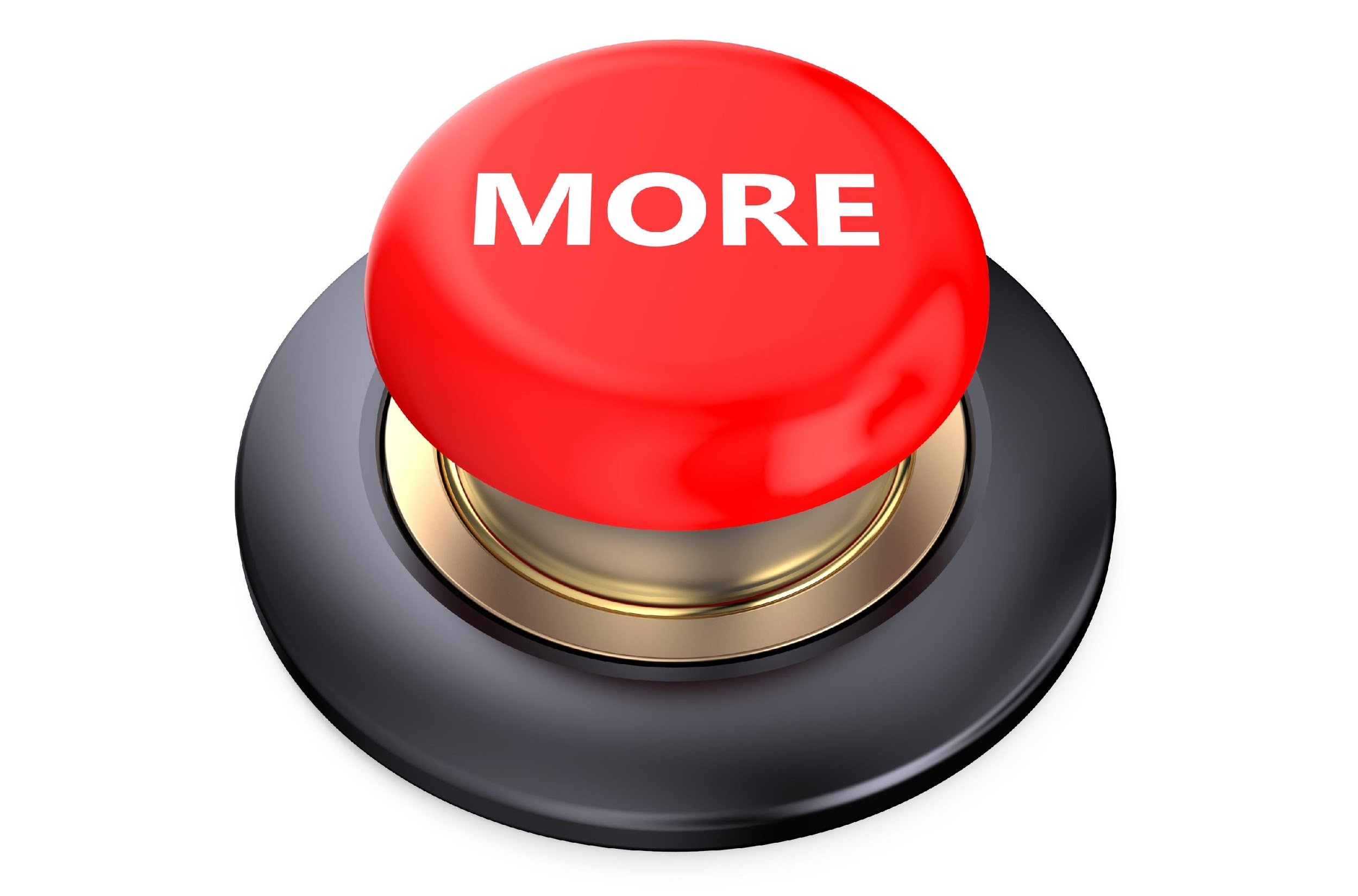 [Speaker Notes: That’s the basic definition, but there’s a little more you should know.]
Tertiary Consumers
Consumers can be further categorized
Secondary Consumers
Primary Consumers
Producers
[Speaker Notes: Now let’s think about three specific ways to categorize consumers: first-order (primary), second-order (secondary), and third-order (tertiary) consumers.

Feedback: Visuals can help students make connections to new content.]
Tertiary Consumers
Secondary Consumers
Primary Consumers
Decreasing energy availability
Decreasing population size
Producers
[Speaker Notes: This pyramid shows that moving up through the levels of consumers, the amount of energy available for consumption decreases, as does the population of consumers.]
Primary Consumers
Producers
[Speaker Notes: There are more producers than primary consumers.]
[Speaker Notes: Now let’s pause for a moment to check your understanding.]
Tertiary Consumers
What does the pyramid tell us about the population size and energy availability for consumers?
Secondary Consumers
Primary Consumers
Producers
[Speaker Notes: What does the pyramid tell us about the population size and energy availability for consumers?

[This pyramid shows that moving up through the levels of consumers, the amount of energy available for consumption decreases, as does the population of consumers.]]
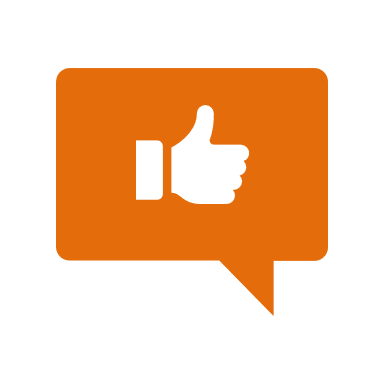 [Speaker Notes: Now, let’s look at some examples of primary consumers.]
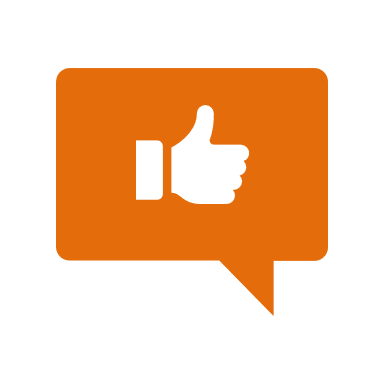 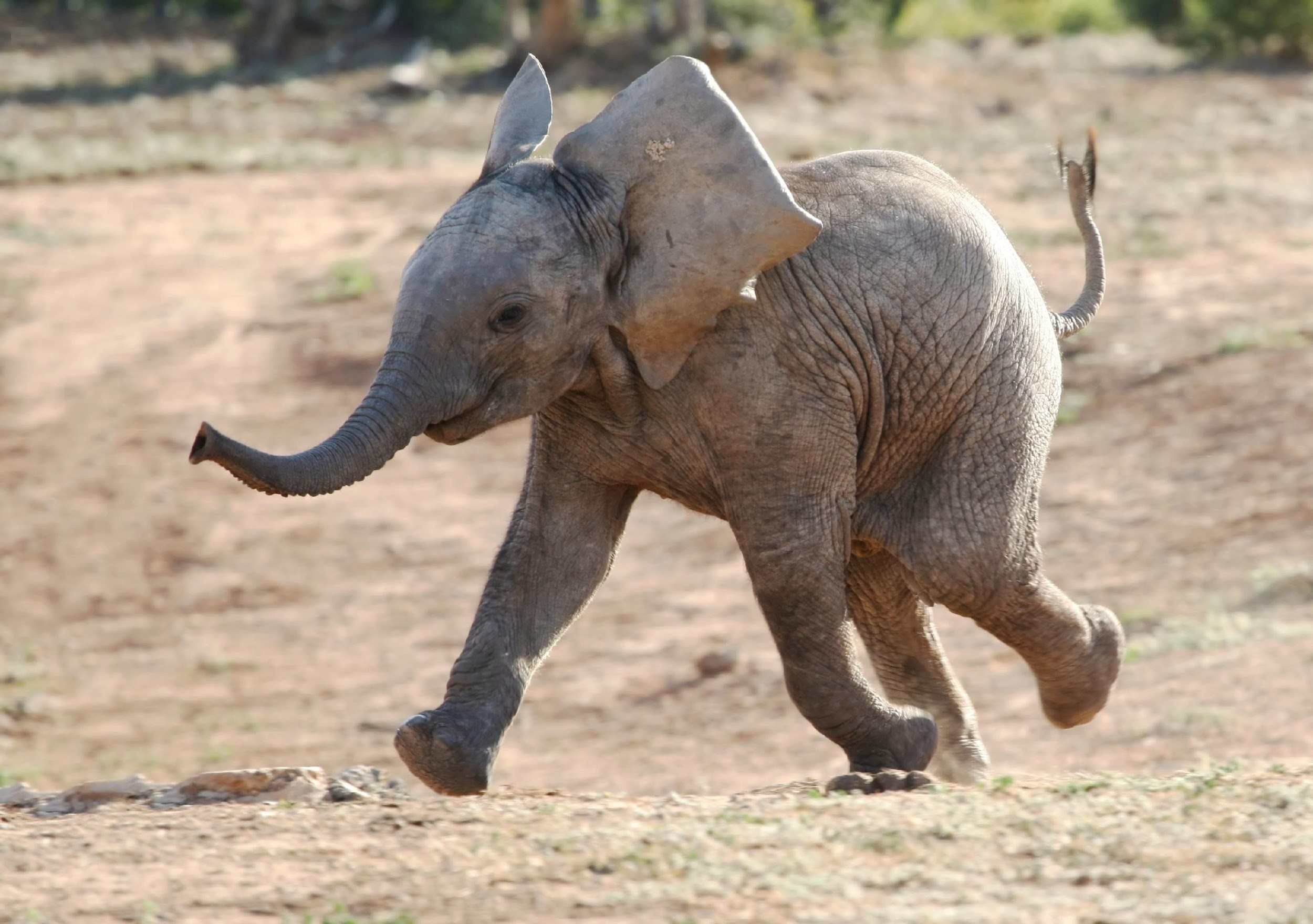 Elephant
[Speaker Notes: This elephant is a primary consumer because it only eats plants.]
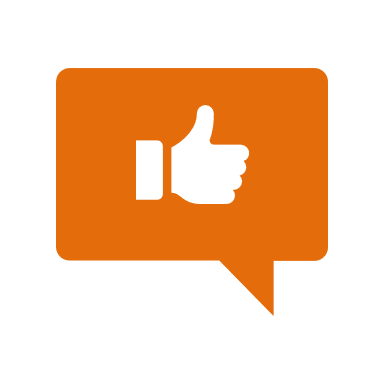 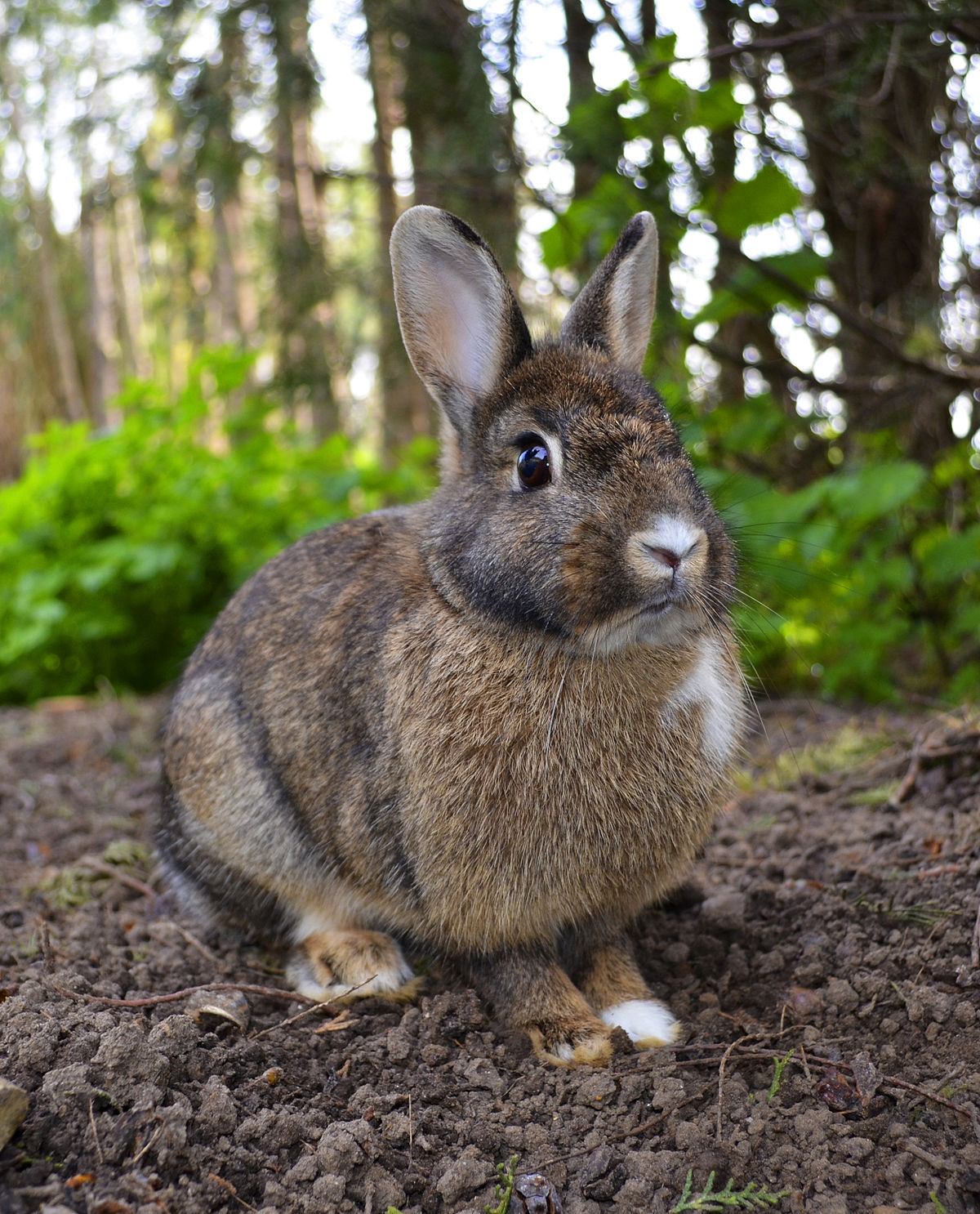 [Speaker Notes: This rabbit is an example of a primary consumer]
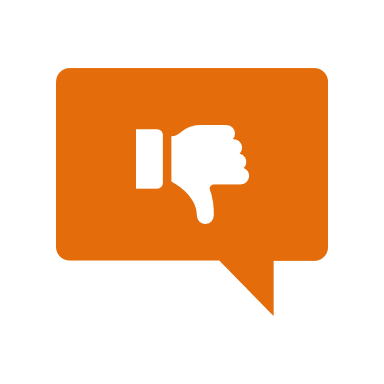 [Speaker Notes: Now, let’s look at some non-examples of primary consumers.]
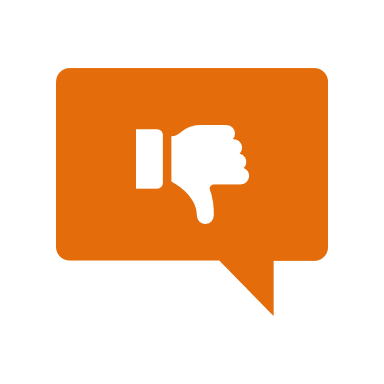 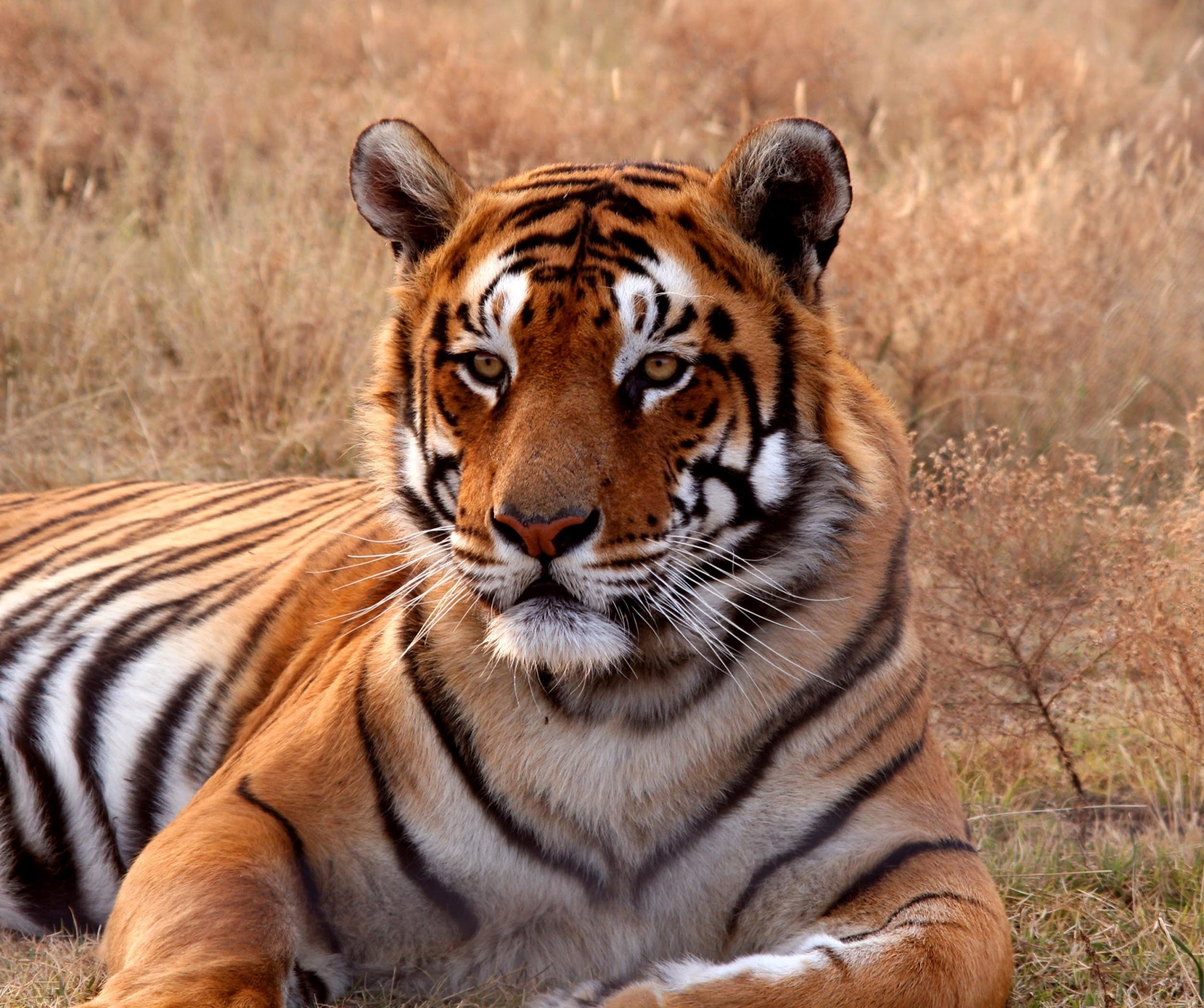 [Speaker Notes: This tiger is not a primary consumer because it eats meat (other consumers), not producers.]
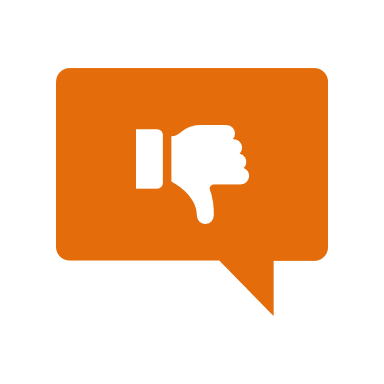 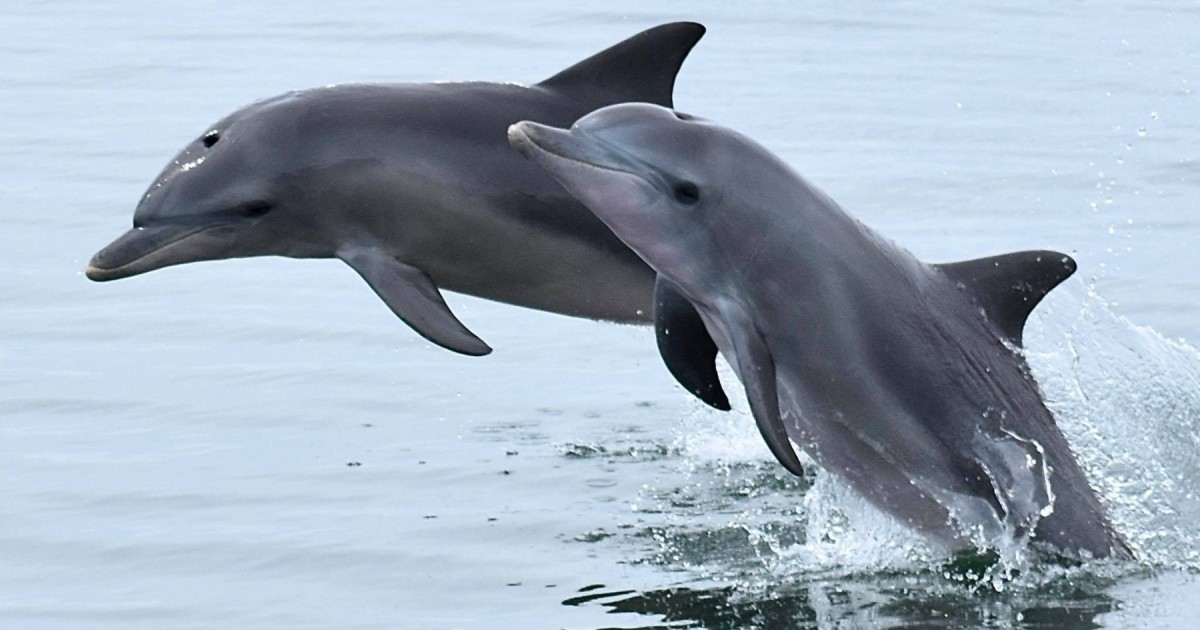 [Speaker Notes: Dolphins are not primary consumers because they eat other consumers (fish).]
[Speaker Notes: Now let’s pause for a moment to check your understanding.]
What is another example of a primary consumer?
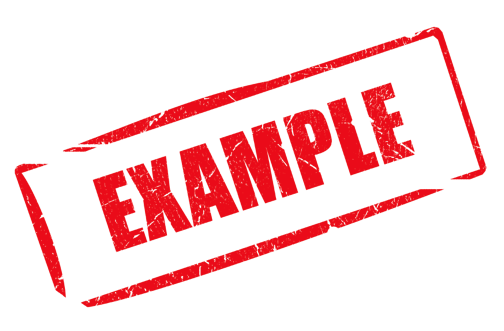 [Speaker Notes: What is another example of a primary consumer?

Feedback: Selecting a variety of examples to work through with your students enables you to make sure to go over some types that might trip them up when they try it on their own.]
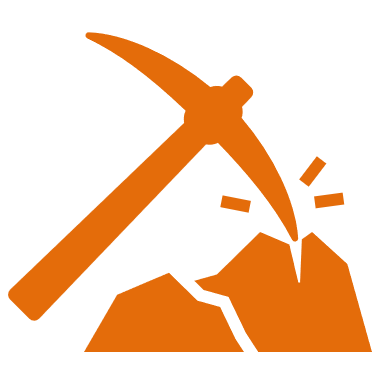 [Speaker Notes: We can break down the term “primary” into different word parts to help us remember the meaning. Let’s take a look!]
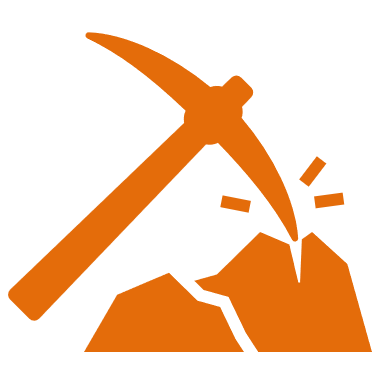 Primary

     Prim   -ary
(root word)
(suffix)
[Speaker Notes: Primary can be broken down into two parts. 

Feedback: An important part of successfully using morphological word parts is defining each part for the students. Be sure and try to incorporate these smaller definitions in the future.]
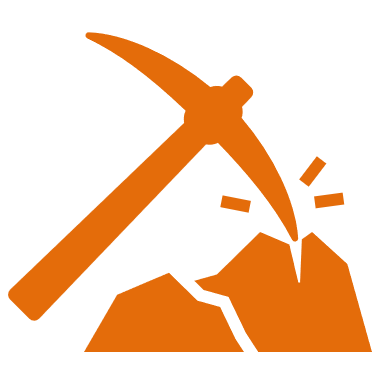 Primary

     Prim   -ary
First
[Speaker Notes: The root word “prim” means first.]
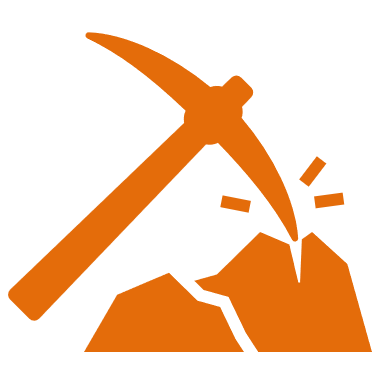 Primary

     Prim   -ary
Describing something
[Speaker Notes: The suffix “-ary” turns the word into a descriptor. So the term “primary” describes consumers as the first in order when we refer to “primary consumers”.]
[Speaker Notes: Now let’s pause for a moment to check your understanding.]
How can we use the word parts of primary to help us remember the definition of the term?
Primary

     Prim   -ary
(root word)
(suffix)
[Speaker Notes: How can we use the word parts of primary to help us remember the definition of the term?

[Primary can be broken down into two parts. 

The root word “prim” means first.

The suffix “-ary” turns the word into a descriptor. So the term “primary” describes consumers as the first in order when we refer to “primary consumers”.]

Feedback: Reuniting the word parts is a crucial step in helping students understand the whole picture when reviewing morphological word parts.]
Consumers do which of the following?
Eat only plants
Eat other organisms
Make their own food
Are at the bottom of the energy pyramid
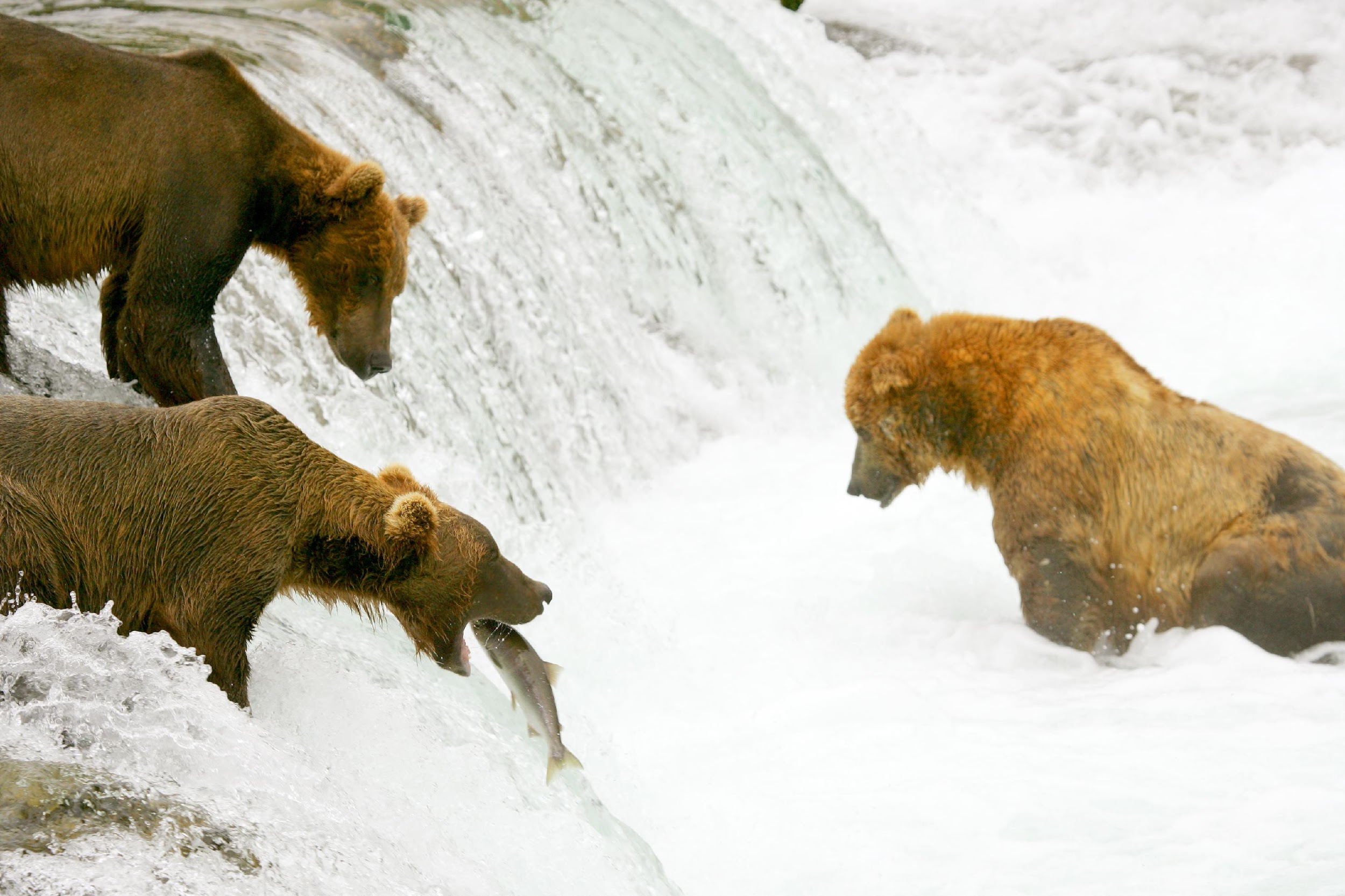 [Speaker Notes: Consumers do which of the following?]
Consumers do which of the following?
Eat only plants
Eat other organisms
Make their own food
Are at the bottom of the energy pyramid
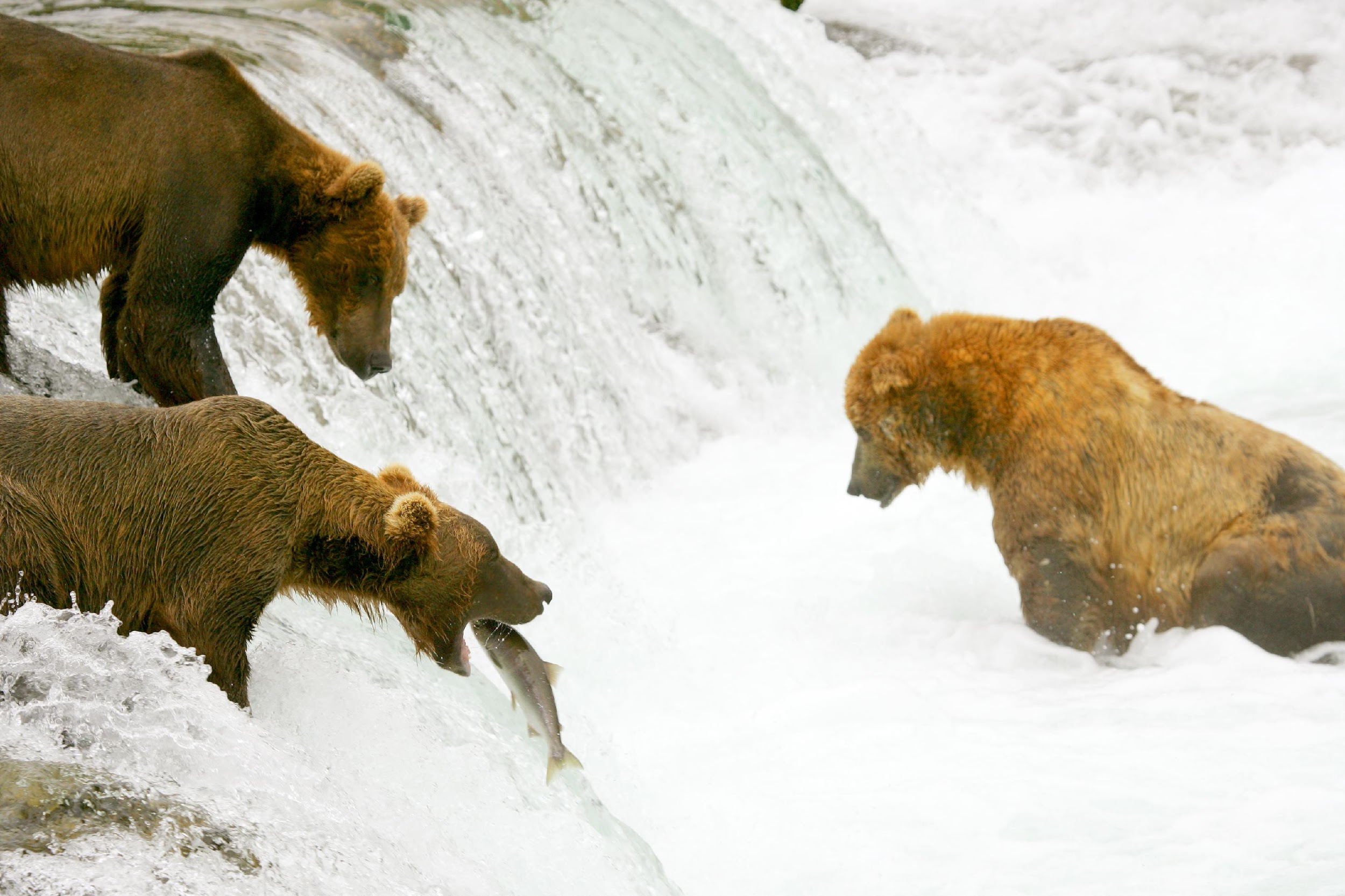 [Speaker Notes: Consumers do which of the following?

[Eat other organisms]]
What are primary consumers?
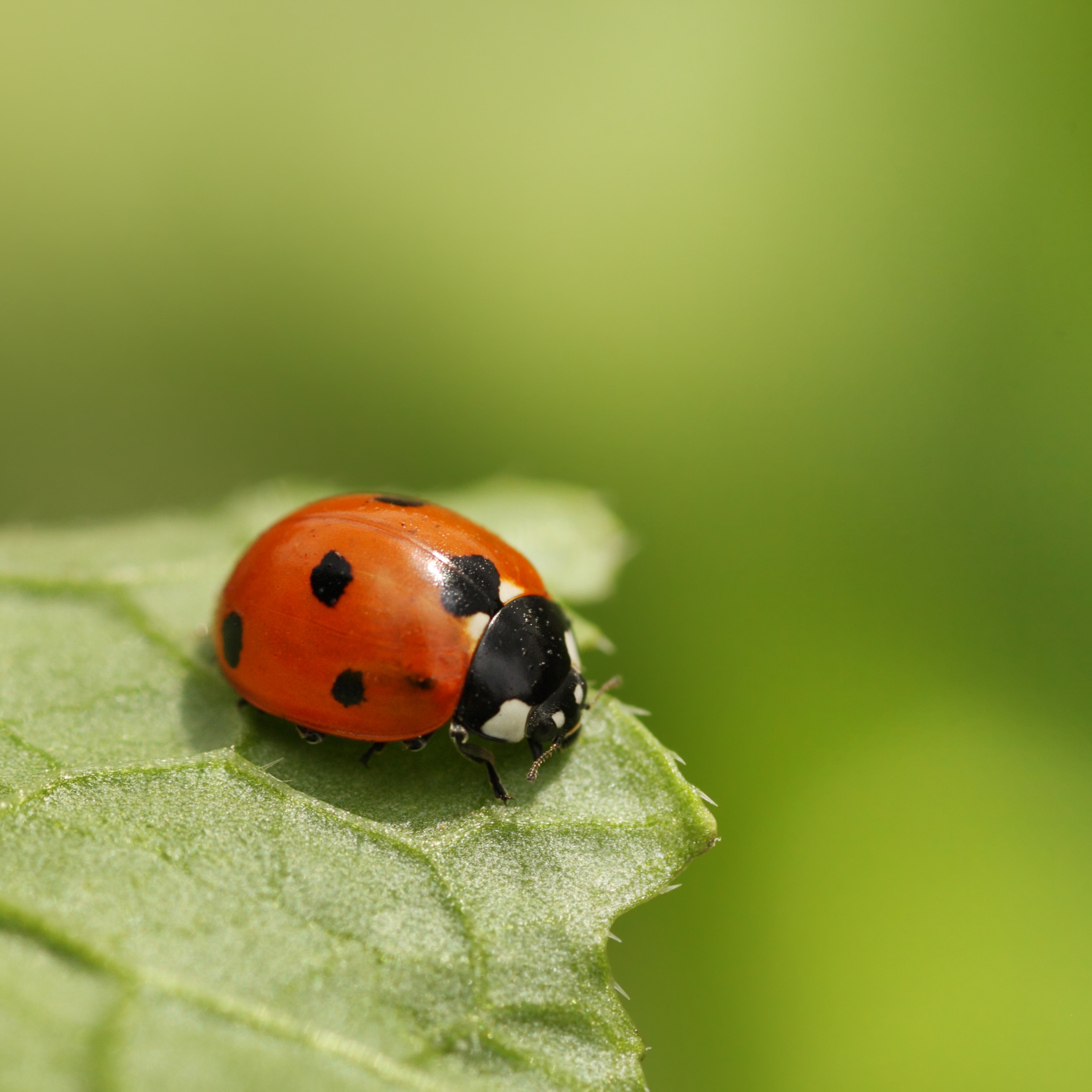 [Speaker Notes: What are primary consumers?

[Primary consumers, also known as first-order consumers, are animals that eat plants and are eaten by other organisms.]]
As the population decreases, what else decreases?
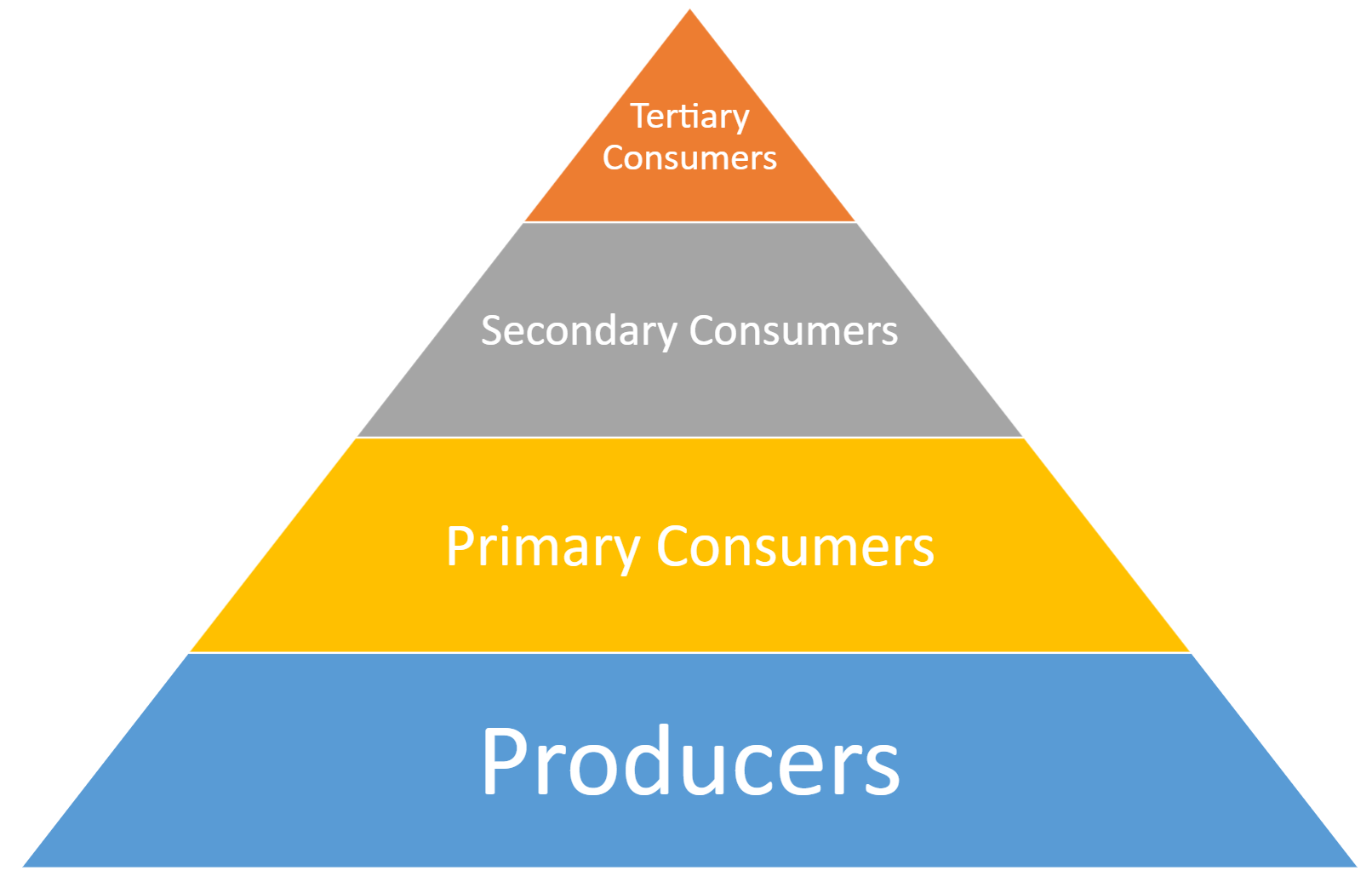 [Speaker Notes: As the population decreases, what else decreases?

[As the population among consumers decreases, so does the amount of energy available for consumption.]]
Which picture shows a primary consumer?
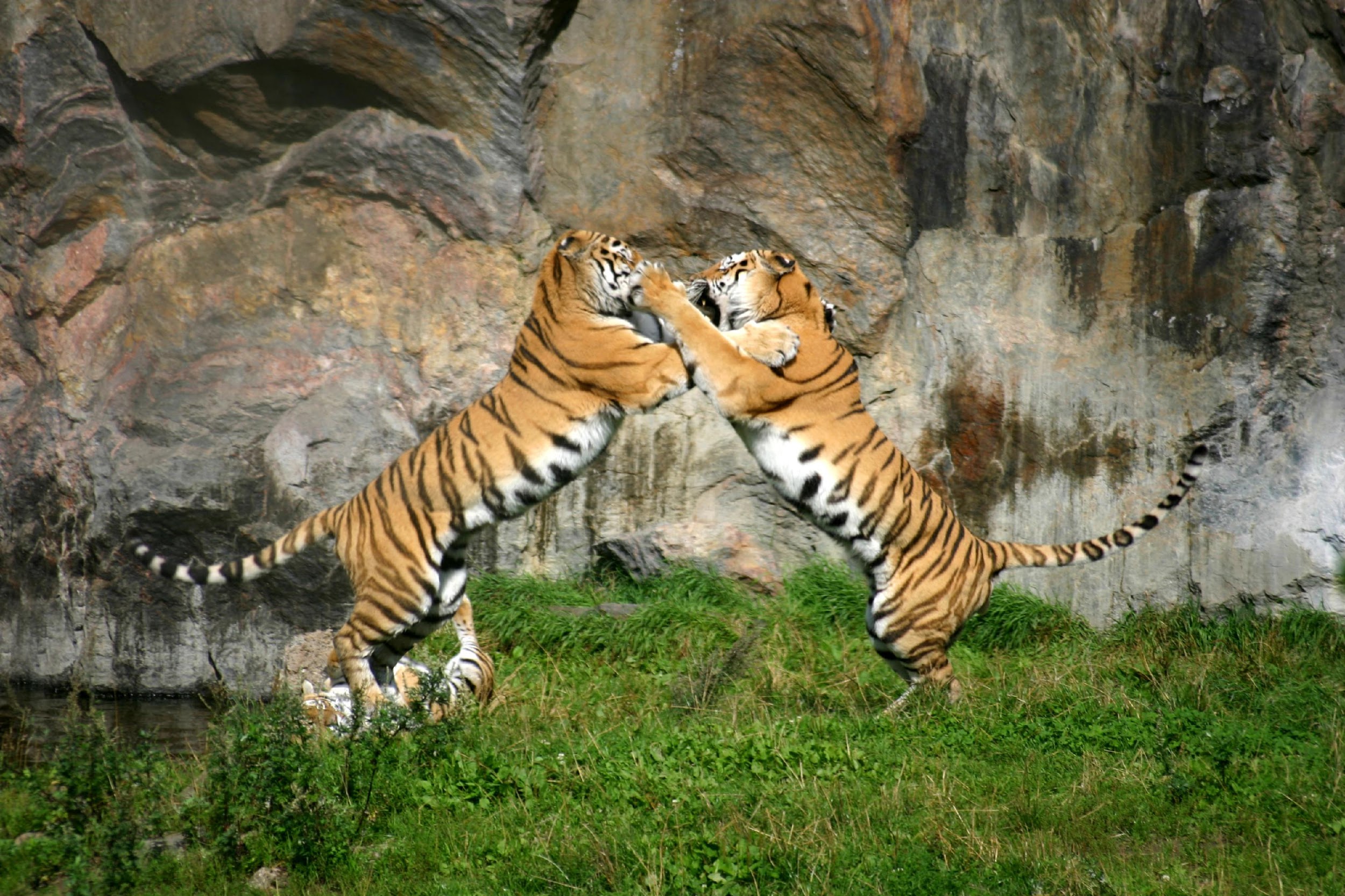 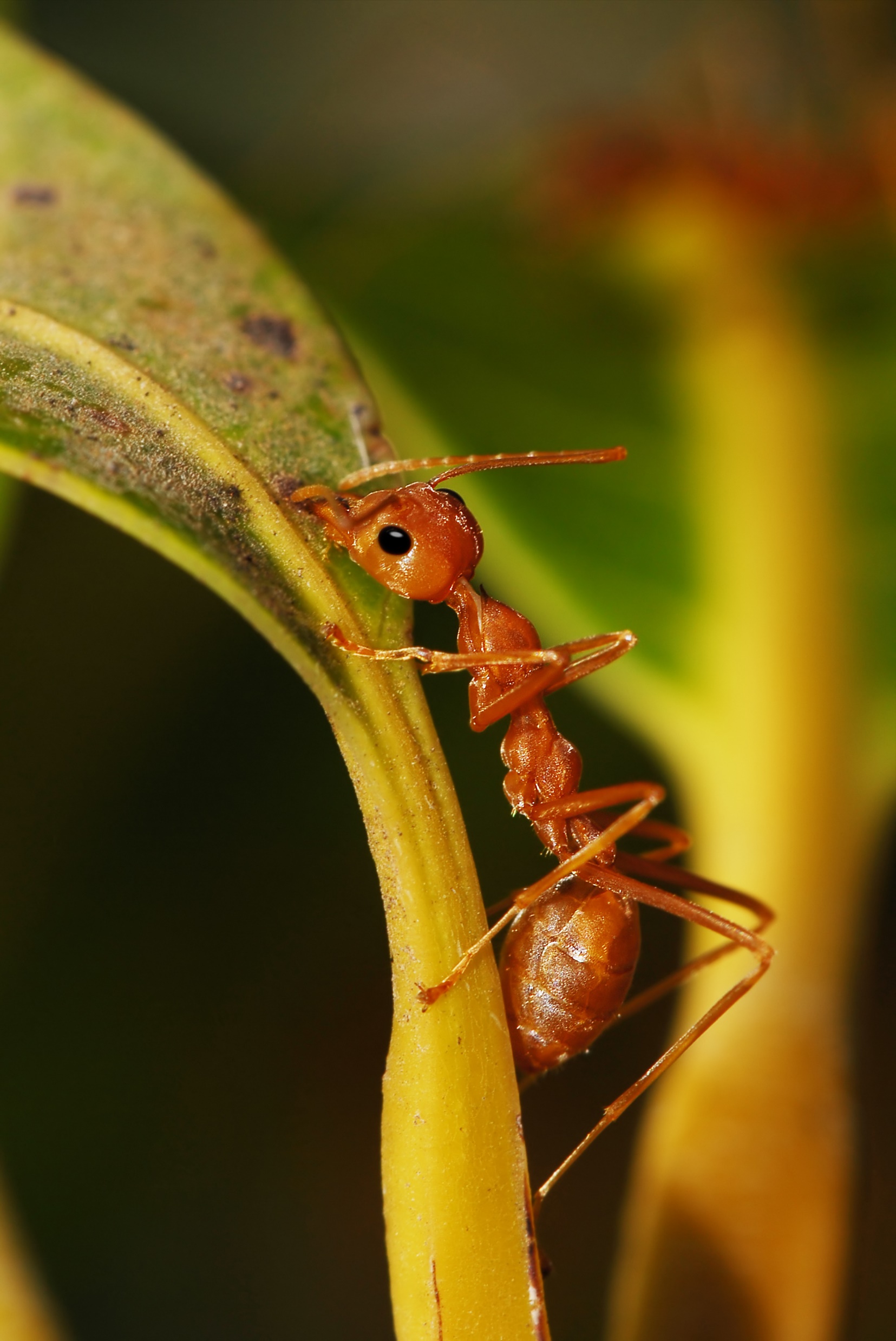 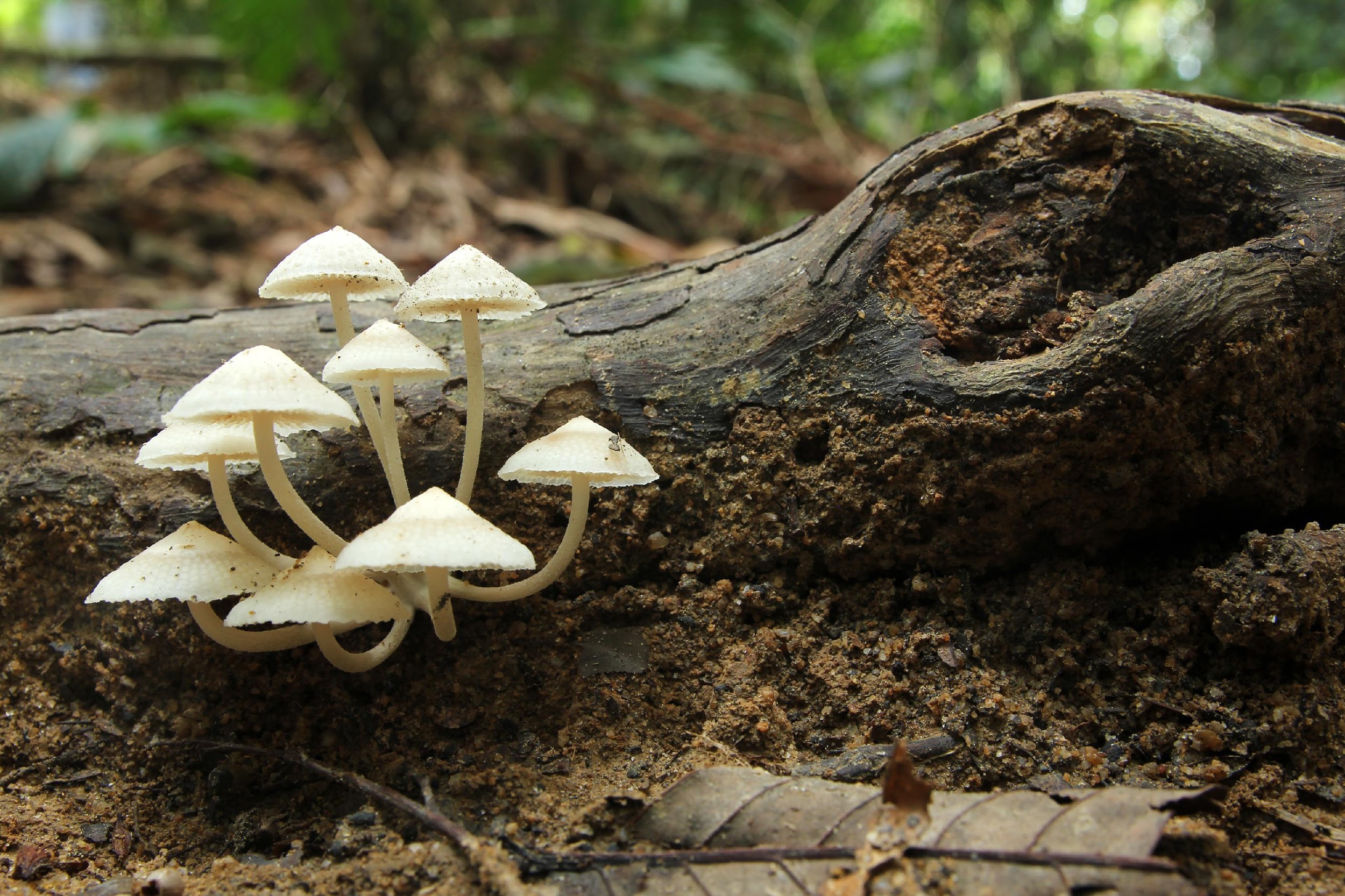 [Speaker Notes: Which picture shows a primary consumer?]
Which picture shows a primary consumer?
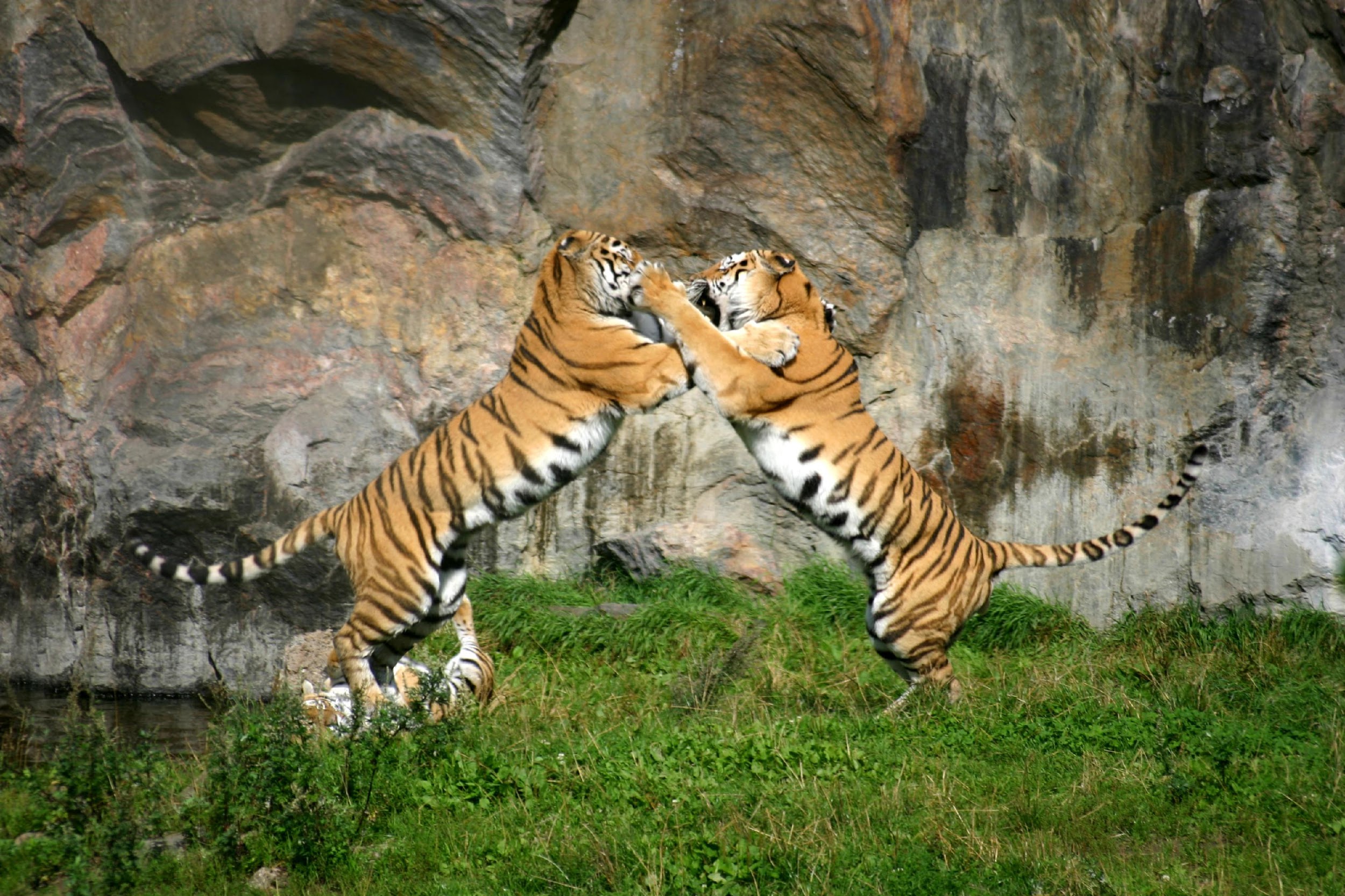 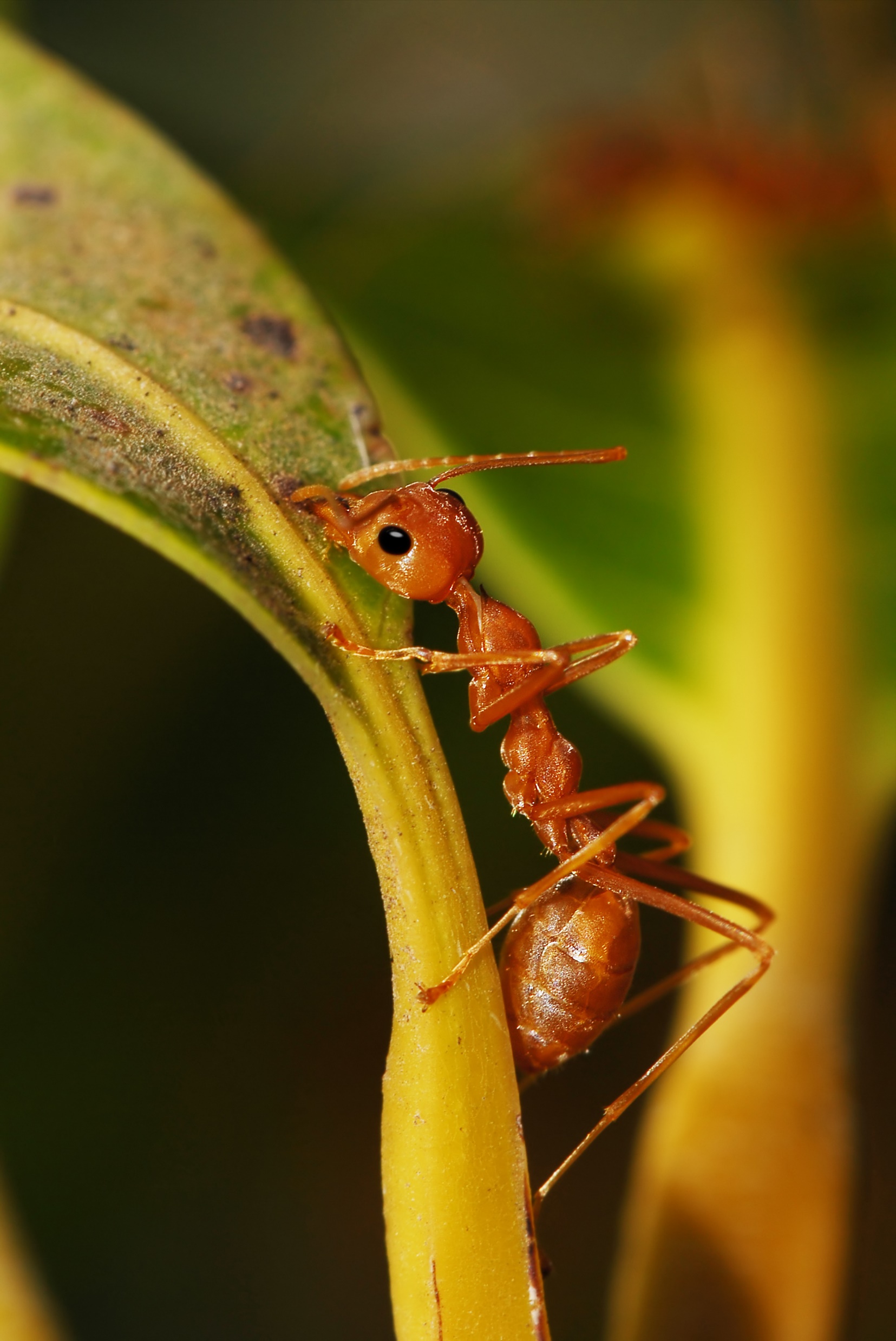 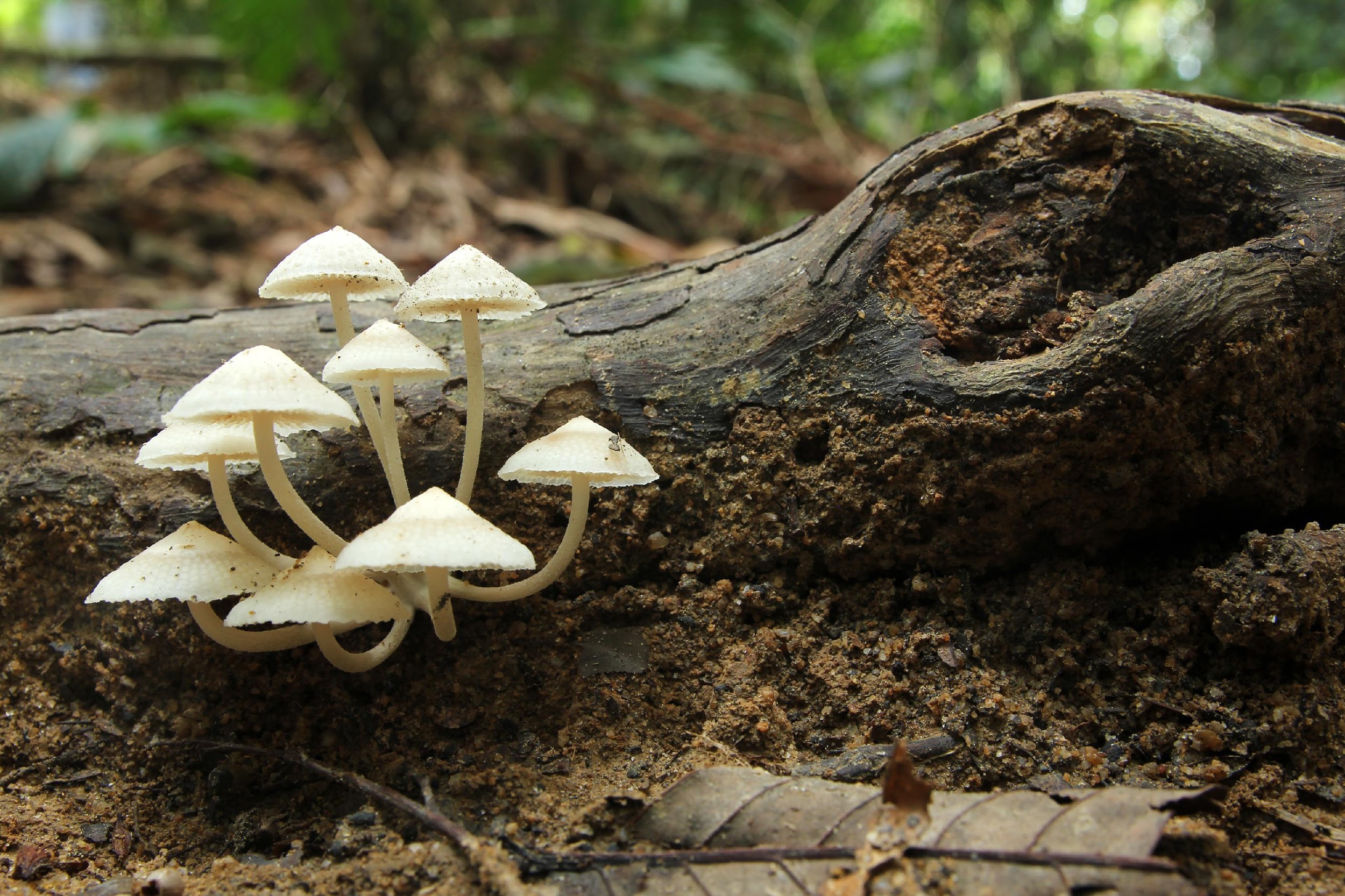 [Speaker Notes: Which picture shows a primary consumer?

[The ant is a primary consumer because it eats plants, which are producers, and is consumed by other organisms.]]
Secondary Consumer
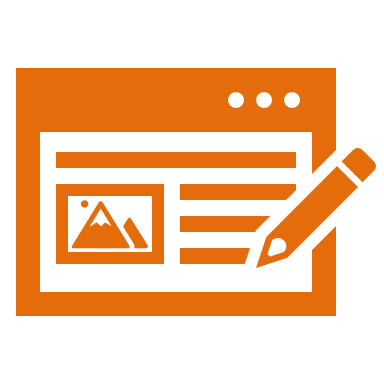 [Speaker Notes: Now, let’s look at secondary consumers. 

Feedback: Explicit cues can help students to prepare for what is coming next.]
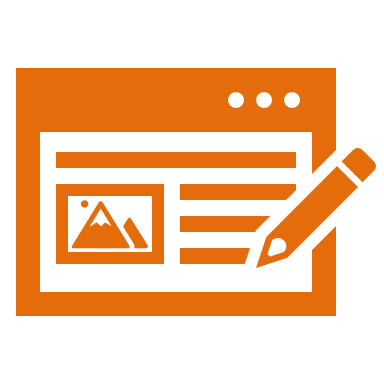 Secondary Consumers: “second-order consumers”; animals that eat primary consumers
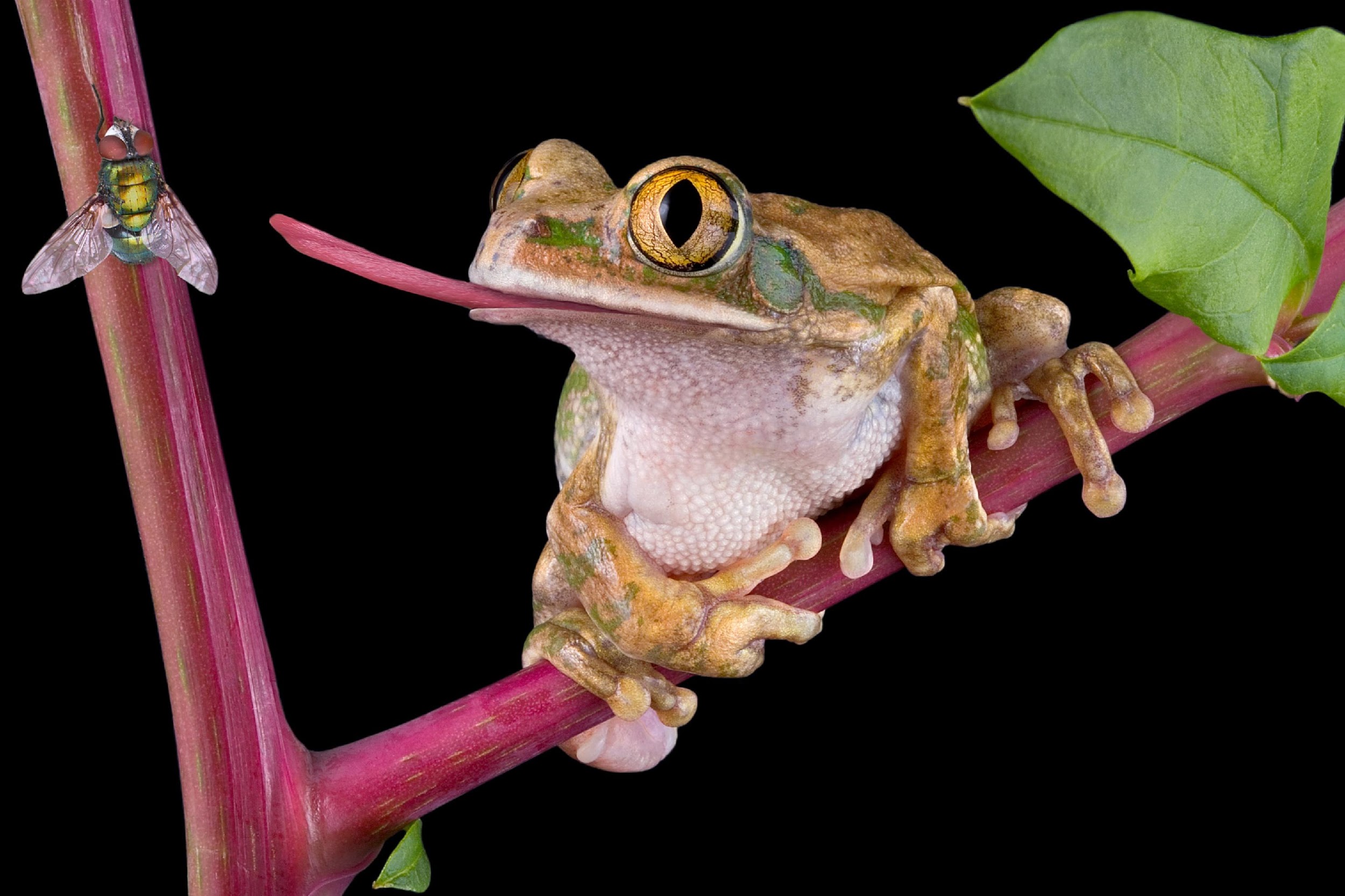 [Speaker Notes: Secondary consumers, also known as second-order consumers, are animals that eat primary consumers.]
[Speaker Notes: Now let’s pause for a moment to check your understanding.]
What are secondary consumers?
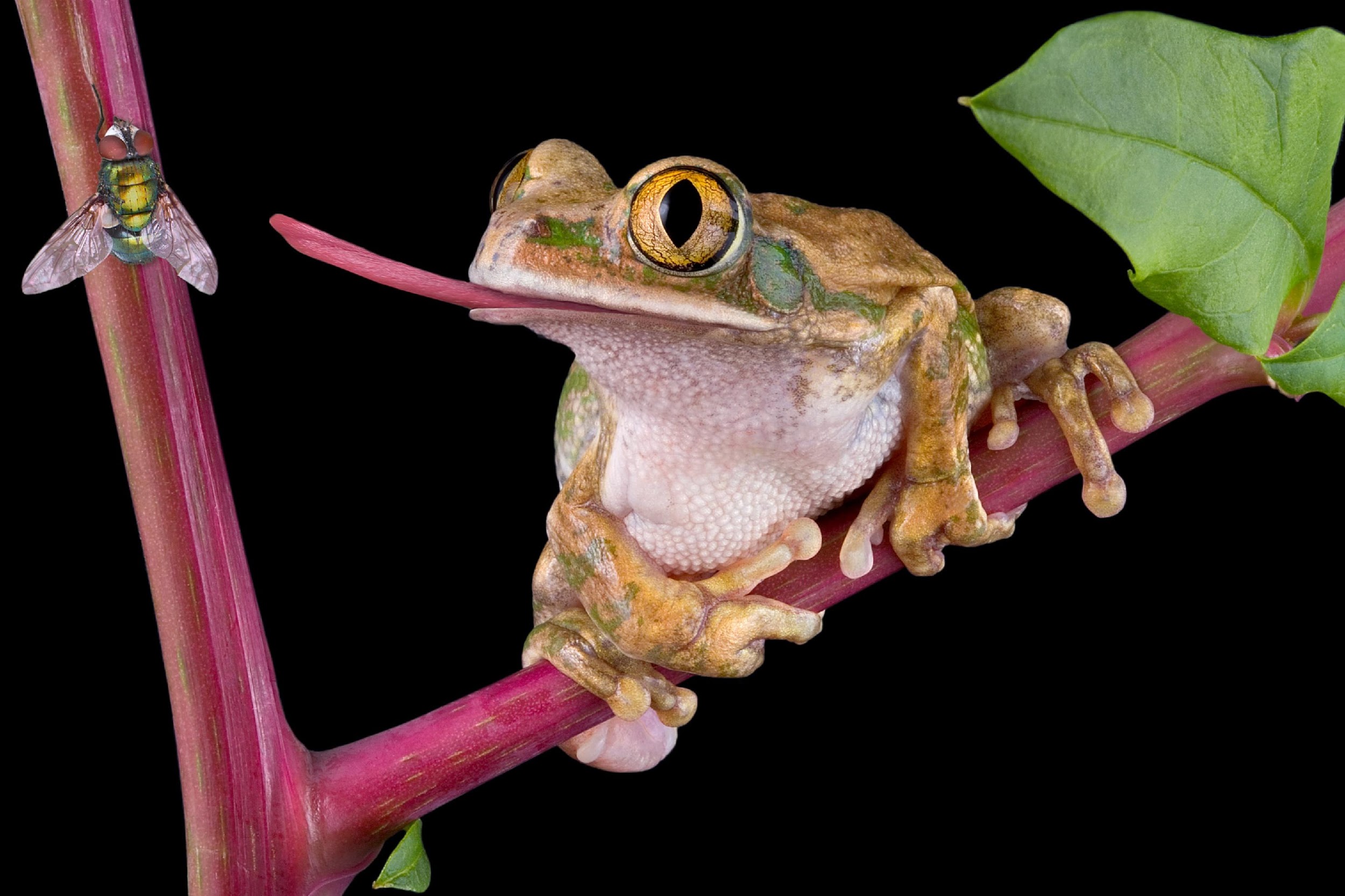 [Speaker Notes: What are secondary consumers?

[Secondary consumers, also known as second-order consumer, are animals that eat primary consumers.]]
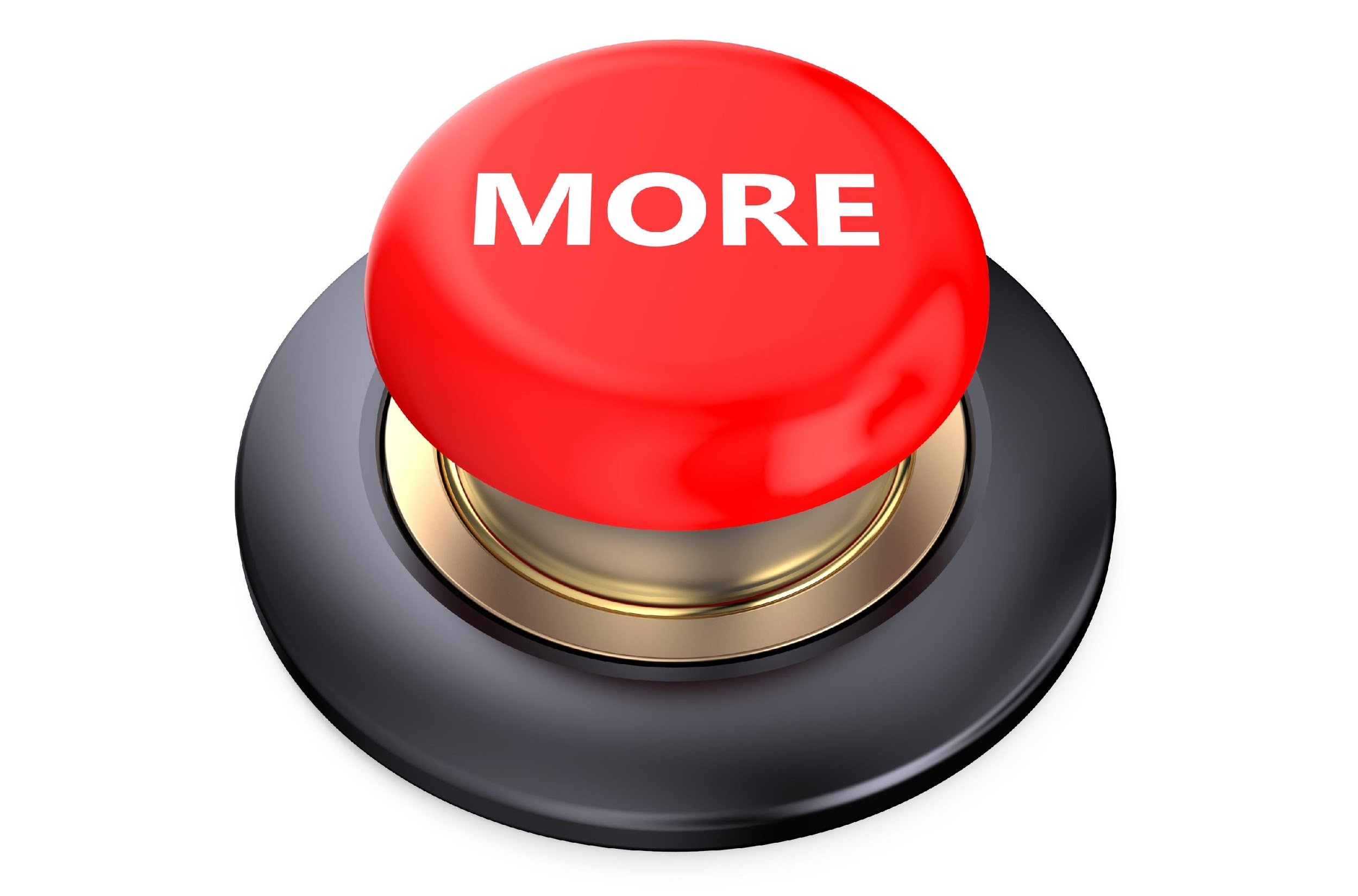 [Speaker Notes: That’s the basic definition, but there’s a little more you should know.]
Tertiary Consumers
Secondary Consumers
Primary Consumers
Producers
[Speaker Notes: As you can see in this pyramid, secondary consumers are less in quantity and have less energy available to them than primary consumers and producers.]
[Speaker Notes: Now let’s pause for a moment to check your understanding.]
True/False: Secondary consumers are more in quantity and have more energy available to them than primary consumers.
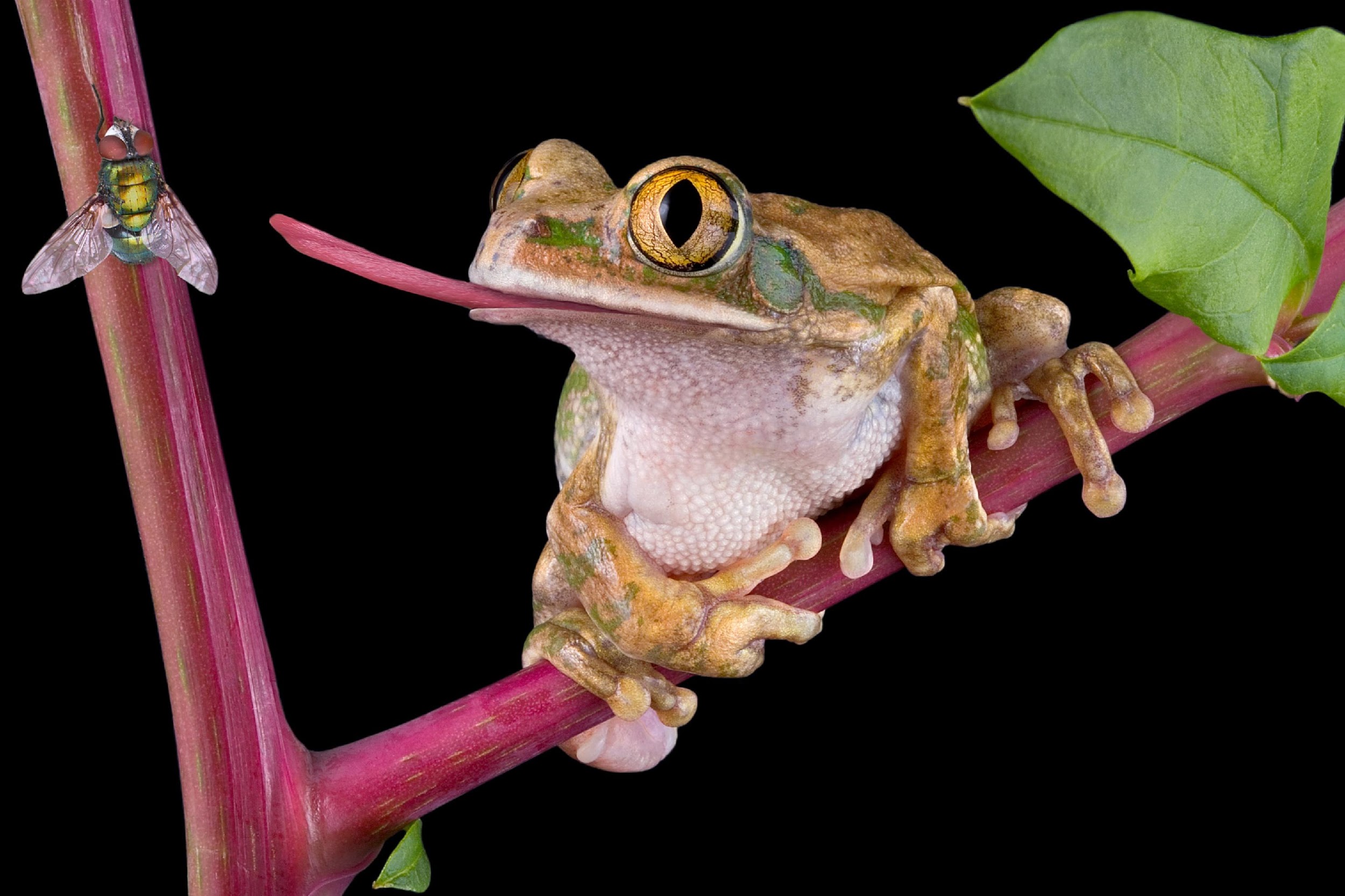 [Speaker Notes: True/False: Secondary consumers are more in quantity and have more energy available to them than primary consumers.]
True/False: Secondary consumers are more in quantity and have more energy available to them than primary consumers.
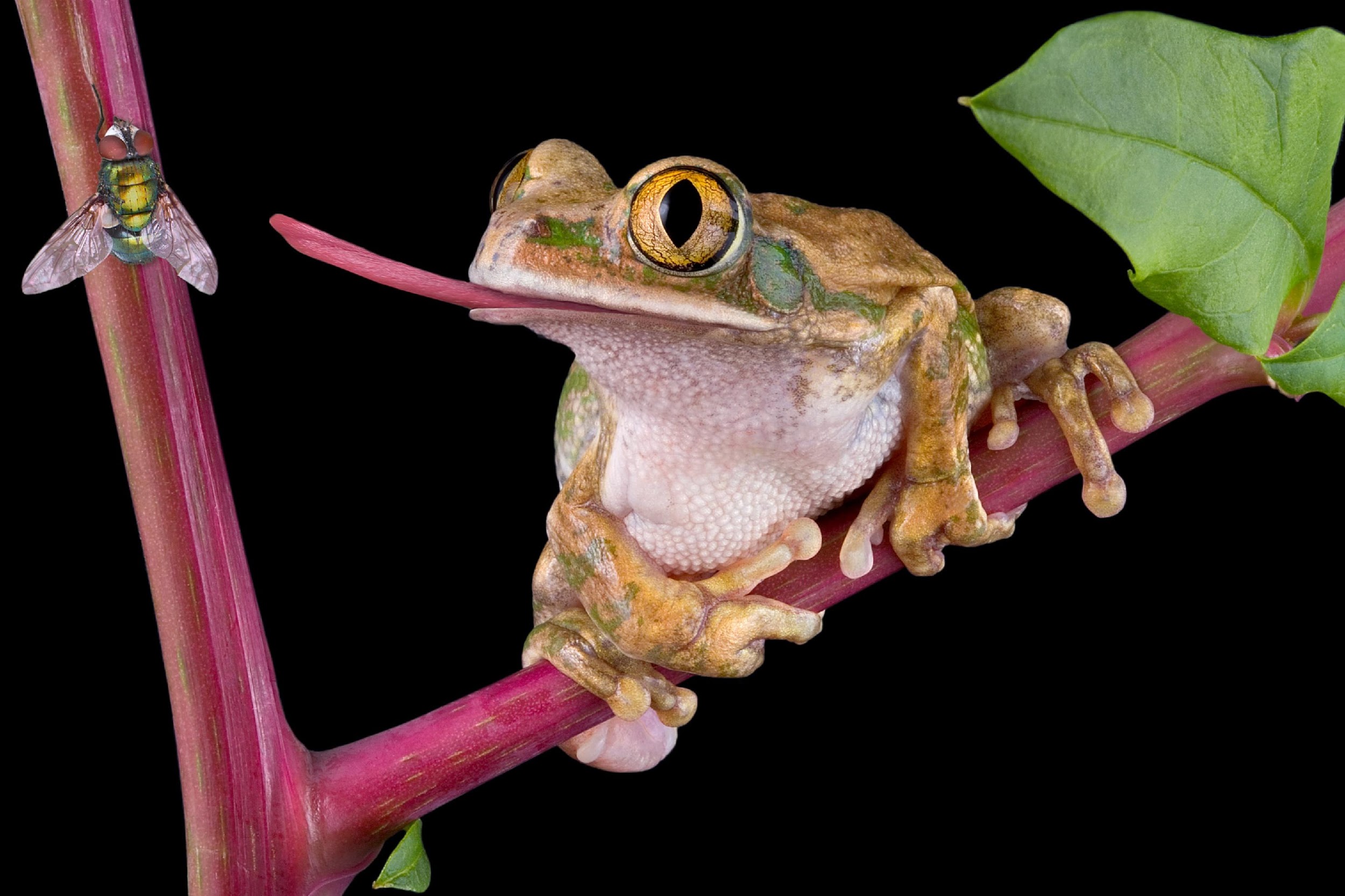 [Speaker Notes: True/False: Secondary consumers are more in quantity and have more energy available to them than primary consumers. 

[False - Secondary consumers are less in quantity and have less energy available to them than primary consumers and producers.]]
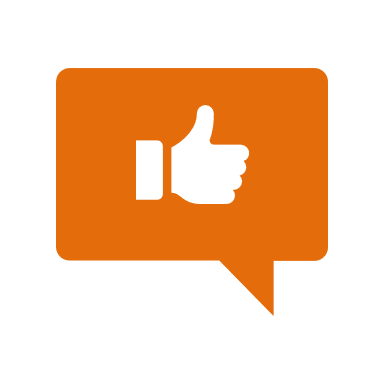 [Speaker Notes: Now, let’s look at some examples of secondary consumers.]
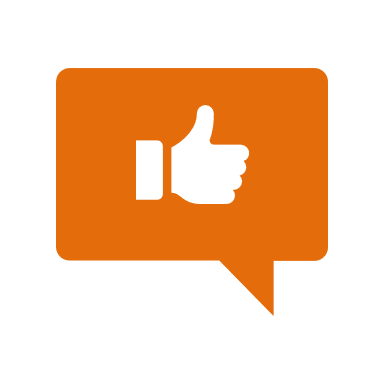 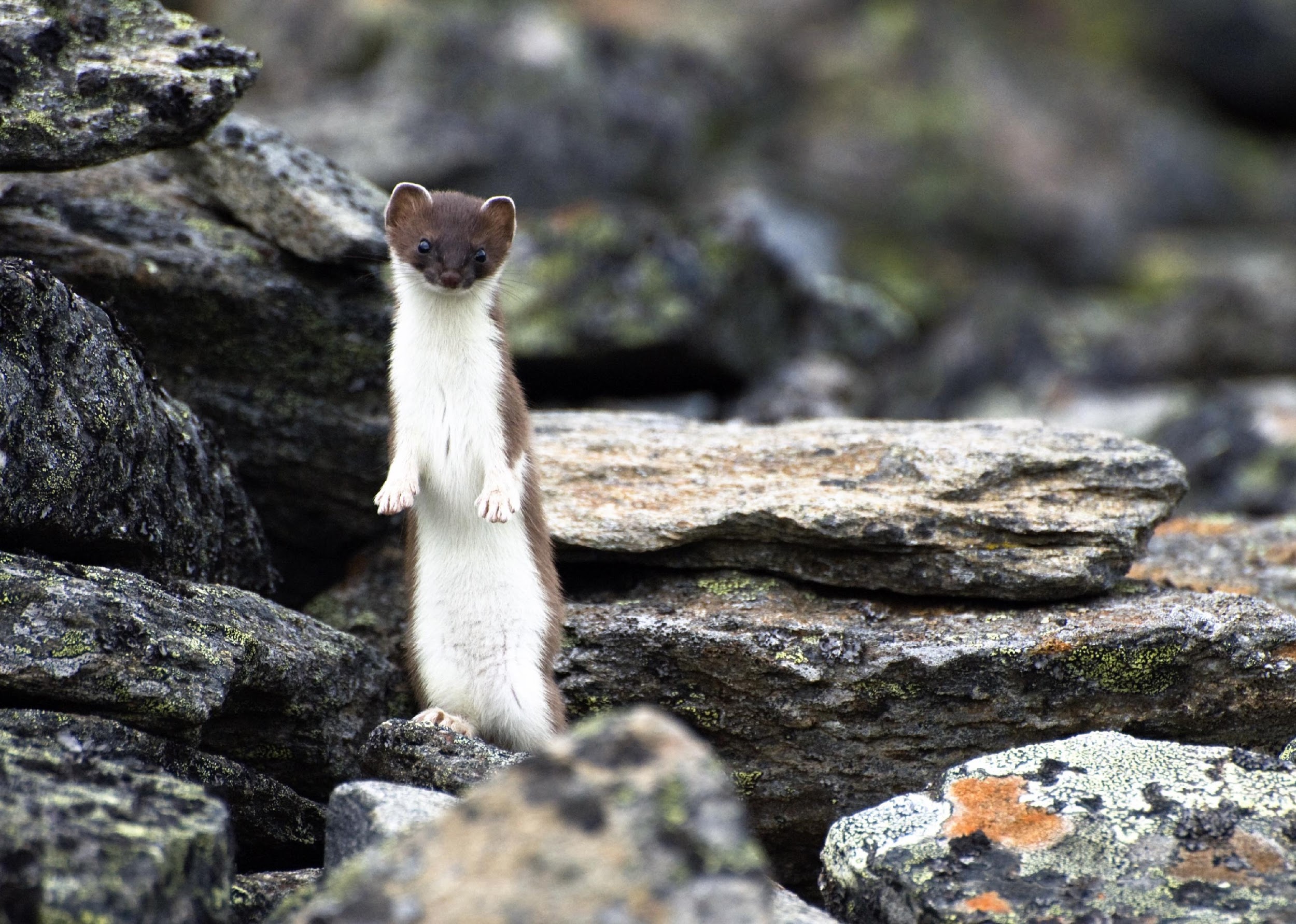 [Speaker Notes: Weasels eat medium-sized prey, like rabbits that only eat plants, so they are secondary consumers.]
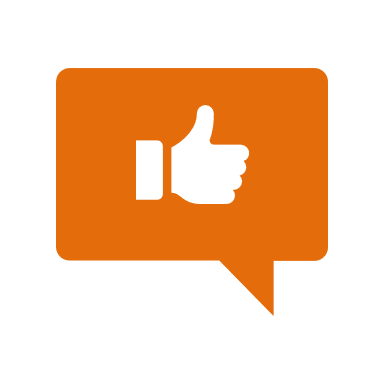 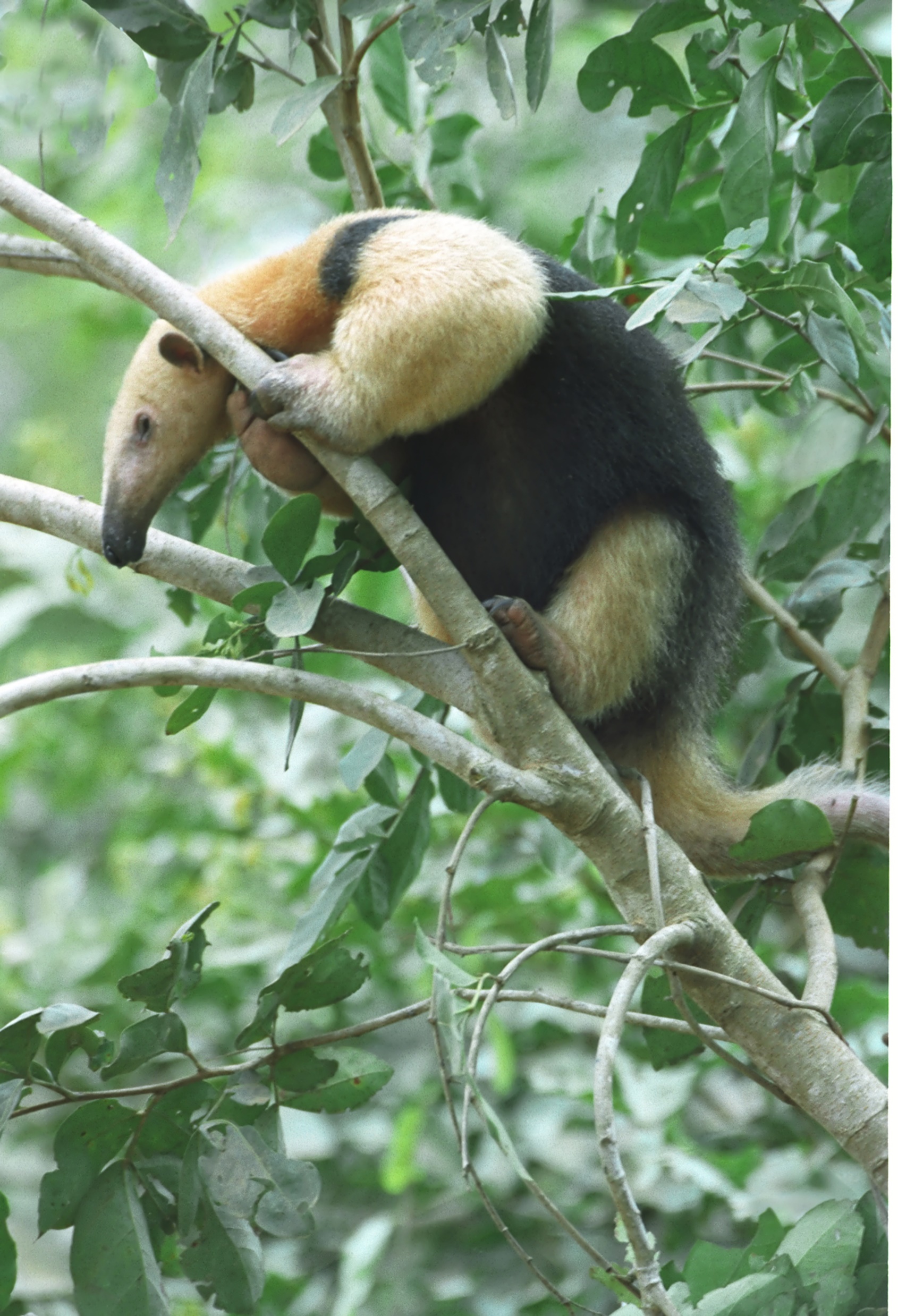 [Speaker Notes: Anteaters eat ants, which only eat plants, so they are secondary consumers.]
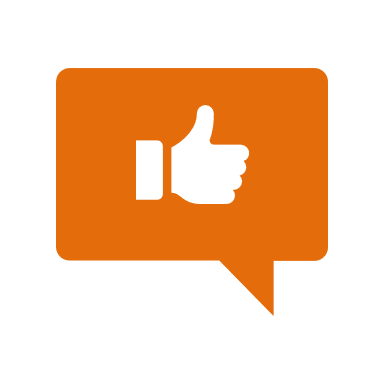 [Speaker Notes: Now, let’s look at some non-examples of secondary consumers.]
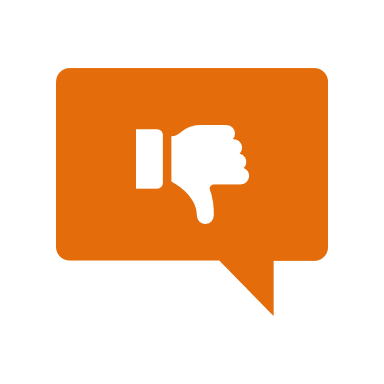 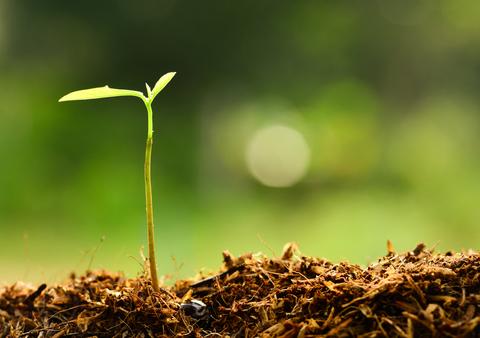 [Speaker Notes: This plant is not a secondary consumer because it is actually a producer.]
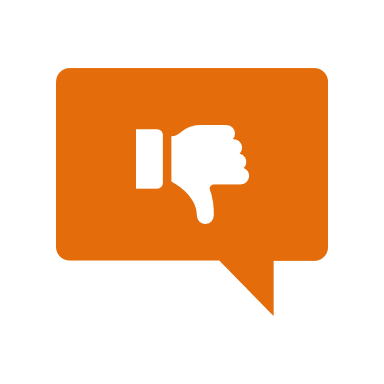 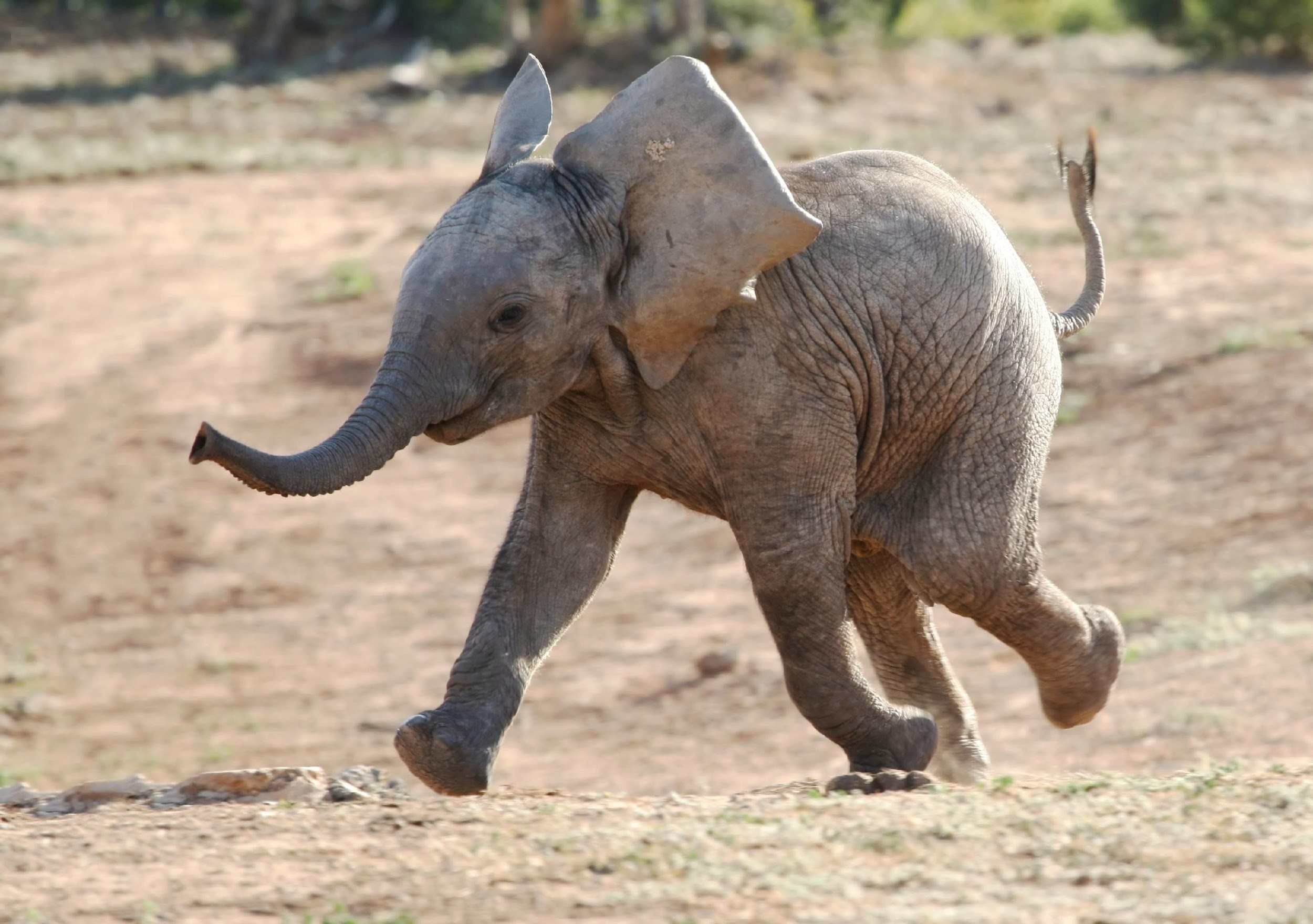 [Speaker Notes: This elephant is not a secondary consumer. Remember it is a primary consumer because it only eats producers.]
[Speaker Notes: Now let’s pause for a moment to check your understanding.]
What is another example of a secondary consumer?
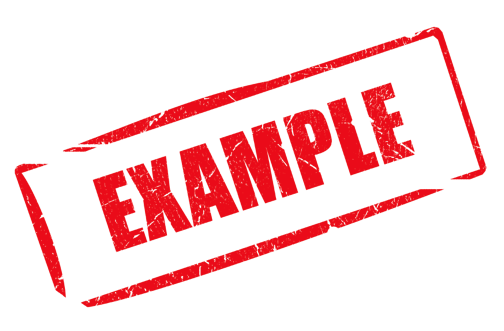 [Speaker Notes: What is another example of a secondary consumer?]
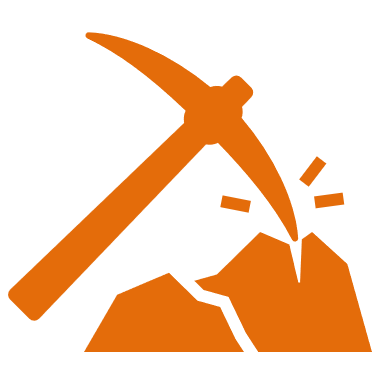 [Speaker Notes: Feedback: You may choose to break the term “secondary” down in the same manner as primary, though you might also decide this is not necessary for the term.]
[Speaker Notes: Now let’s pause for a moment to check your understanding.]
What are secondary consumers?
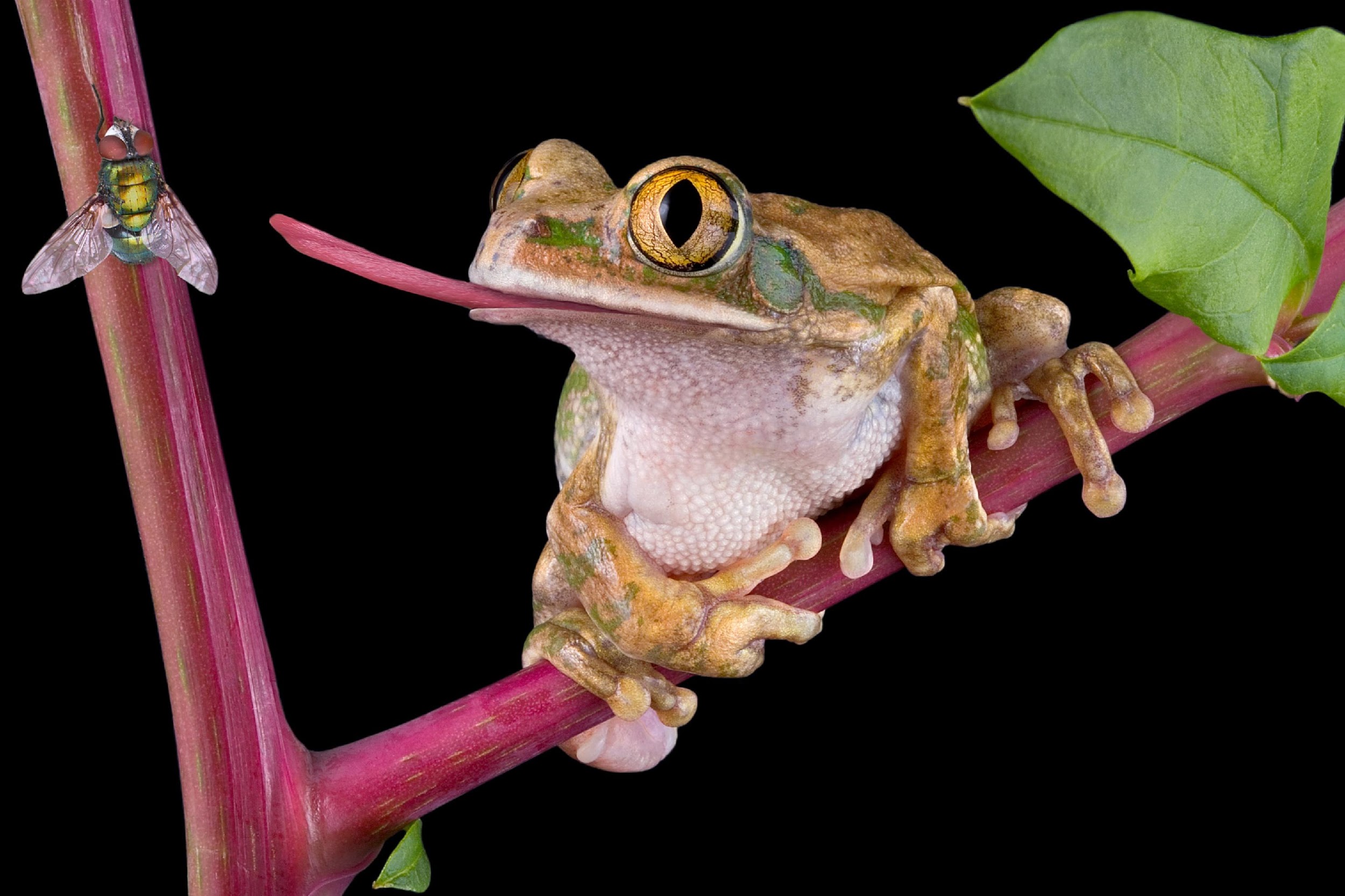 [Speaker Notes: What are secondary consumers?

[Secondary consumers, also known as second-order consumer, are animals that eat primary consumers.]]
How are primary and secondary consumers the same? How are they different?
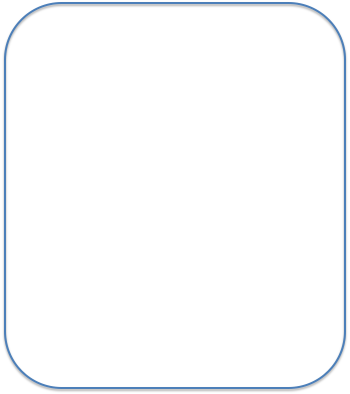 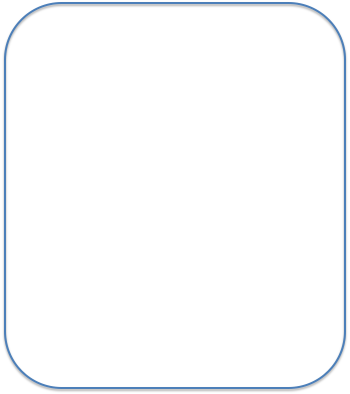 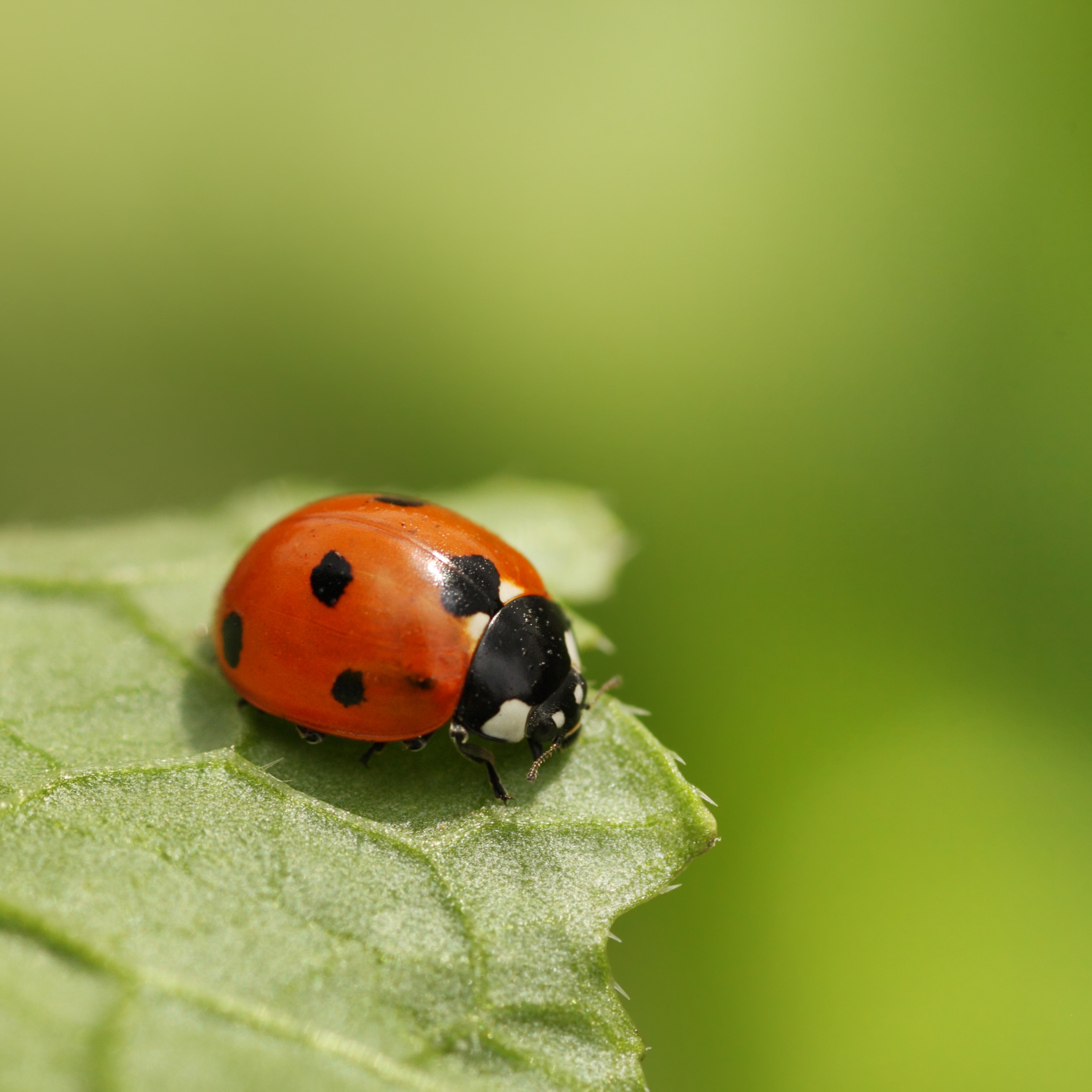 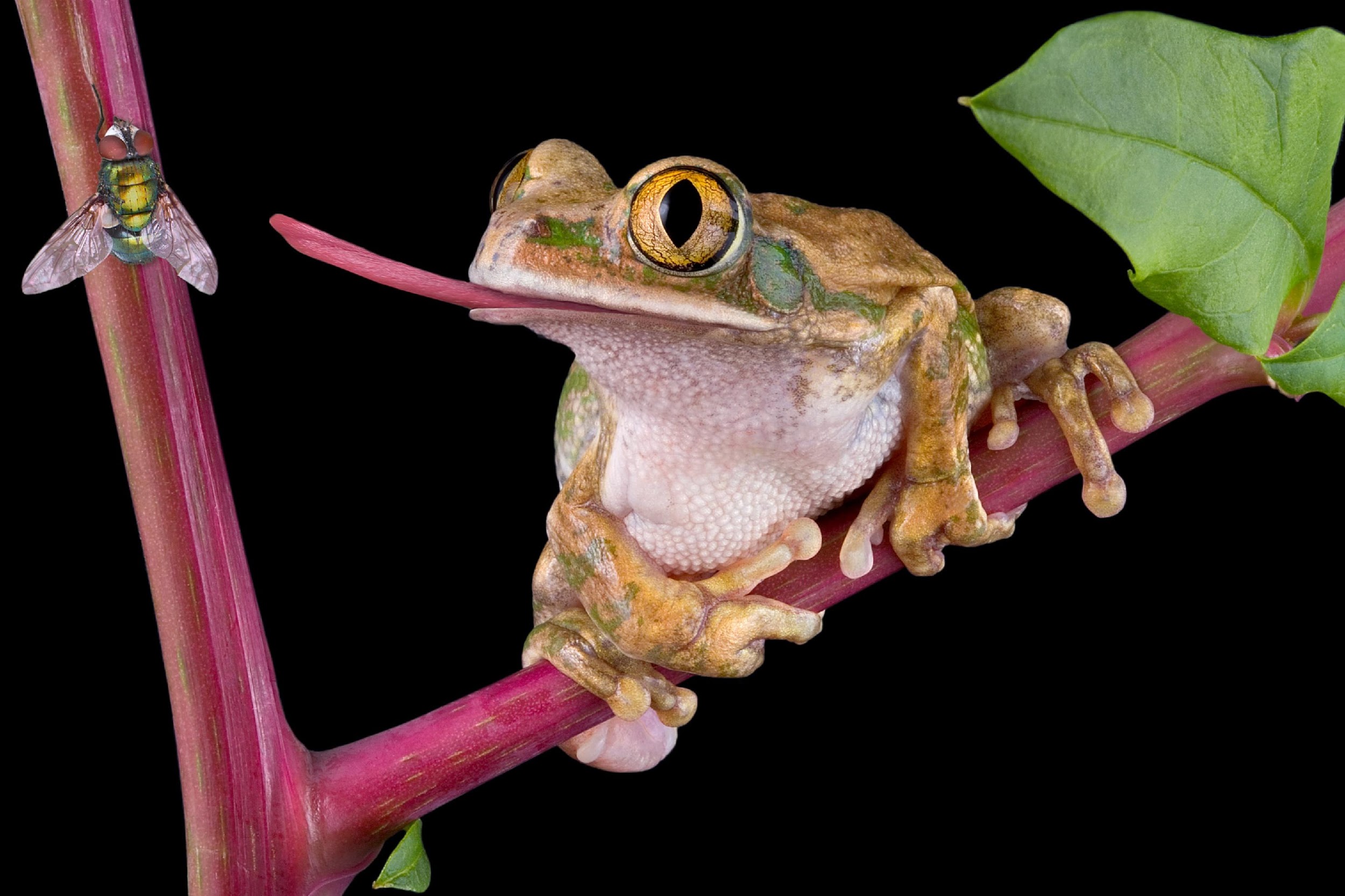 [Speaker Notes: How are primary and secondary consumers the same? How are they different?]
Tertiary Consumer
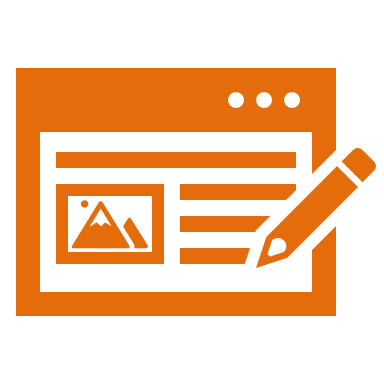 [Speaker Notes: Now, let’s look at tertiary consumers.]
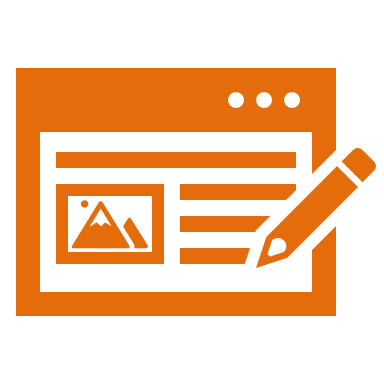 Tertiary Consumers: “third-order consumers”; animals that eat secondary consumers
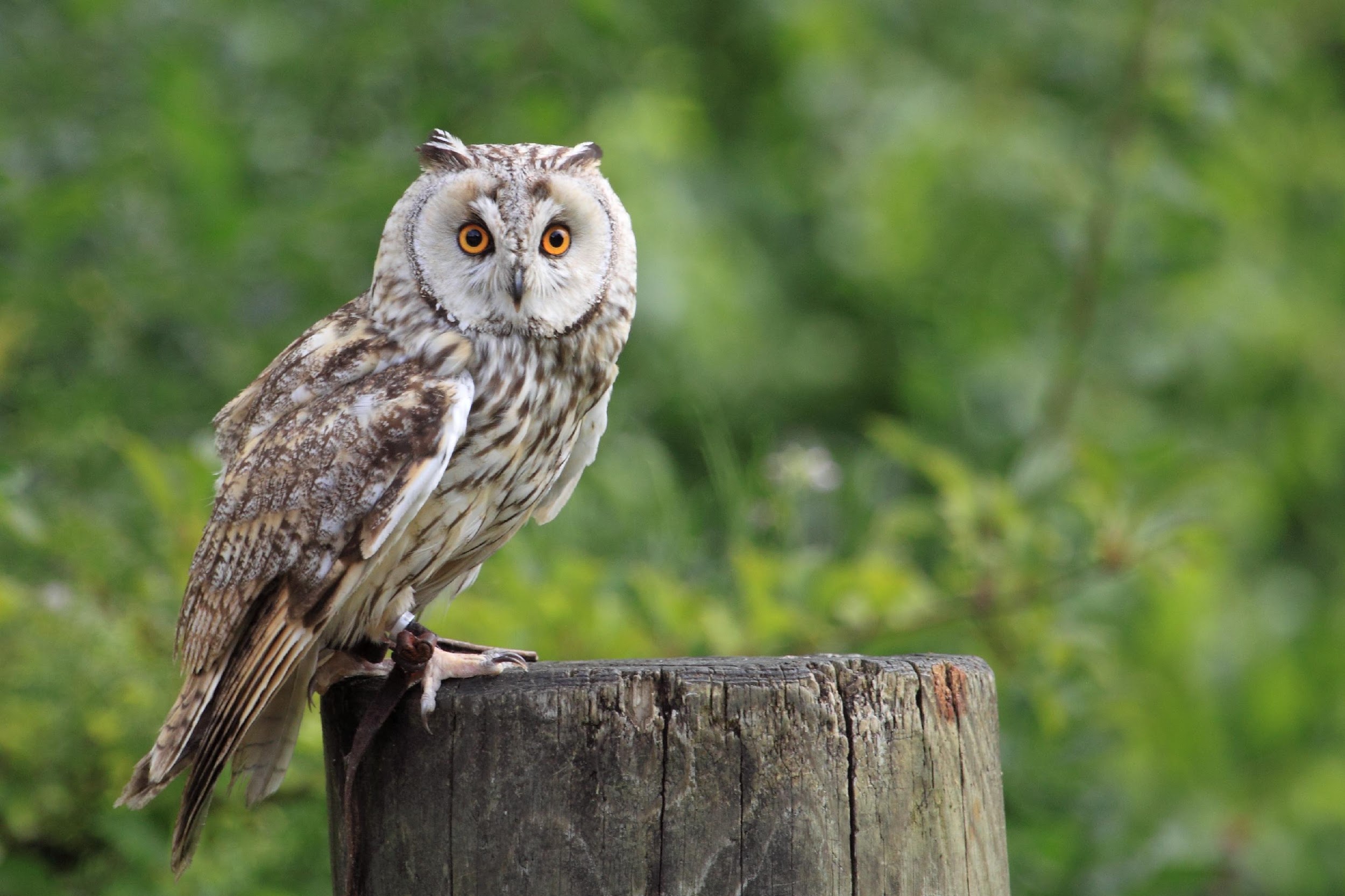 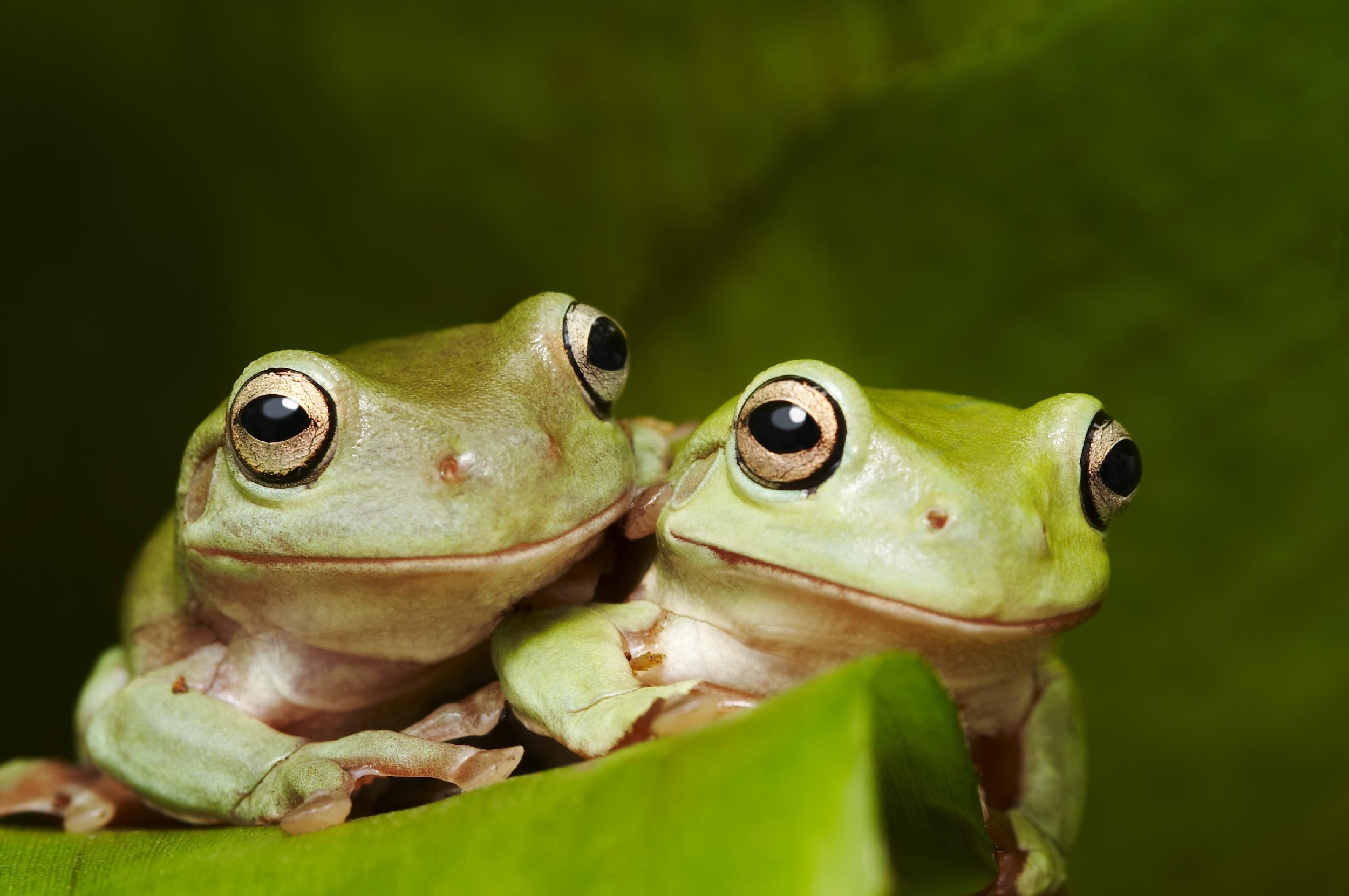 [Speaker Notes: Tertiary consumers, also known as third-order consumers, are animals that eat secondary consumers.]
[Speaker Notes: Now let’s pause for a moment to check your understanding.]
What are tertiary consumers?
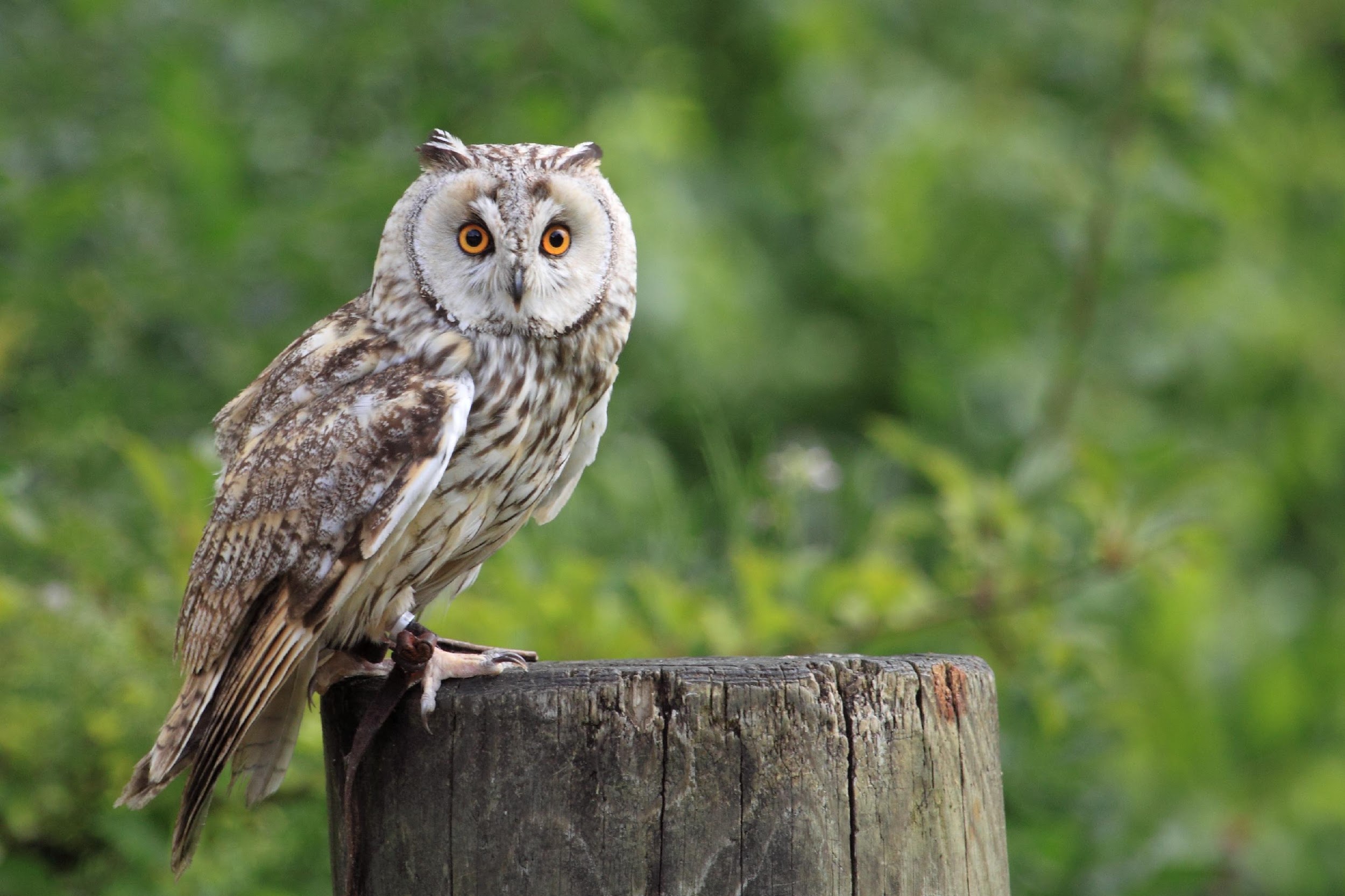 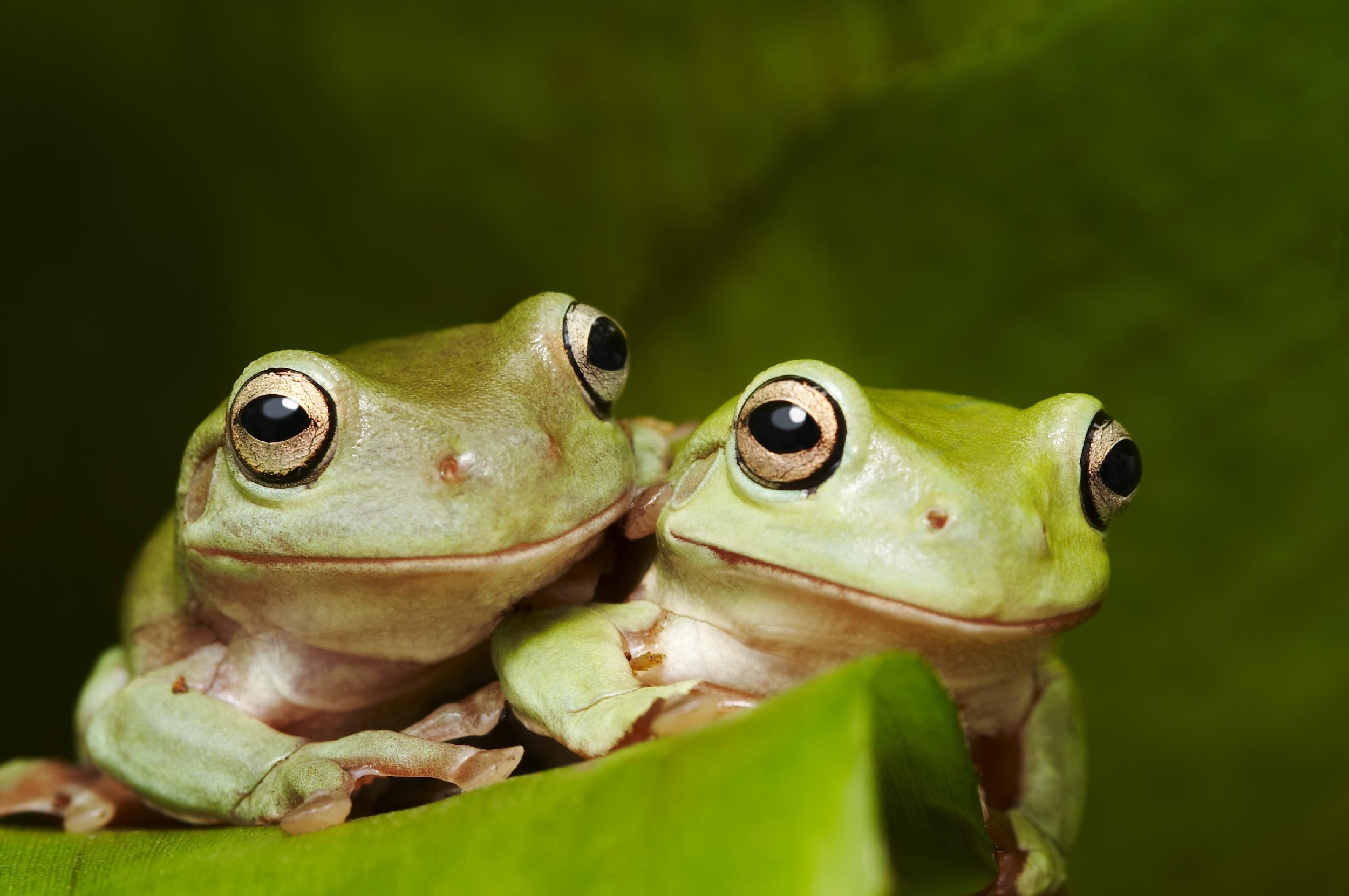 [Speaker Notes: What are tertiary consumers?

[Tertiary consumers, also known as third-order consumers, are animals that eat secondary consumers.]]
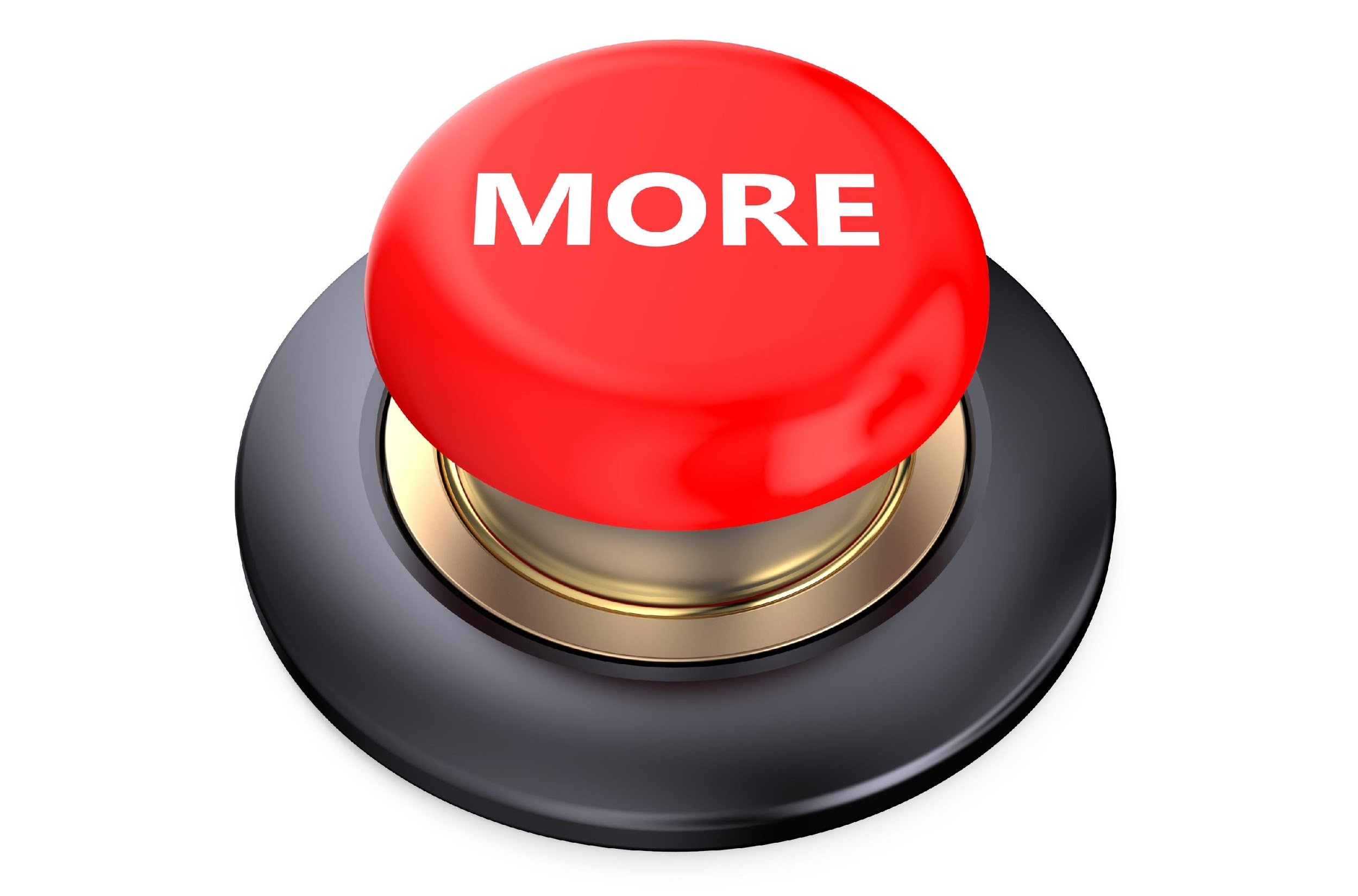 [Speaker Notes: That’s the basic definition, but there’s a little more you should know.]
Tertiary Consumers
Secondary Consumers
Primary Consumers
Producers
[Speaker Notes: Tertiary consumers account for less organisms and less available energy than secondary consumers.]
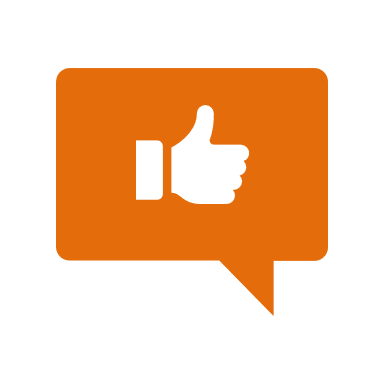 [Speaker Notes: Now, let’s look at some examples of tertiary consumers.]
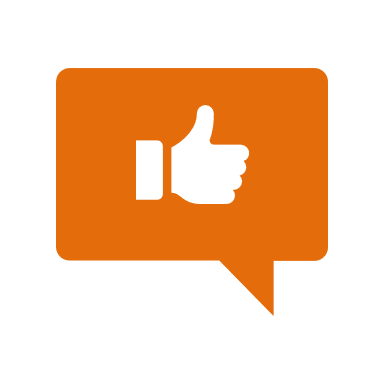 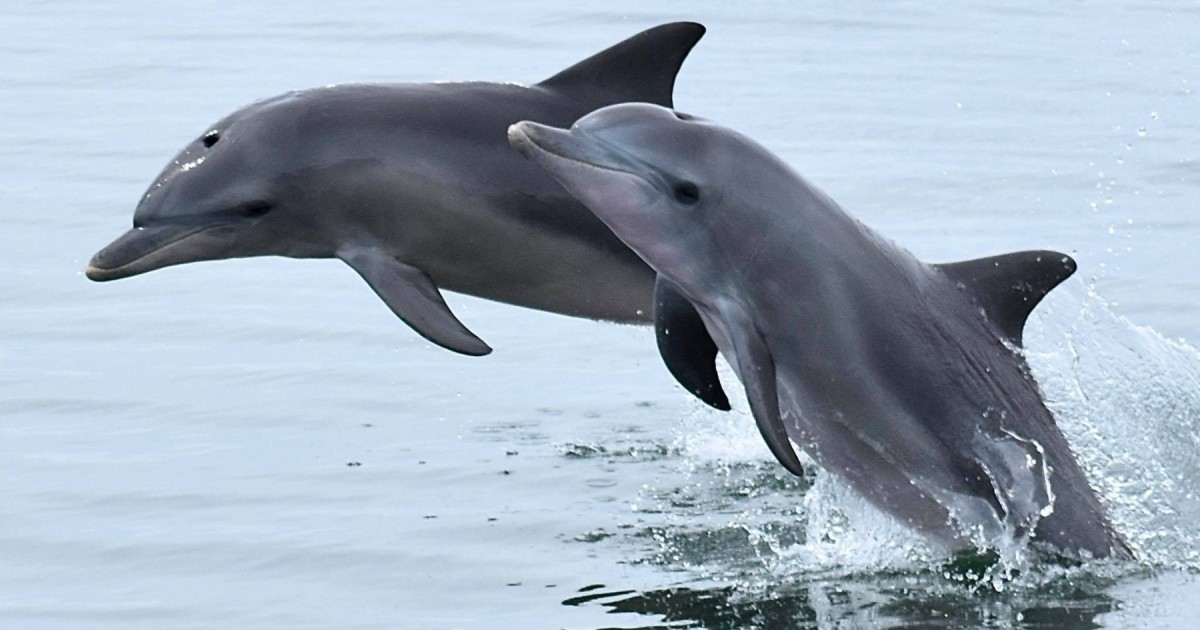 [Speaker Notes: Dolphins are tertiary consumers. They eat secondary consumers like fish.]
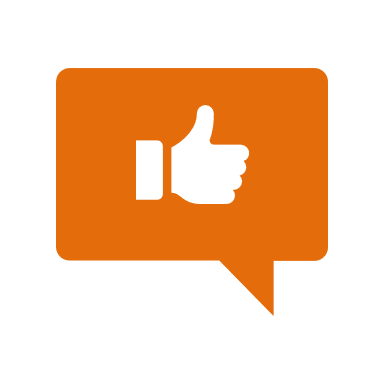 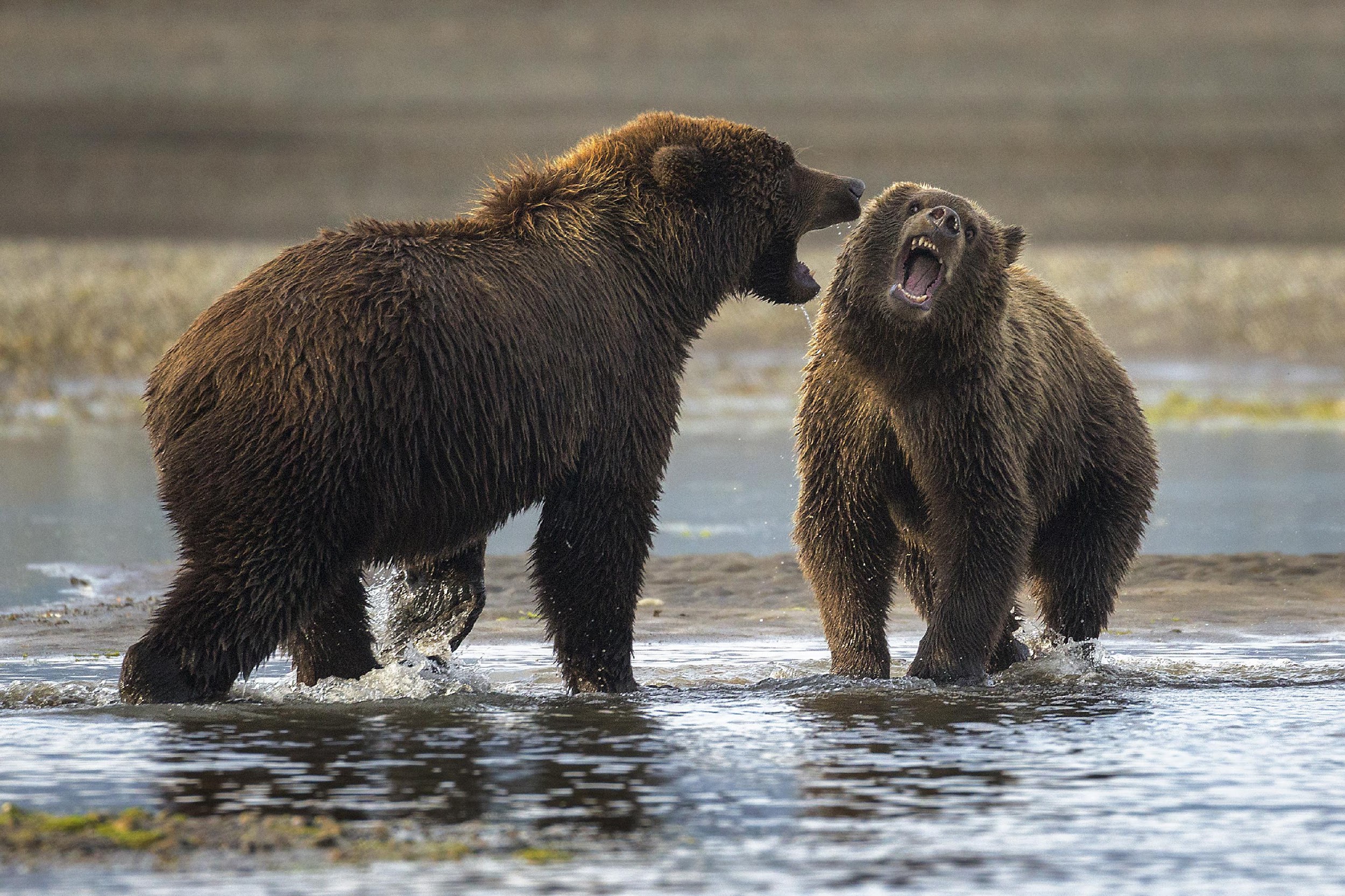 [Speaker Notes: Bears can be tertiary consumers.]
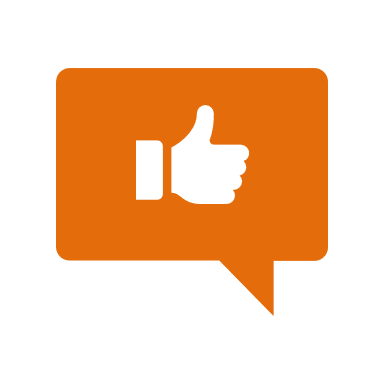 [Speaker Notes: Now, let’s look at some non-examples of tertiary consumers.]
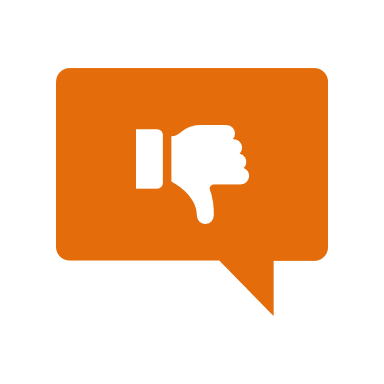 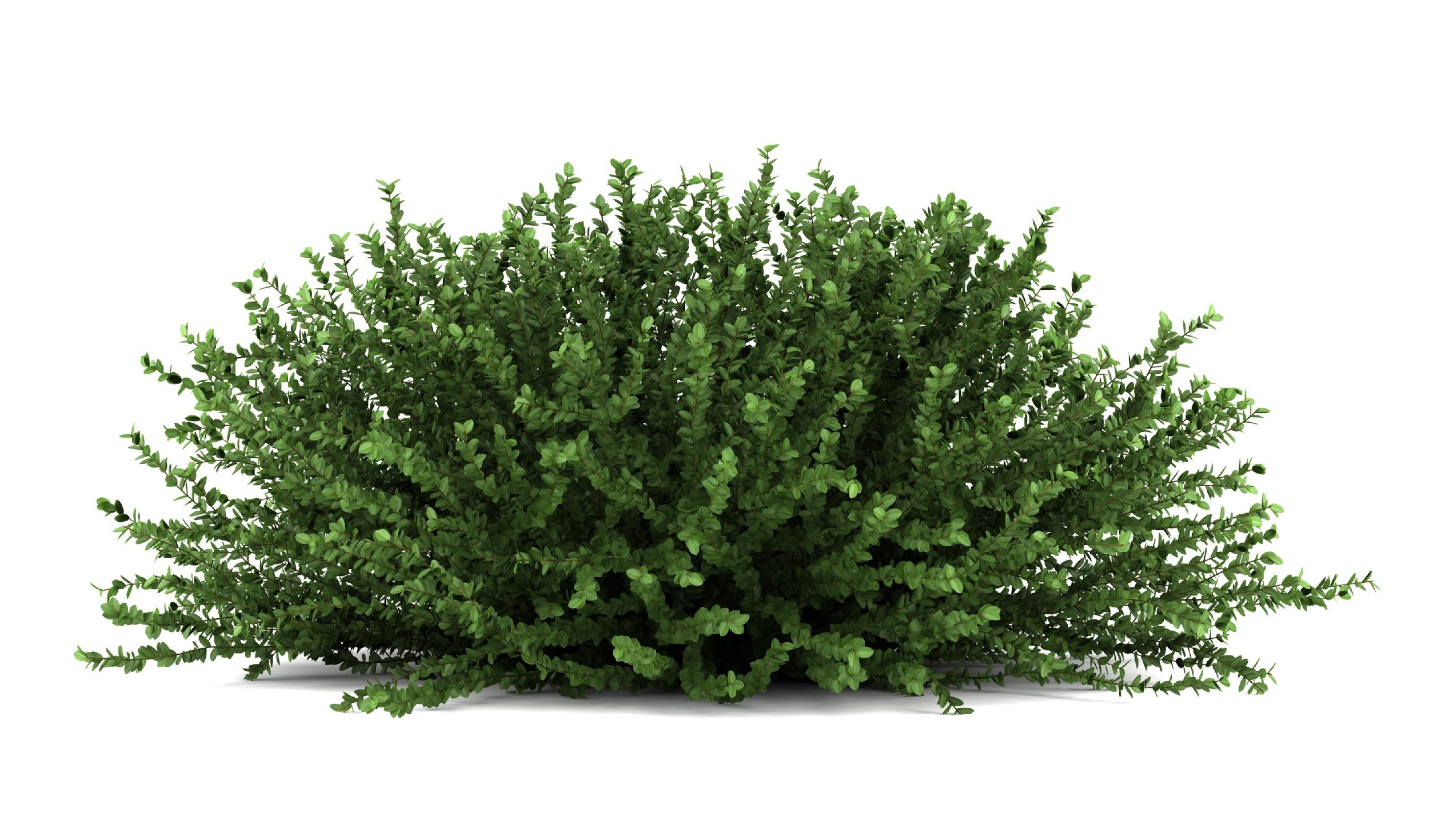 [Speaker Notes: This plant is a producer so it is not a consumer.]
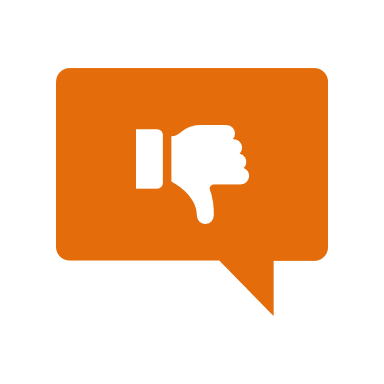 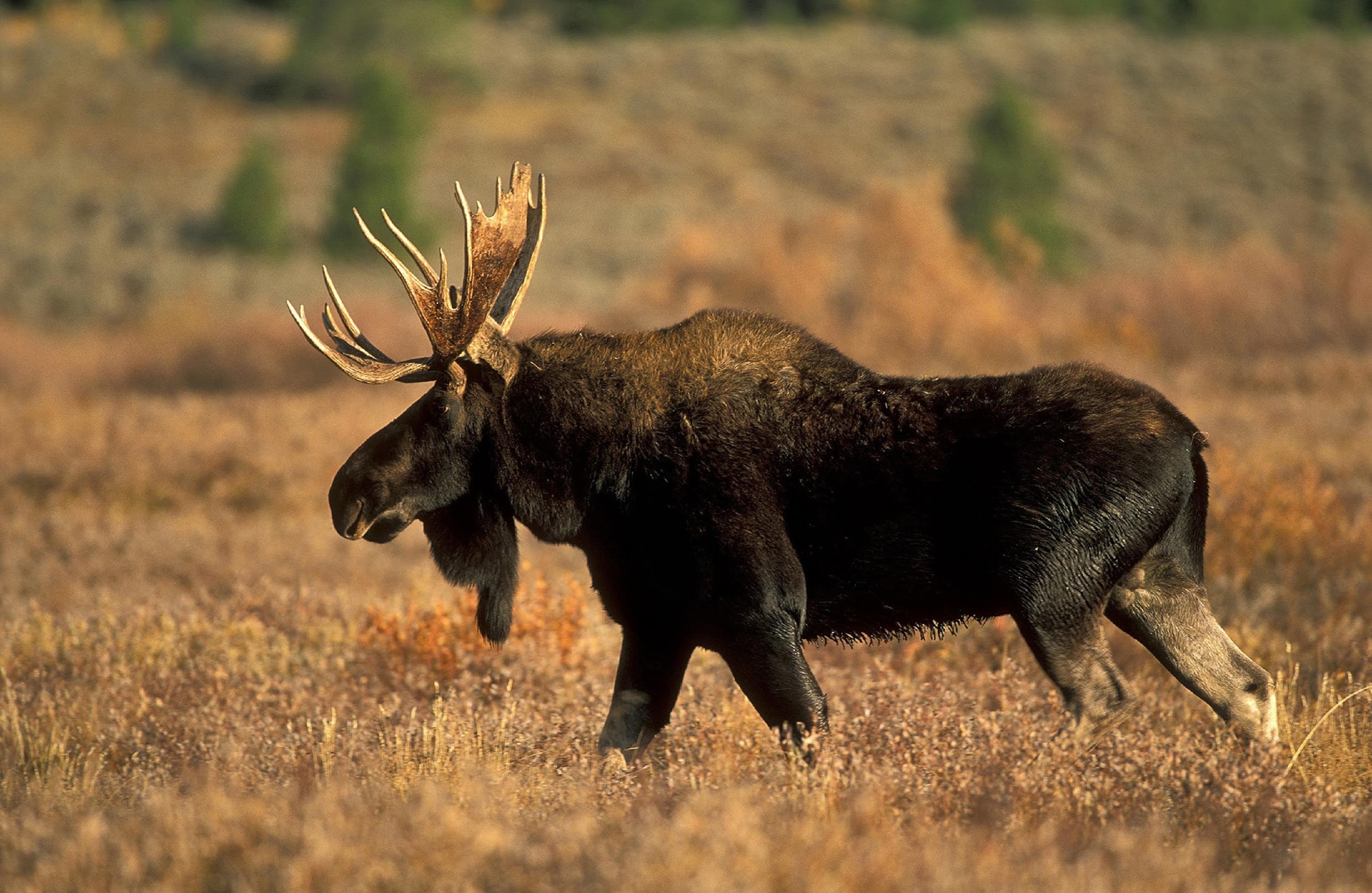 [Speaker Notes: This moose eats plants so it is a primary consumer.]
[Speaker Notes: Now let’s pause for a moment to check your understanding.]
What is another example of a tertiary consumer?
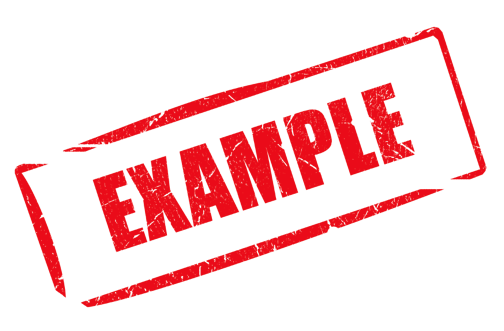 [Speaker Notes: What is another example of a tertiary consumer?]
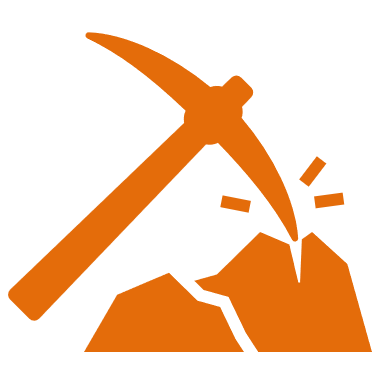 [Speaker Notes: Feedback: You may choose to break the term “tertiary” down in the same manner as primary, though you might also decide this is not necessary for the term.]
[Speaker Notes: Now let’s pause for a moment to check your understanding.]
What are tertiary consumers?
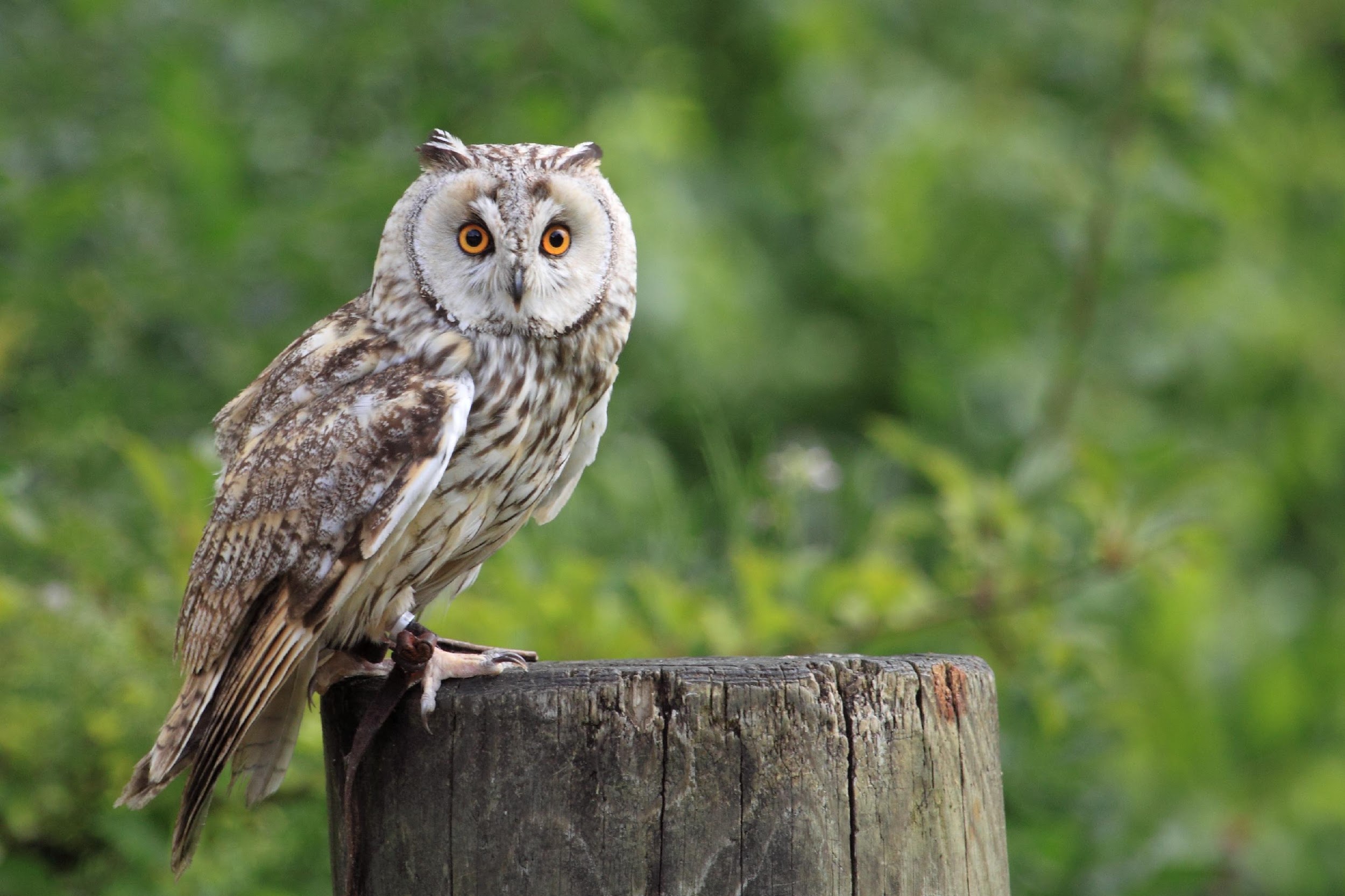 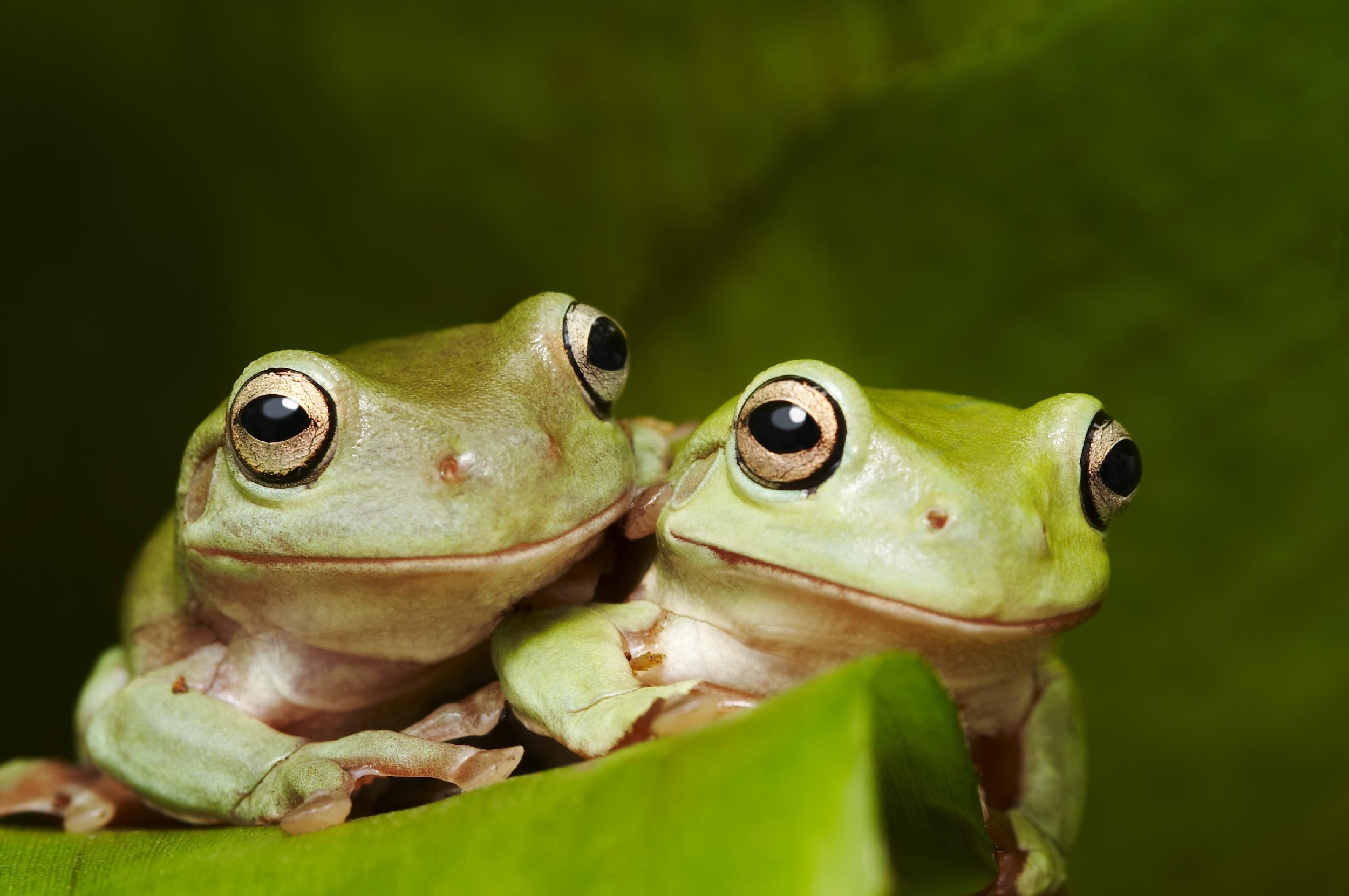 [Speaker Notes: What are tertiary consumers?

[Tertiary consumers, also known as third-order consumers, are animals that eat secondary consumers.]]
Which of the following is true about secondary and tertiary consumers?
Tertiary consumers only eat producers, whereas secondary consumers eat primary consumers.
Secondary consumers are at the top of the energy pyramid
Tertiary consumers eat secondary consumers; secondary consumers eat primary consumers
Both secondary and tertiary consumers are lower on the energy pyramid than primary consumers
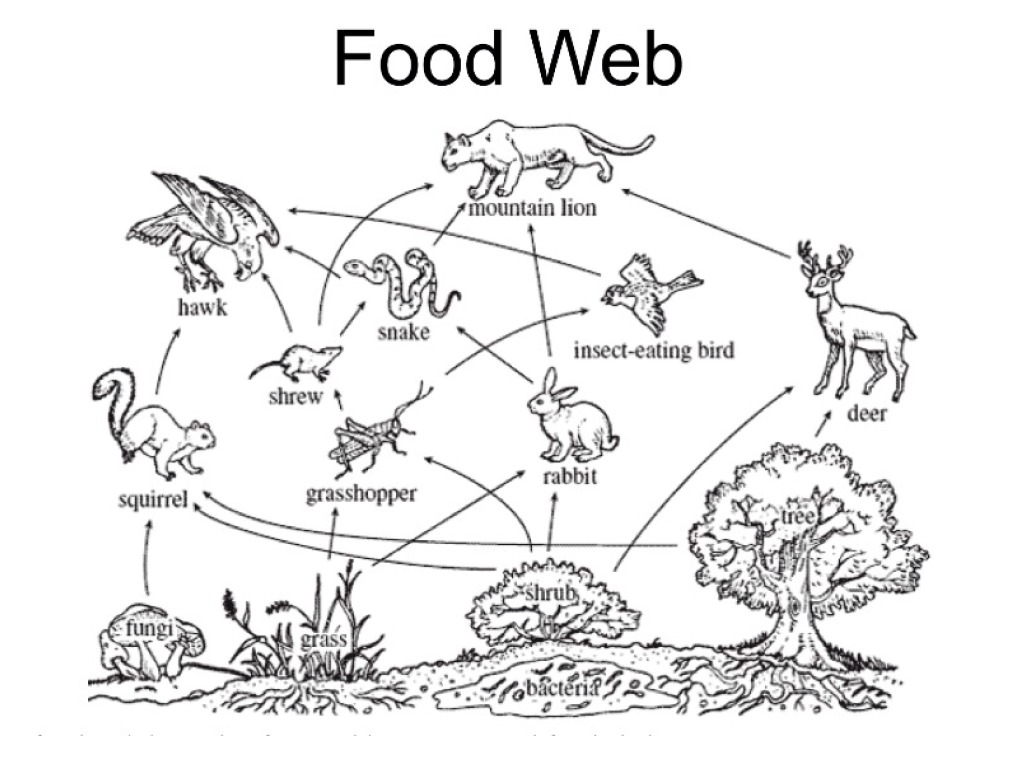 [Speaker Notes: Which of the following is true about secondary and tertiary consumers?]
Which of the following is true about secondary and tertiary consumers?
Tertiary consumers only eat producers, whereas secondary consumers eat primary consumers.
Secondary consumers are at the top of the energy pyramid
Tertiary consumers eat secondary consumers; secondary consumers eat primary consumers
Both secondary and tertiary consumers are lower on the energy pyramid than primary consumers
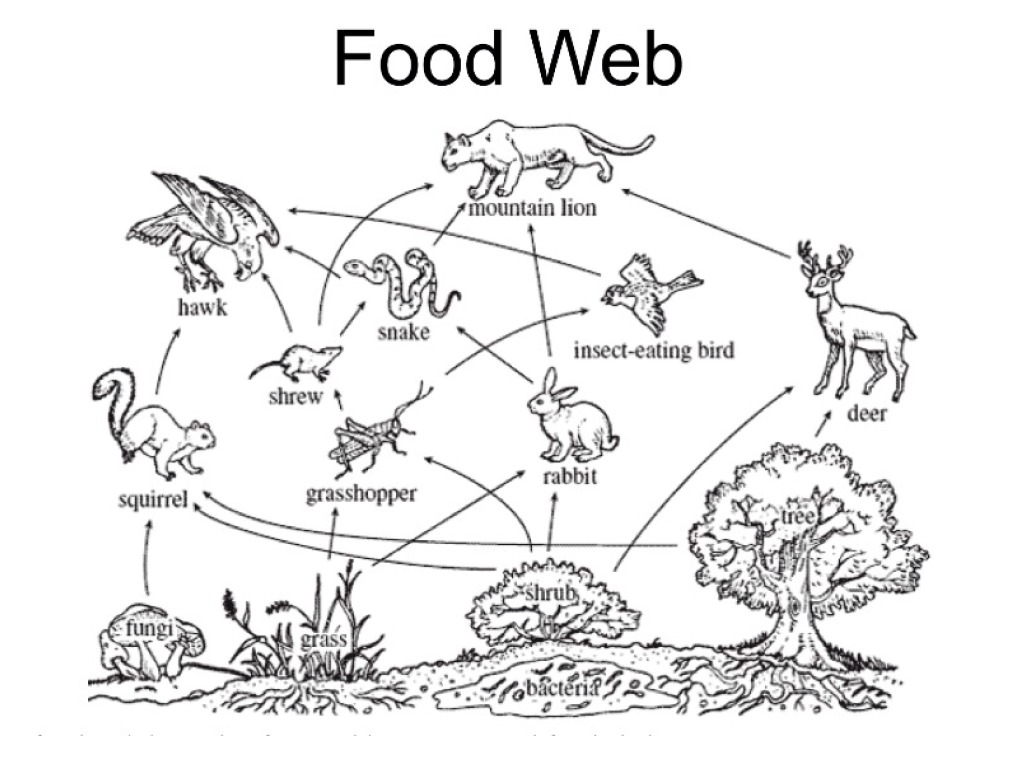 [Speaker Notes: Which of the following is true about secondary and tertiary consumers?

[Tertiary consumers eat secondary consumers; secondary consumers eat primary consumers]]
Which group has the smallest population and least energy available?
Primary consumers
Producers
Secondary consumers
Tertiary consumers
[Speaker Notes: Which group has the smallest population and least energy available?]
Which group has the smallest population and least energy available?
Primary consumers
Producers
Secondary consumers
Tertiary consumers
[Speaker Notes: Which group has the smallest population and least energy available?

[Tertiary consumers]]
Identify the primary consumers in this food web.
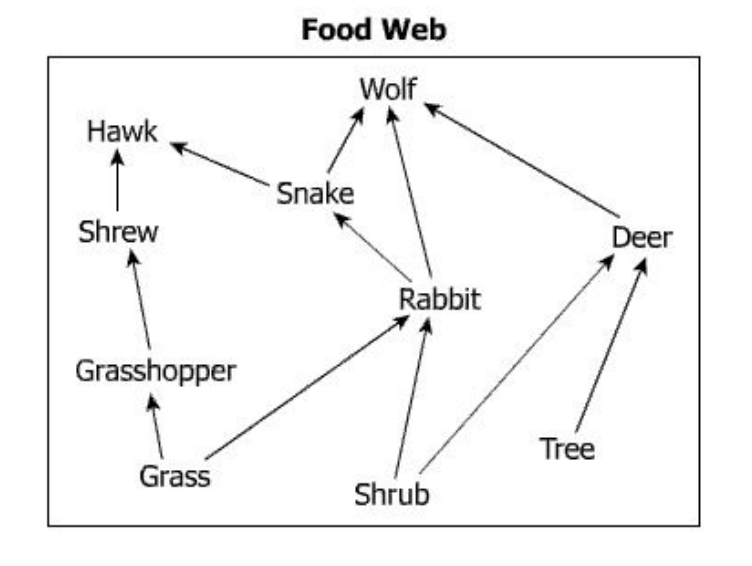 [Speaker Notes: Identify the primary consumers in this food web.]
Identify the primary consumers in this food web.
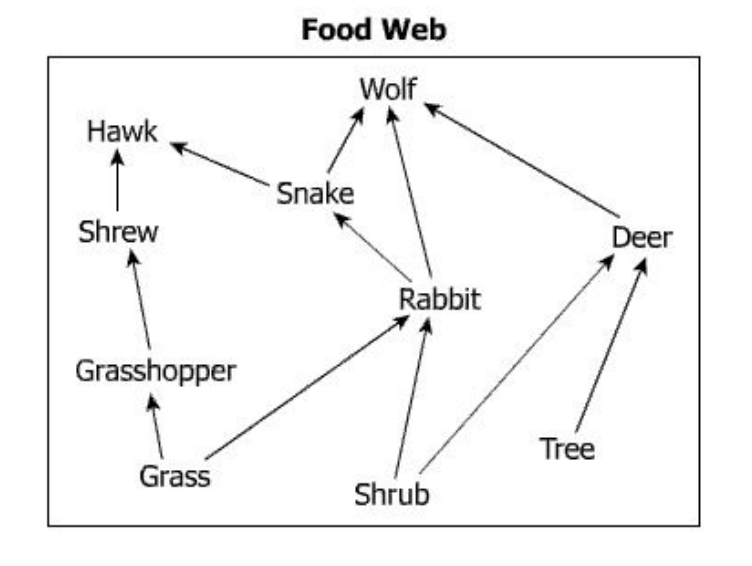 [Speaker Notes: Identify the primary consumers in this food web.

[The grasshopper, rabbit, and deer are all primary consumers because they exclusively eat plants.]]
The circled organism is what type of consumer?
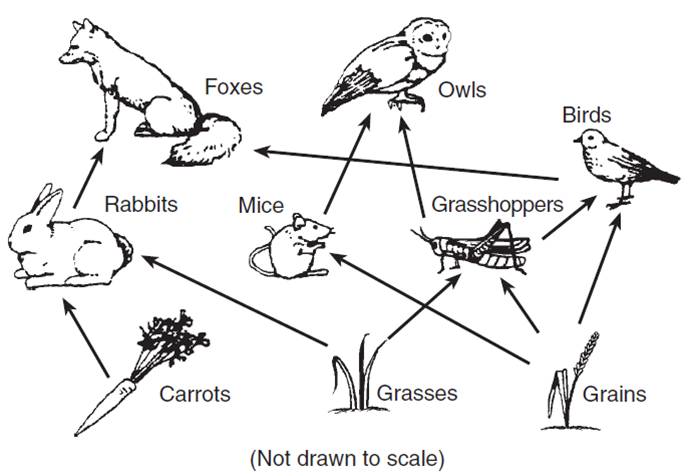 [Speaker Notes: The circled organism is what type of consumer?

[Tertiary]]
Remember!!!
[Speaker Notes: So remember!]
Primary Consumers: “first-order consumers”; animals that eat plants and are eaten by other organisms
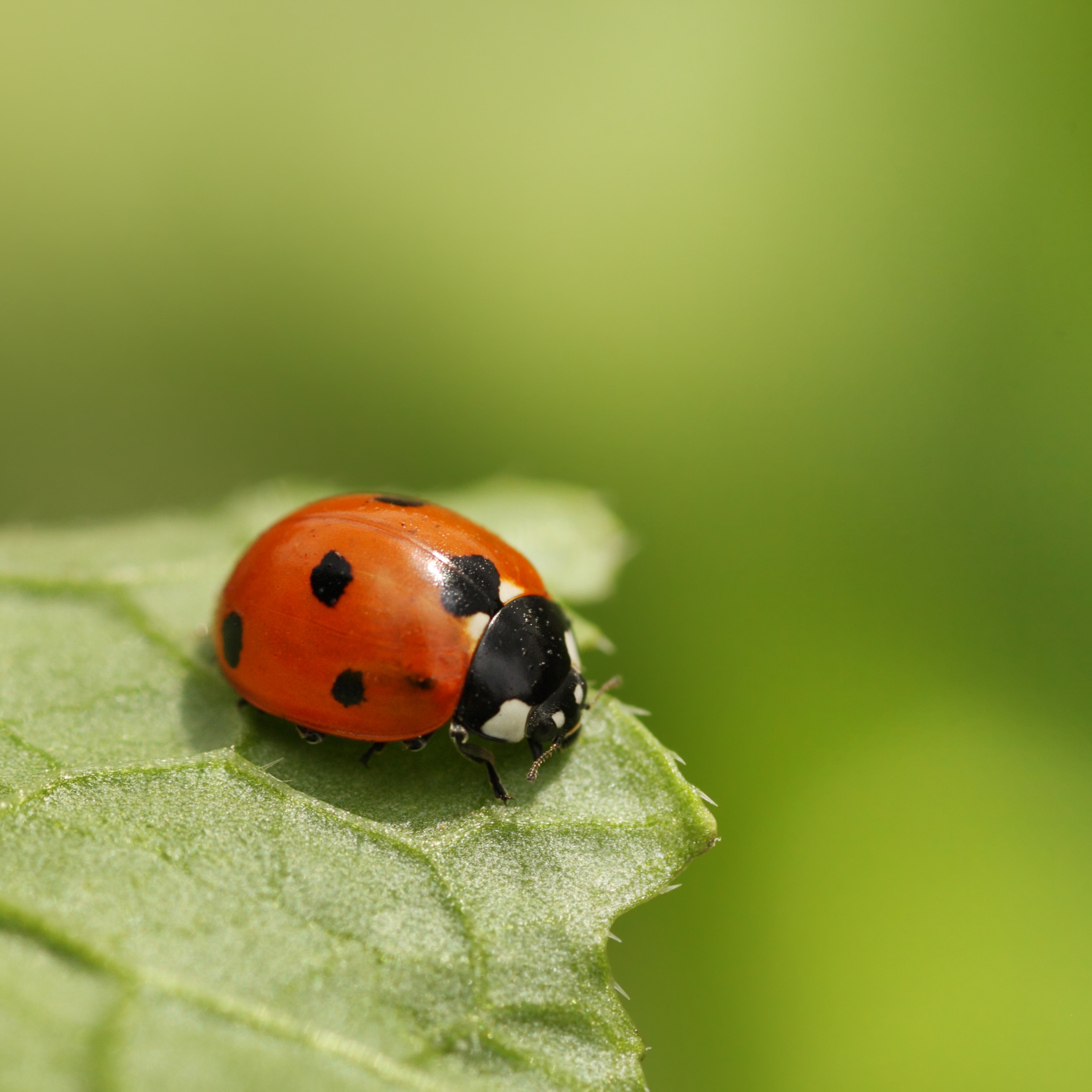 [Speaker Notes: Primary consumers, also known as first-order consumers, are animals that eat plants and are eaten by other organisms.]
Secondary Consumers: “second-order consumers”; animals that eat primary consumers
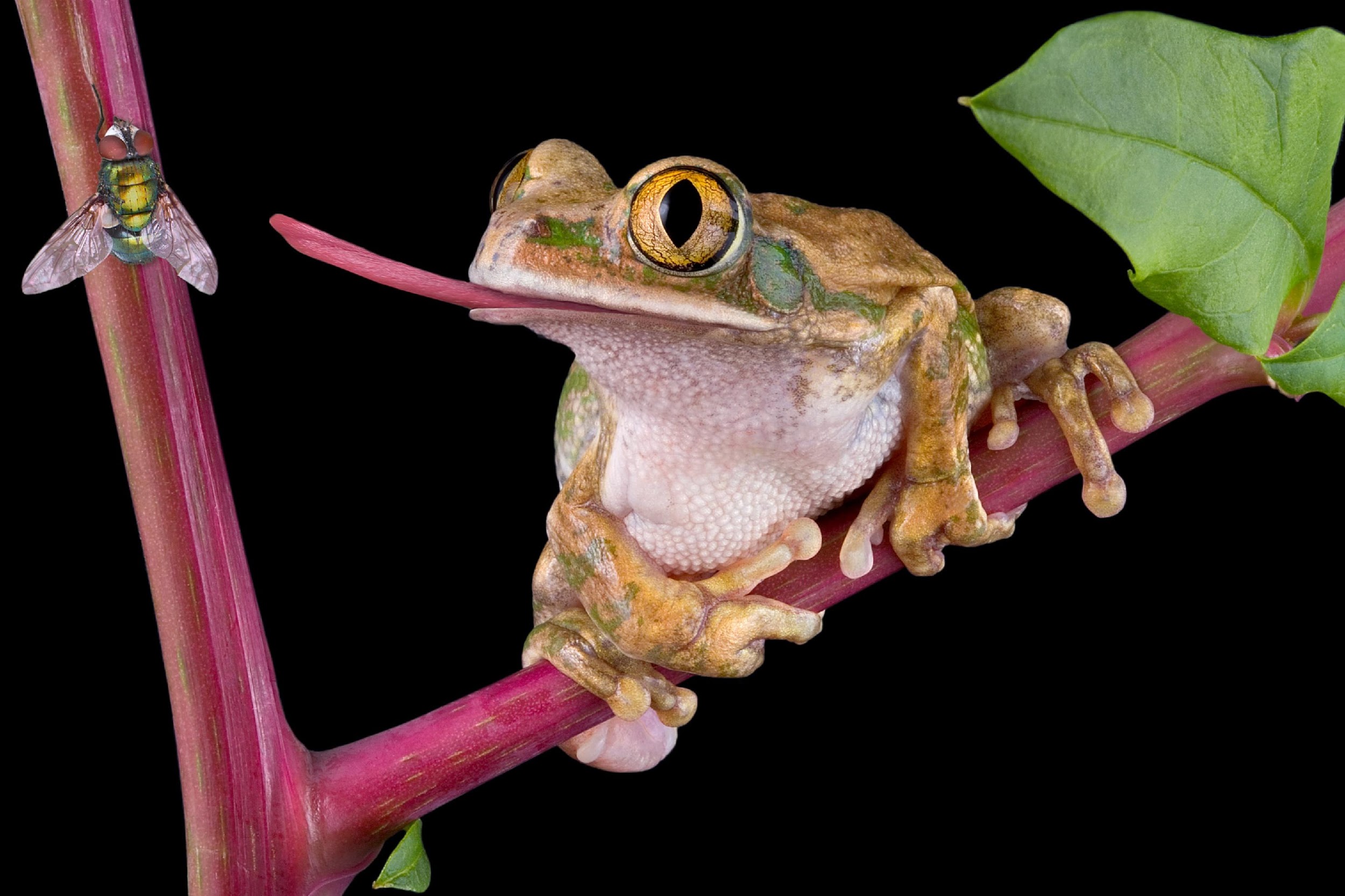 [Speaker Notes: Secondary consumers, also known as second-order consumers, are animals that eat primary consumers.]
Tertiary Consumers: “third-order consumers”; animals that eat secondary consumers
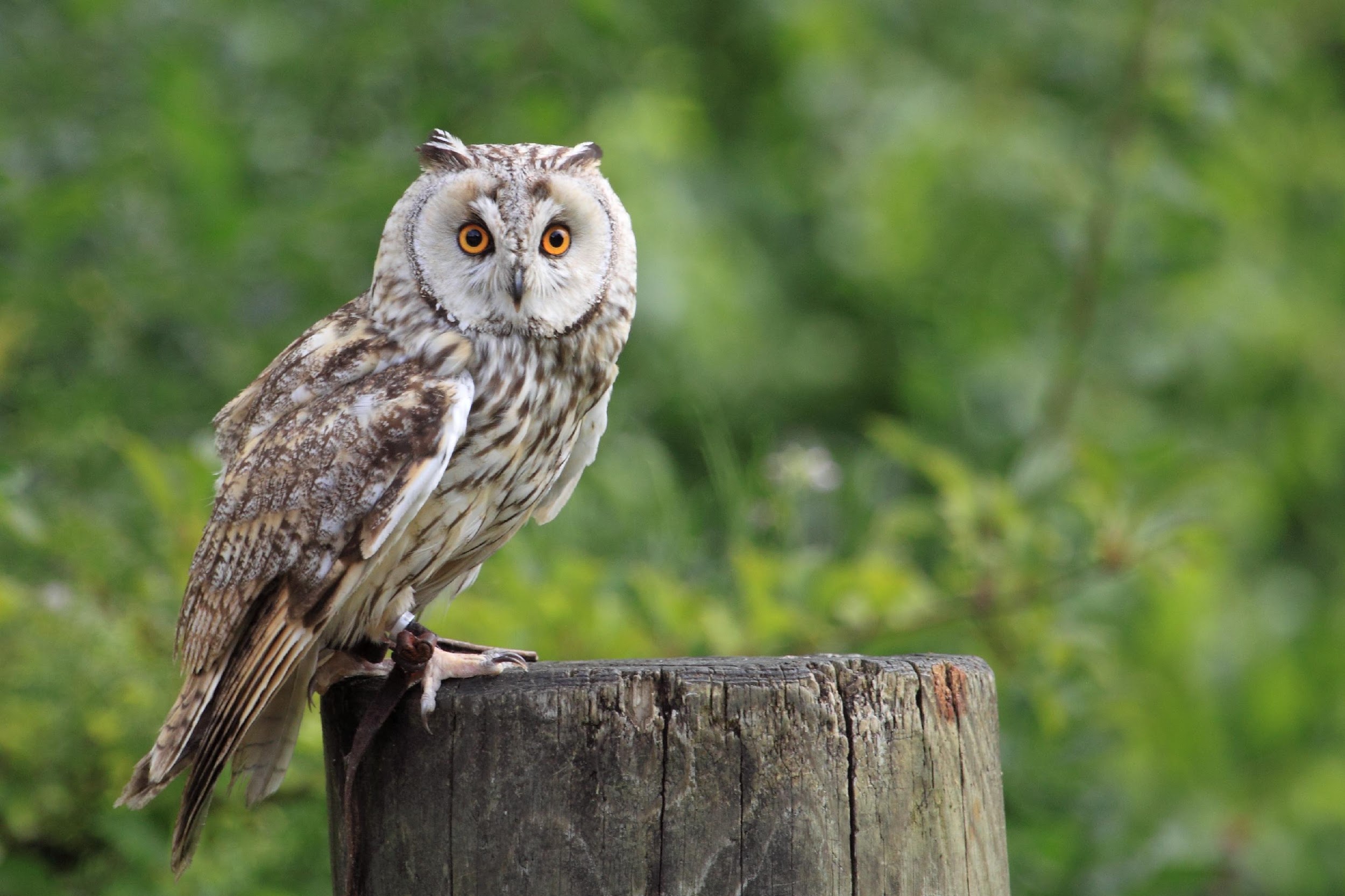 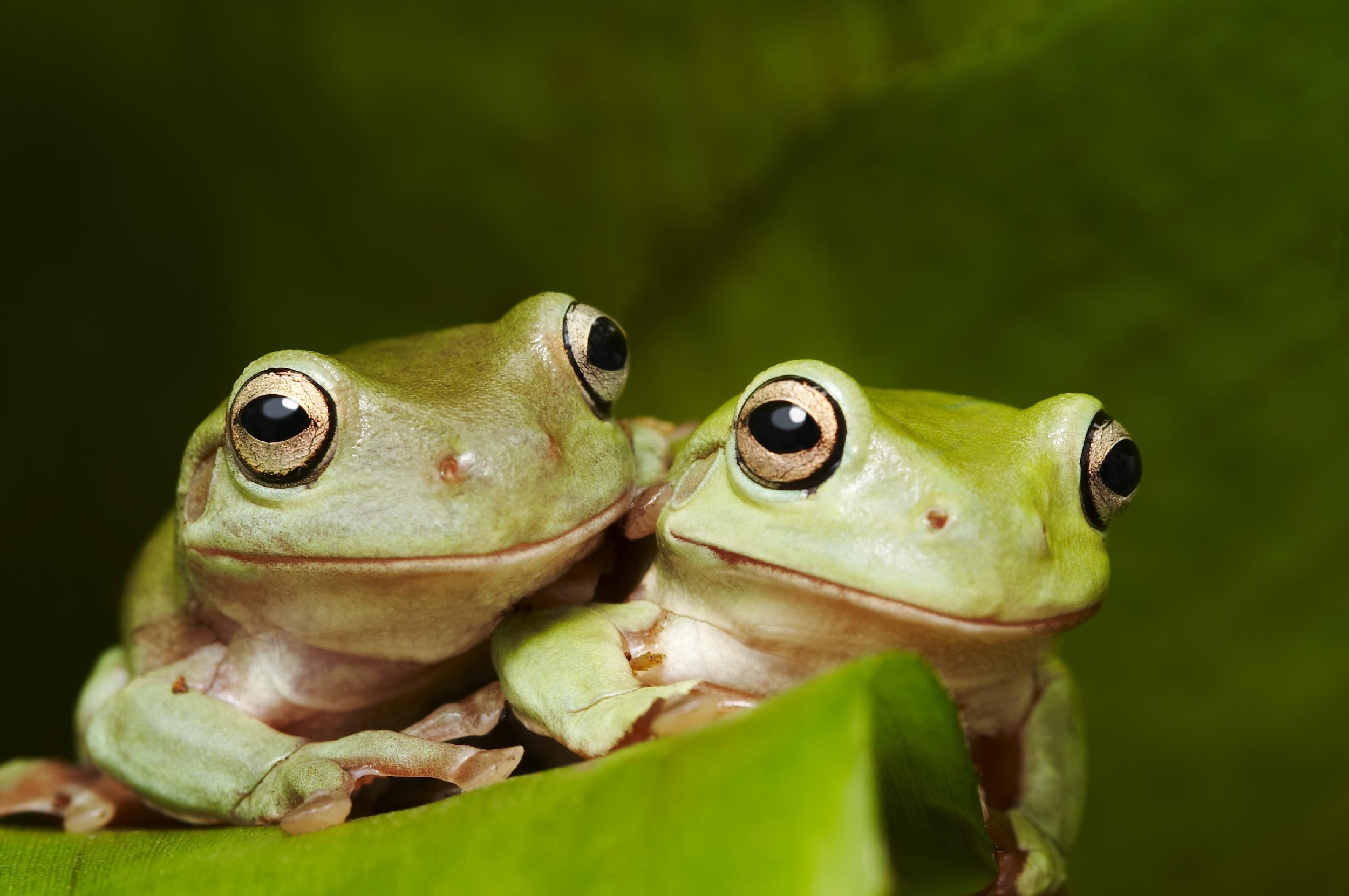 [Speaker Notes: Tertiary consumers, also known as third-order consumers, are animals that eat secondary consumers.]
Third-orderConsumers
Alternative names used on 
Virginia
SOLs
Second-order consumers
First-order consumers
Producers
[Speaker Notes: These are the names on the Virginia SOLs.]
Tertiary Consumers
Secondary Consumers
Primary Consumers
Decreasing energy availability
Decreasing population size
Producers
[Speaker Notes: This pyramid shows that moving up through the levels of consumers, the amount of energy available for consumption decreases, as does the population of consumers.]
Simulation Activity
Food Chain and Ecosystem Simulation
(Gizmos)
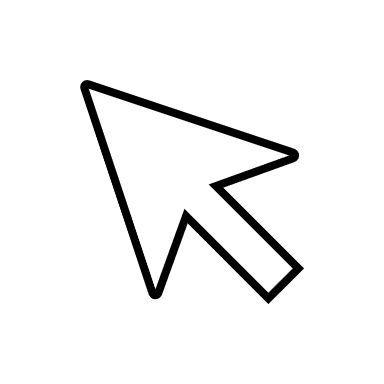 Click the link above for a simulation to deepen your understanding of food webs, food chains, and ecosystems.
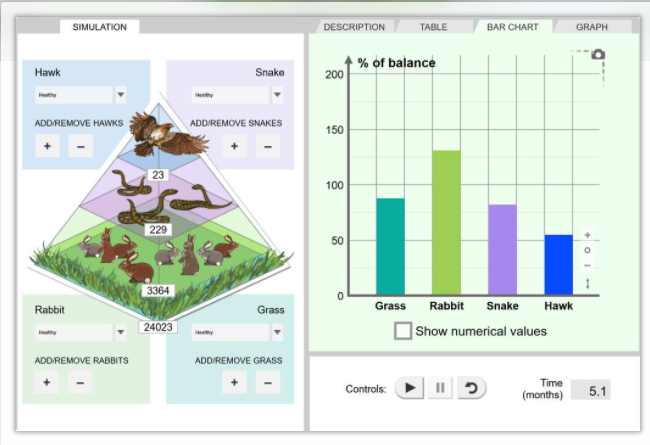 [Speaker Notes: *The food chain and ecosystem simulation can be used as a reinforcement activity for the concept of consumer levels.]
Big Question: How are consumers important to our world?
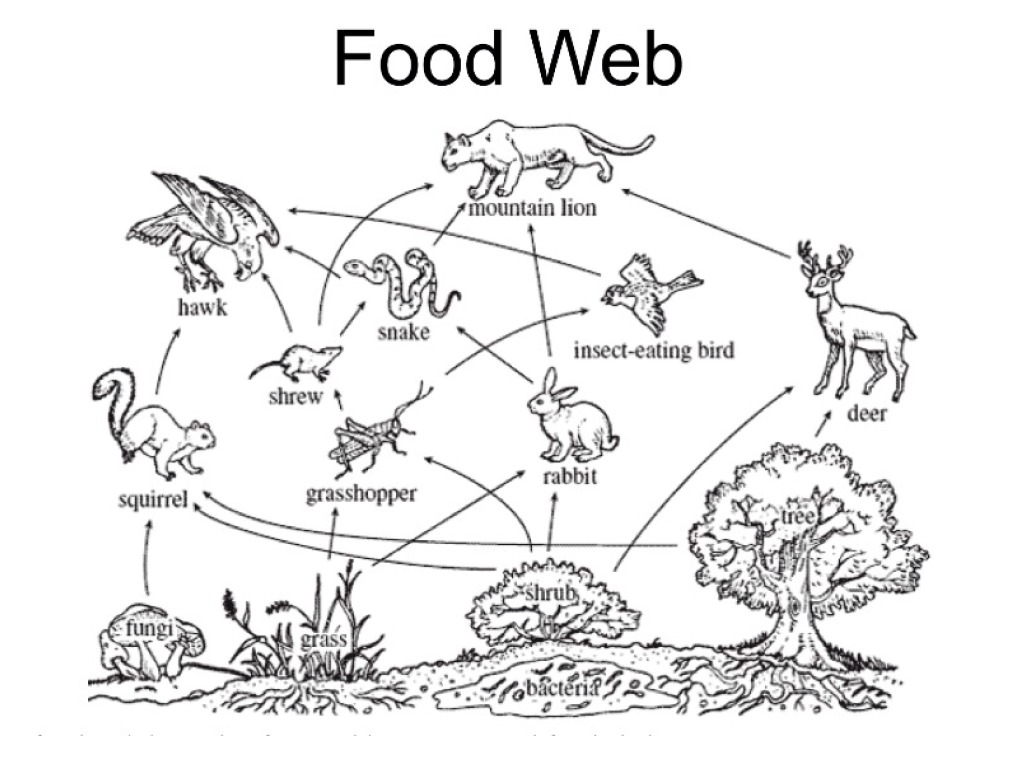 [Speaker Notes: Our “big question” is: How are consumers important to our world?
[Pause and illicit predictions from students.]

I love all these thoughtful scientific hypotheses!  Be sure to keep this question and your predictions in mind as we move through these next few lessons, and we’ll continue to revisit it.

Feedback: Offering students an opportunity to evaluate their earlier hypotheses and make changes based on their new understandings is an important part of the iterative process in science. This is a great opportunity to help students build an epistemic understanding by explicitly stating how continuing to change and build on hypotheses as your knowledge grows is an important part of the discipline of science!]
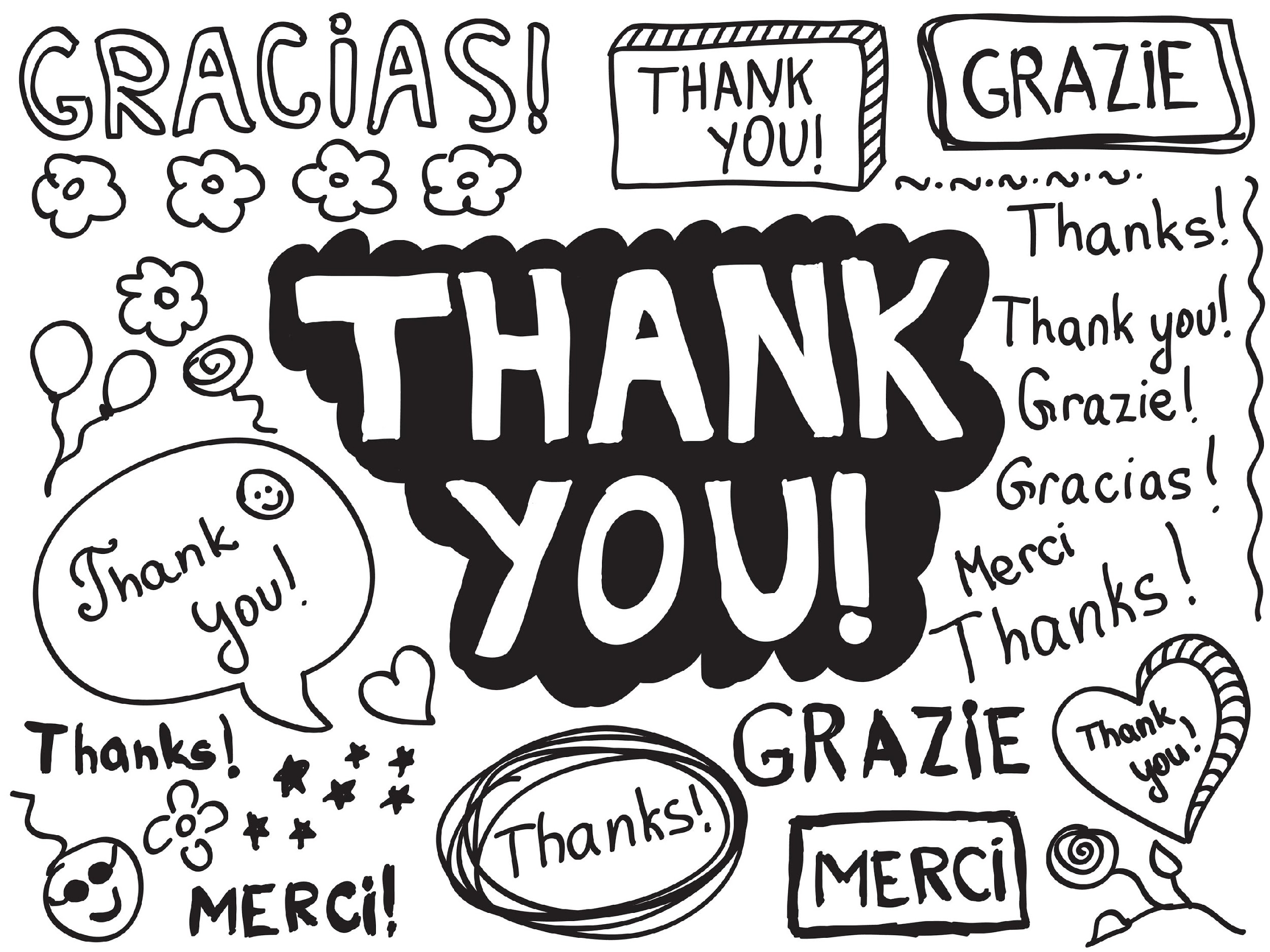 [Speaker Notes: Thanks for watching, and please continue watching CAPs available from this website.]
This Video Was Created With Resources From:
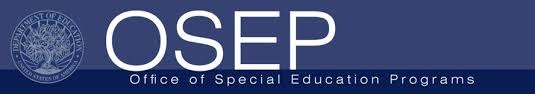 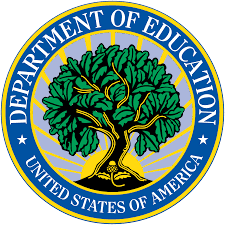 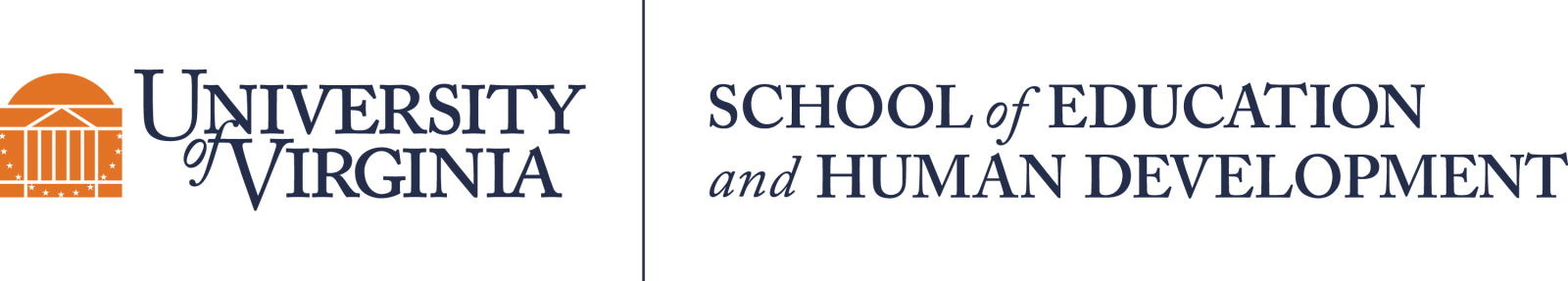 Questions or Comments

 Michael Kennedy, Ph.D.          MKennedy@Virginia.edu 
Rachel L Kunemund, Ph.D.	             rk8vm@virginia.edu